MODULE 7
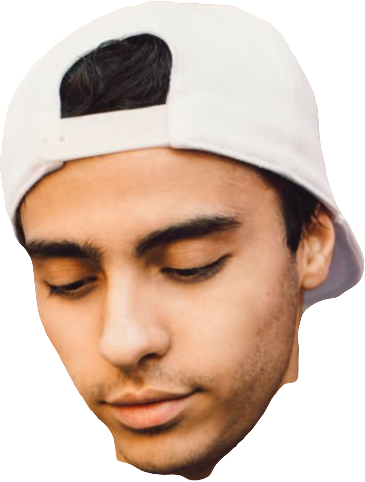 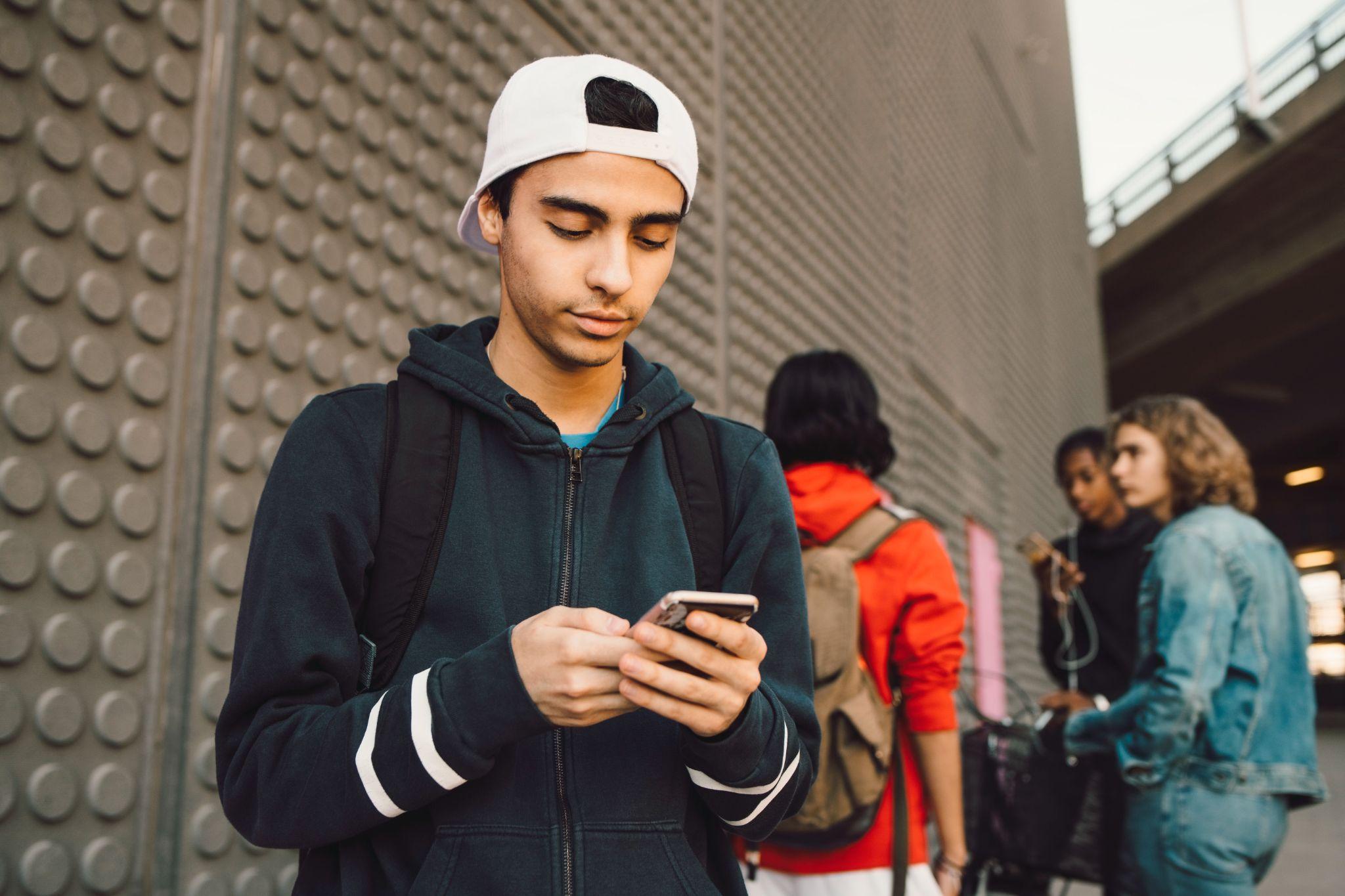 MON MONDE NUMÉRIQUE
Sécurité et bien-être des jeunes en ligne
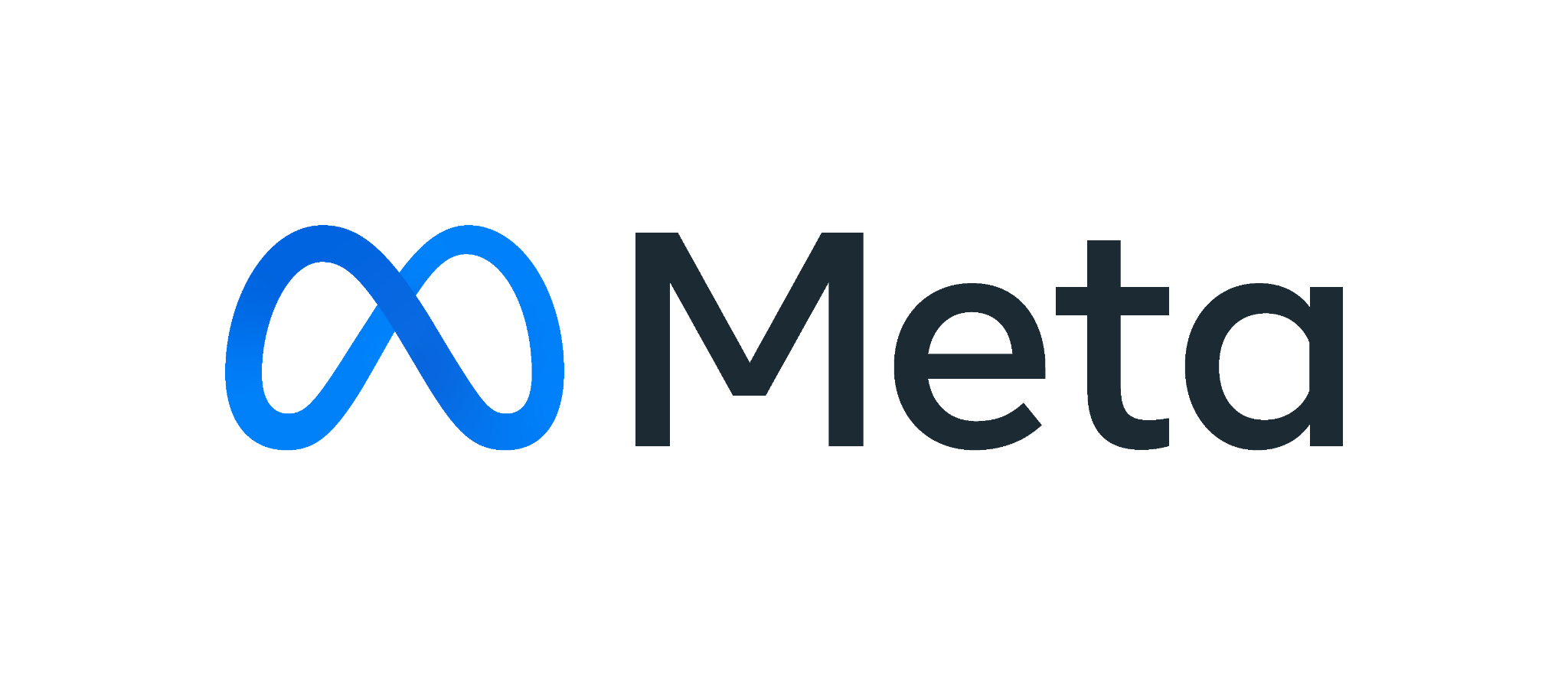 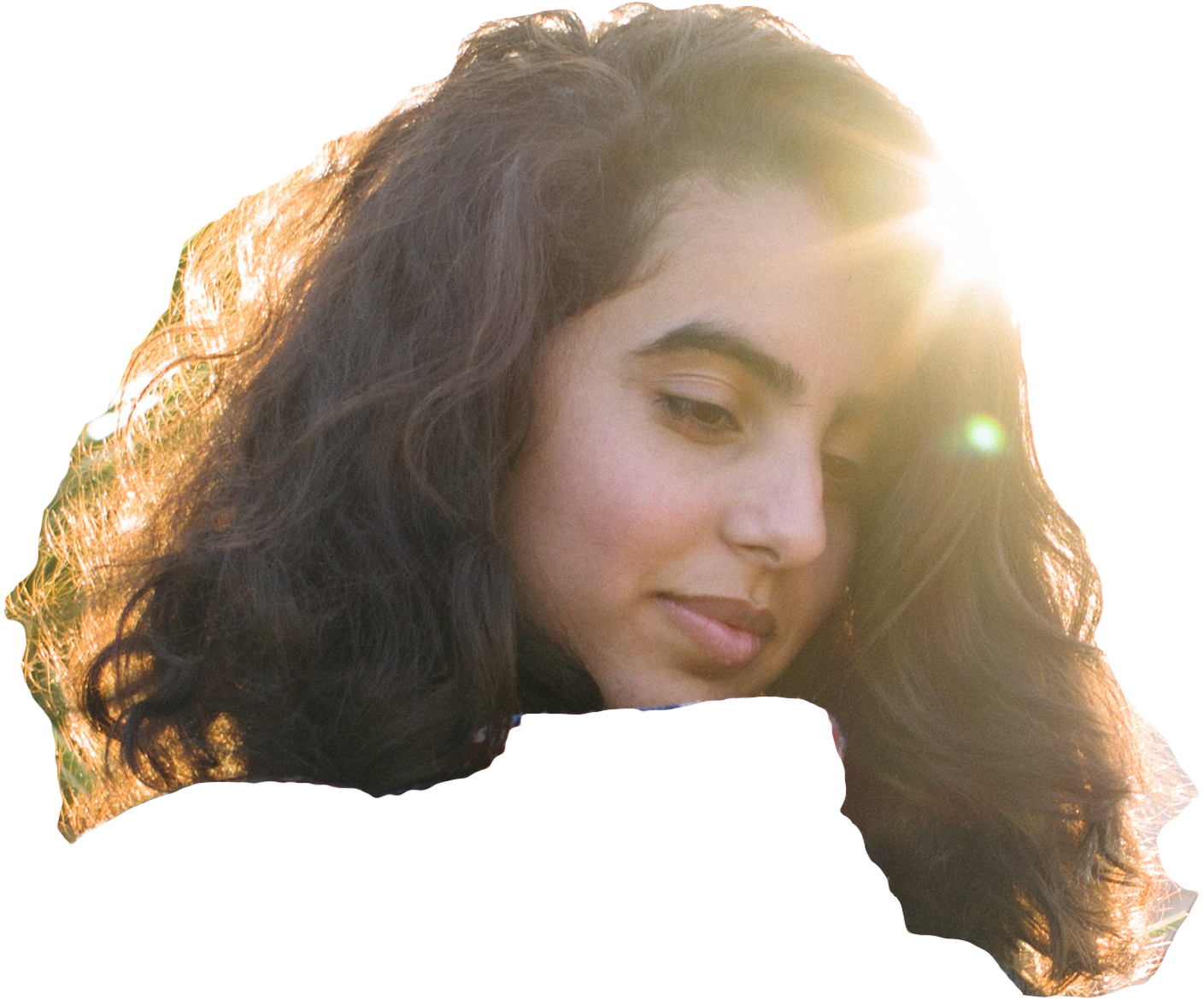 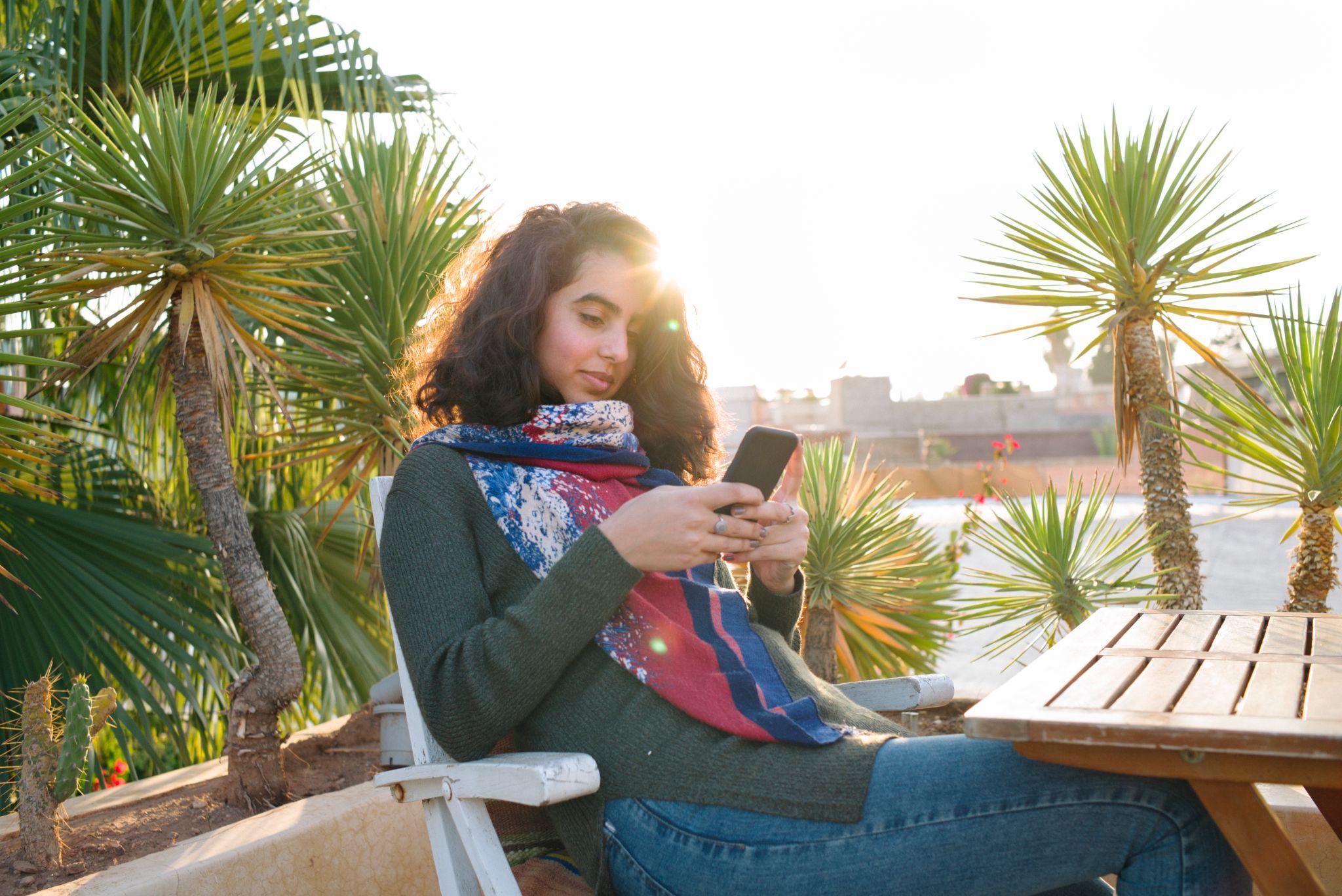 Introduction
0‹#›
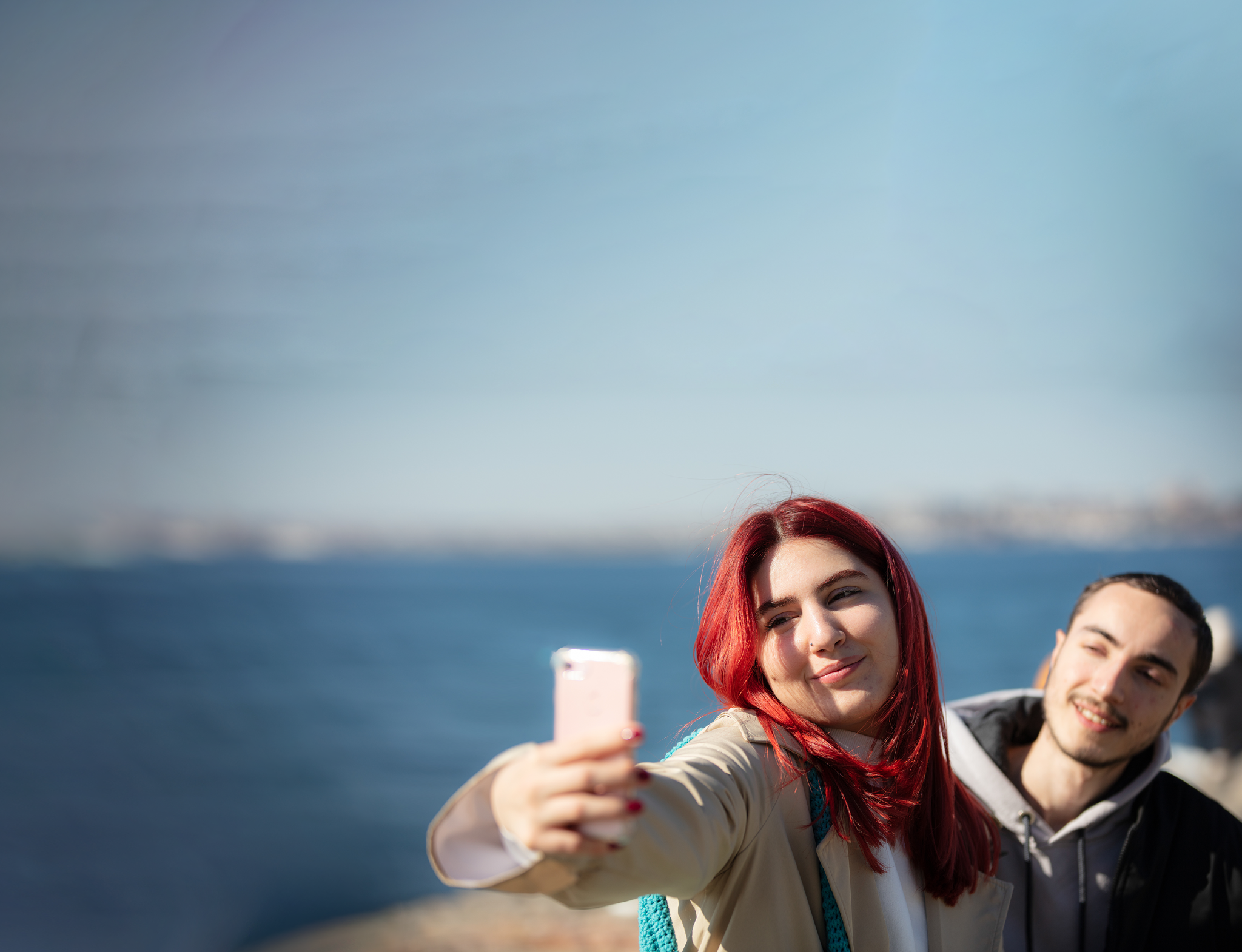 INTRODUCTION
Nous avons mis les jeunes au cœur de la conception de nos technologies. Nous voulons qu’ils aient le contrôle sur leurs propres expériences, y compris les contenus qu’ils peuvent voir, partager et avec lesquels ils peuvent interagir, ou les personnes qui peuvent les contacter.
0‹#›
Sécurité et bien-être des jeunes en ligne
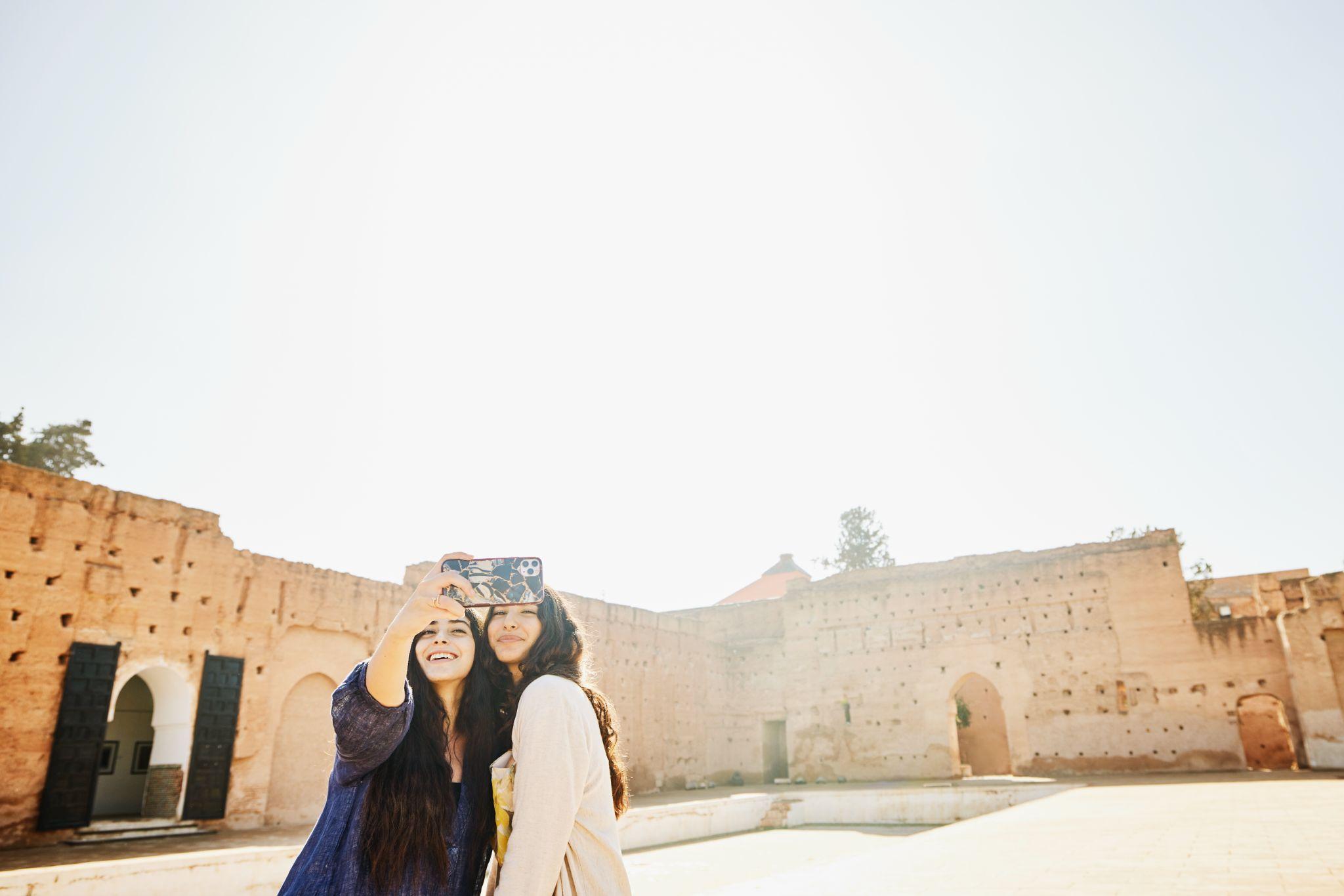 INTRODUCTION
Nos objectifs
1
Éliminer les préjudices
Responsabiliser les jeunes et soutenir leur bien-être
2
0
0‹#›
INTRODUCTION
Principes guidant notre approche concernant les jeunes
Responsabilisation réfléchie
Mesures de protection basées sur l’âge
Innovation
Nous continuons d’explorer des technologies innovantes pour offrir d’excellentes expériences aux jeunes, les protéger en ligne et résoudre les défis majeurs de notre secteur.
Nous sommes convaincus qu’il est important de responsabiliser les jeunes pour leur permettre de profiter des nombreux avantages que propose notre plateforme.
Nous avons conscience qu’il est nécessaire de mettre en place des mesures de protection supplémentaires pour préserver la sécurité, la vie privée et le bien-être des jeunes. Notre approche en la matière est vaste. Elle comprend notamment un investissement dans les outils de supervision parentale pour Instagram et la réalité virtuelle (VR).
0‹#›
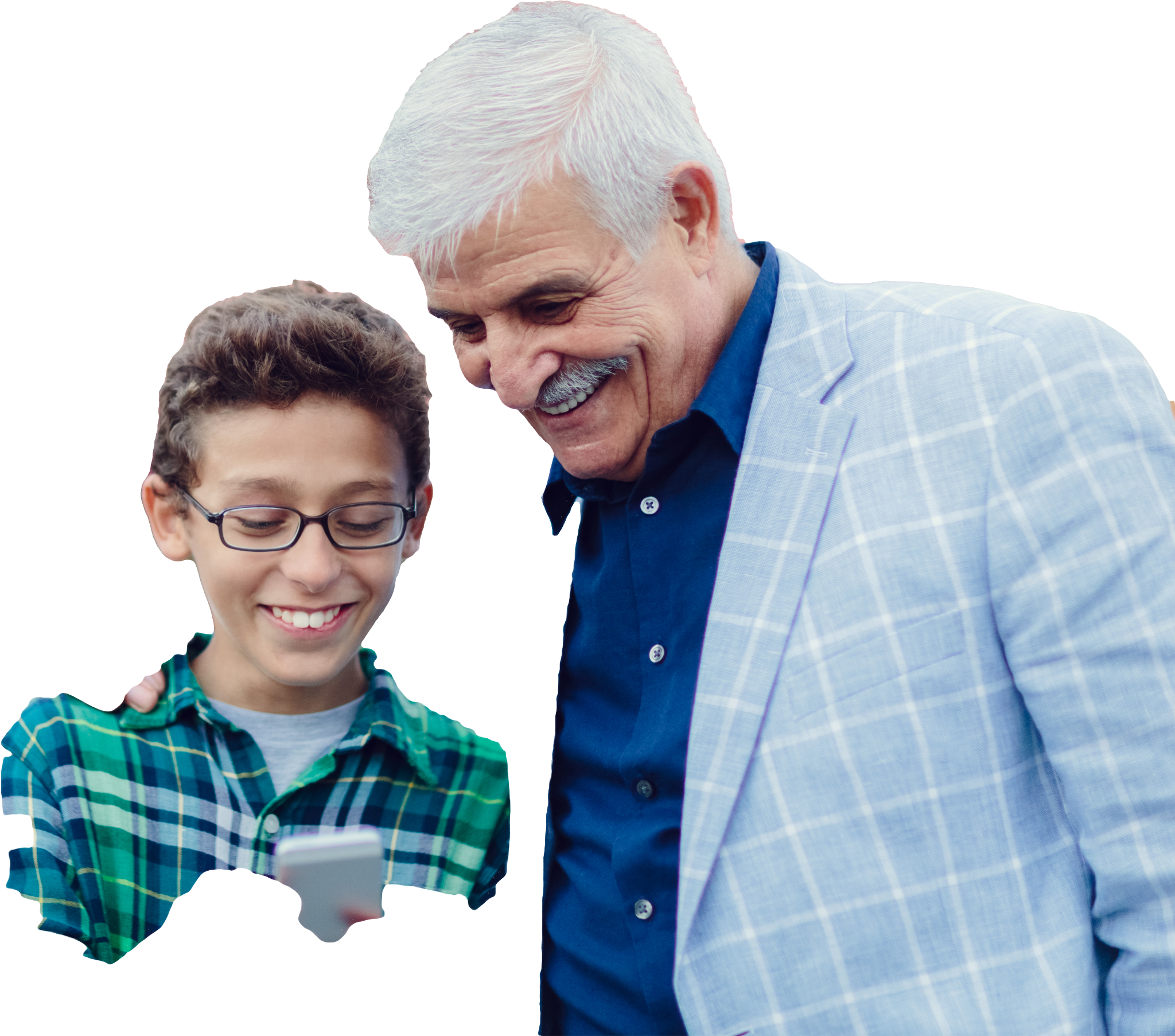 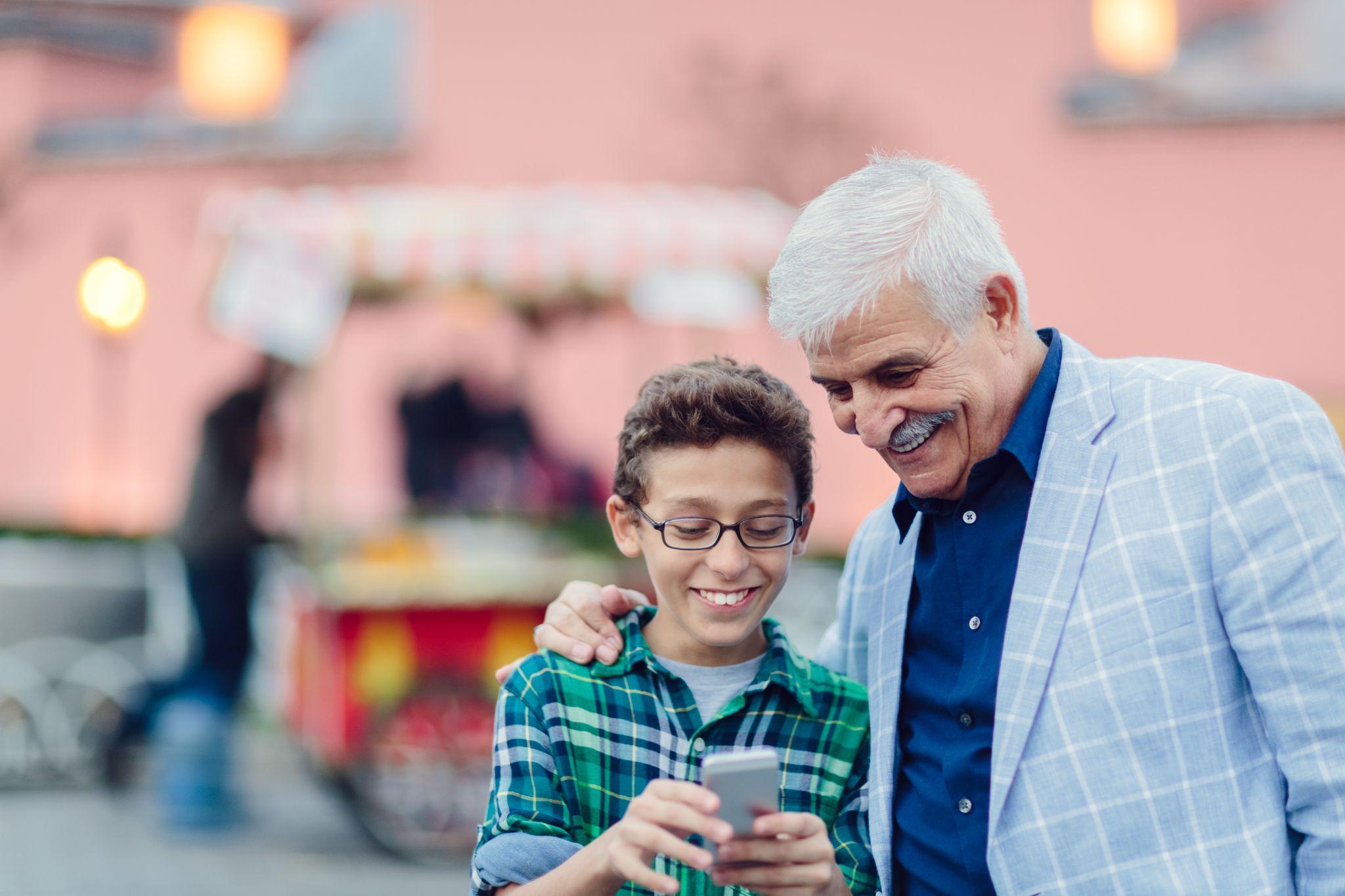 LEÇON 1
Outils pour la gestion du temps sur Instagram
0‹#›
LEÇON 1
Outils pour la gestion du temps sur Instagram
Gérer le temps de votre ado sur Instagram et Faire une pause
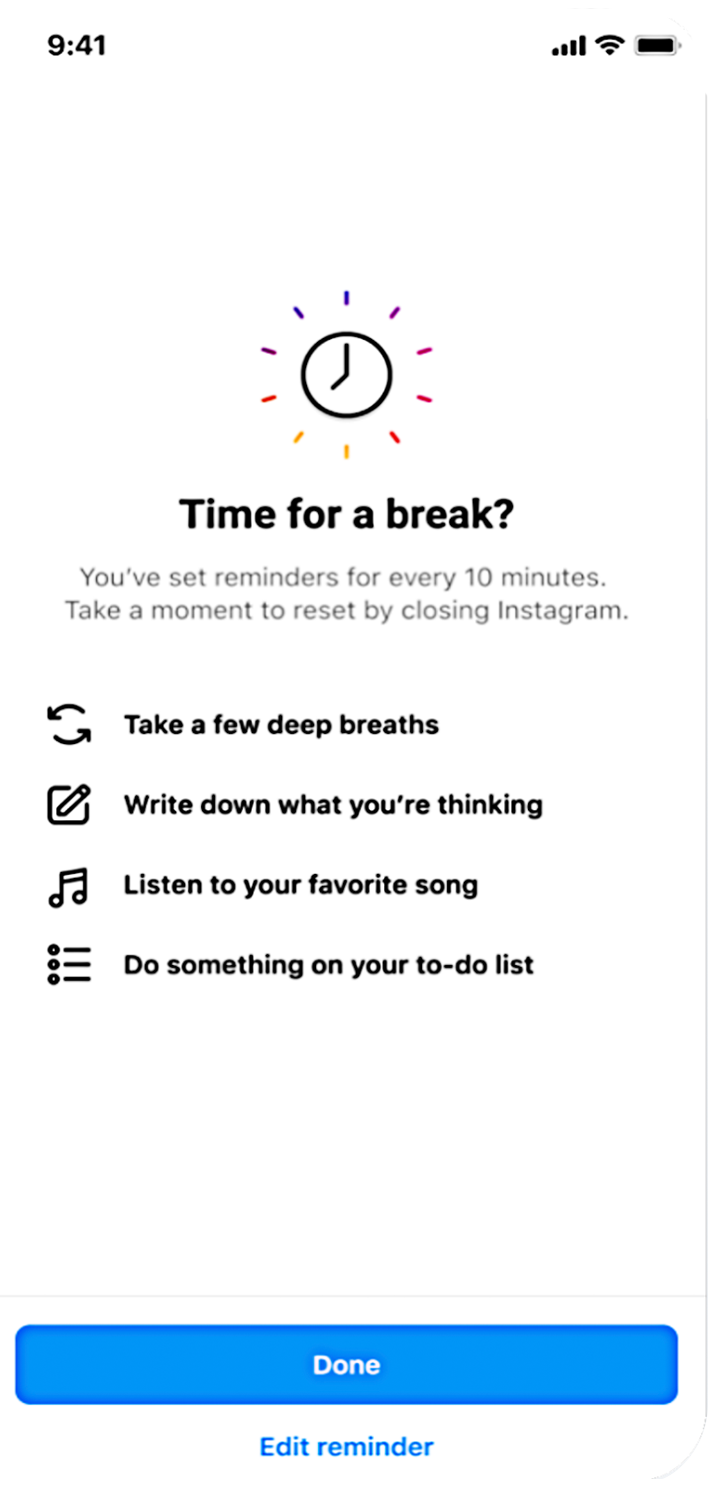 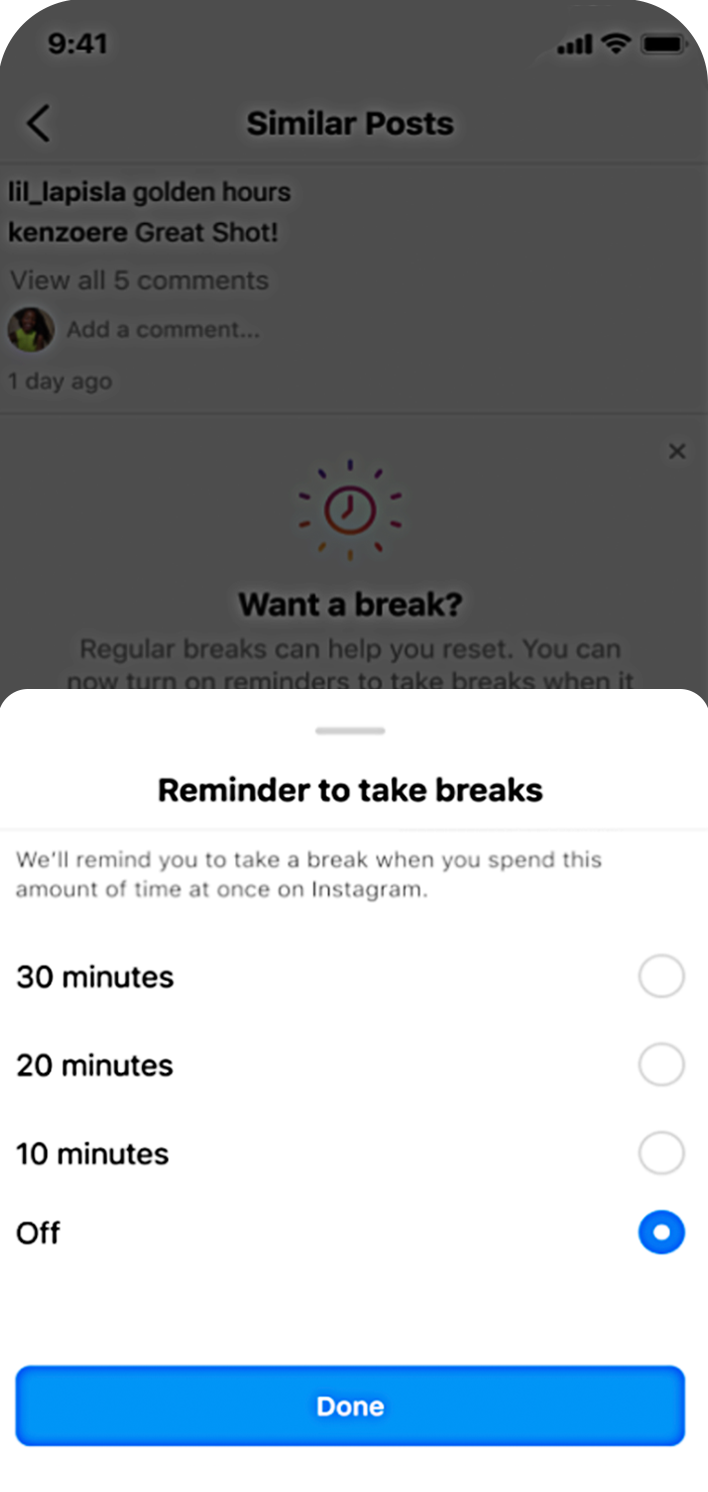 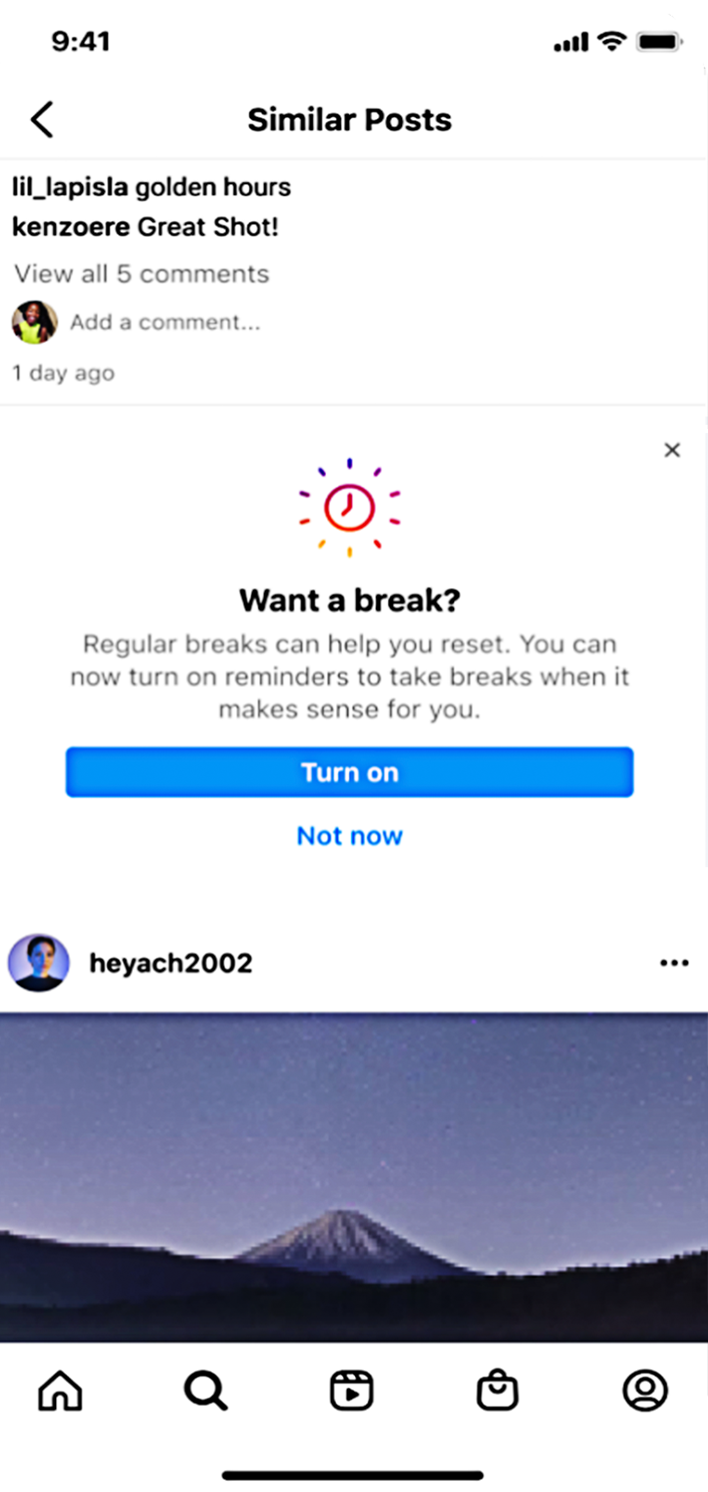 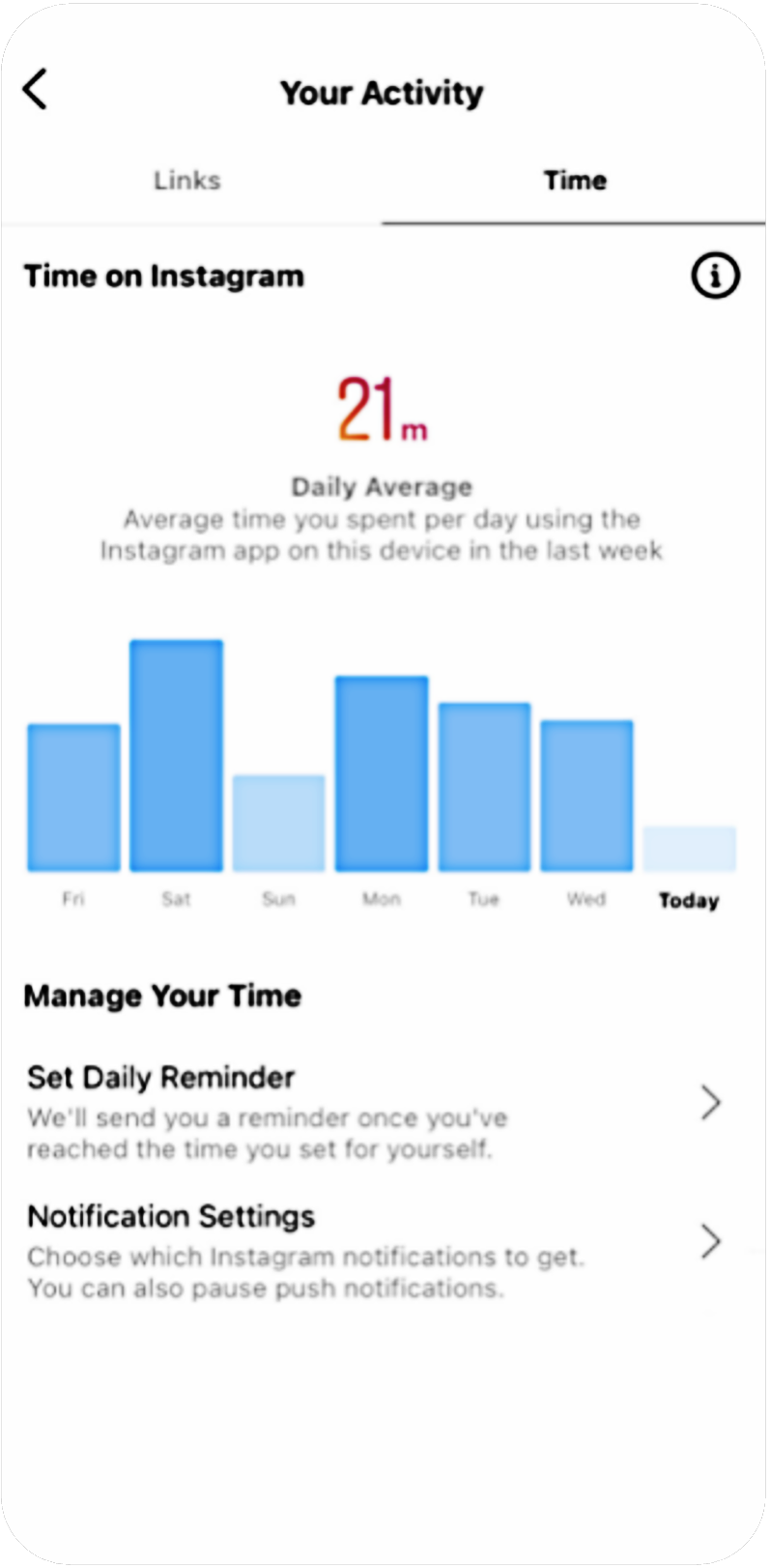 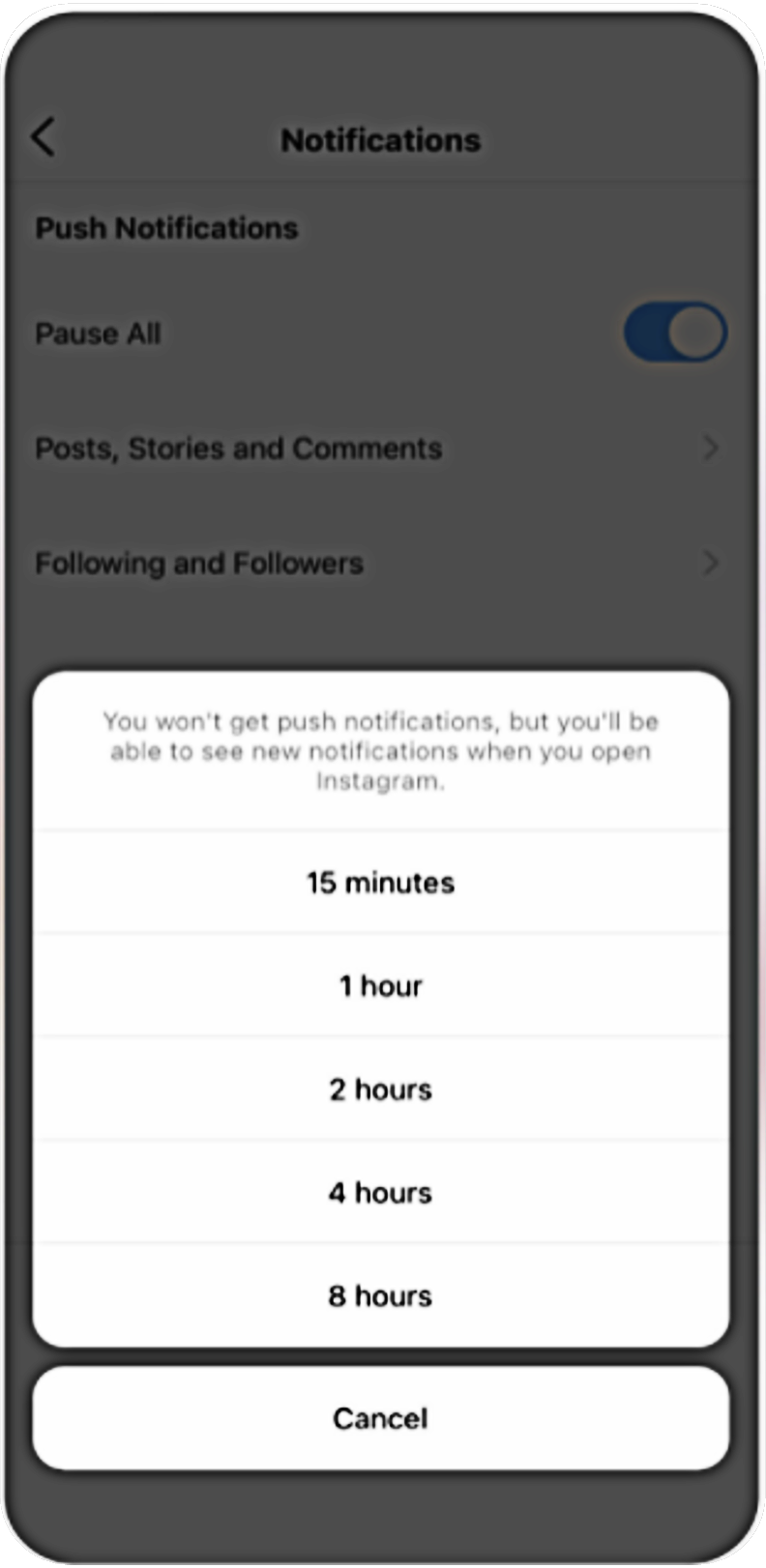 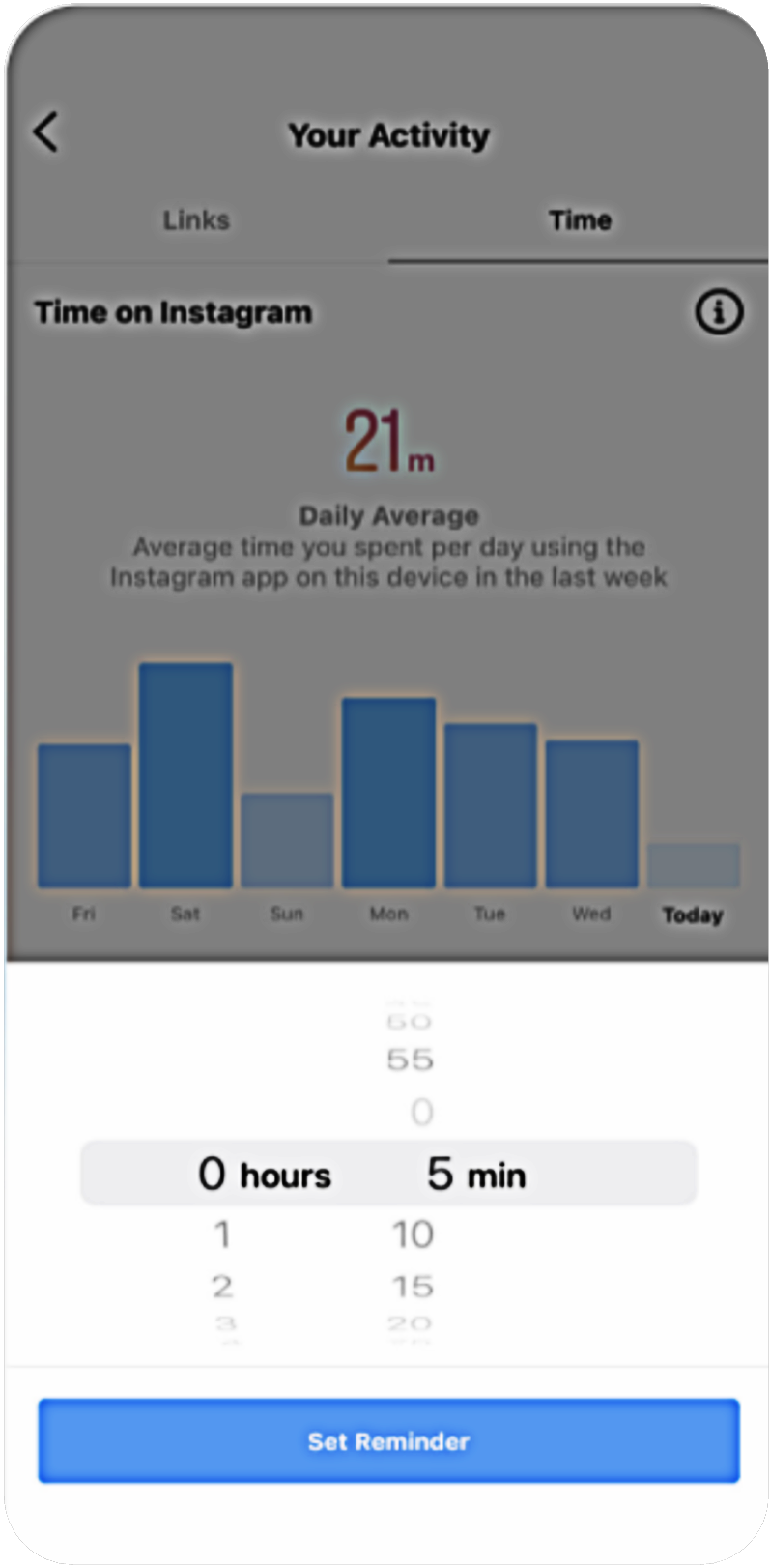 Voir votre activité
Programmer un rappel
Mettre en sourdine les notifications push
Faire une pause
0‹#›
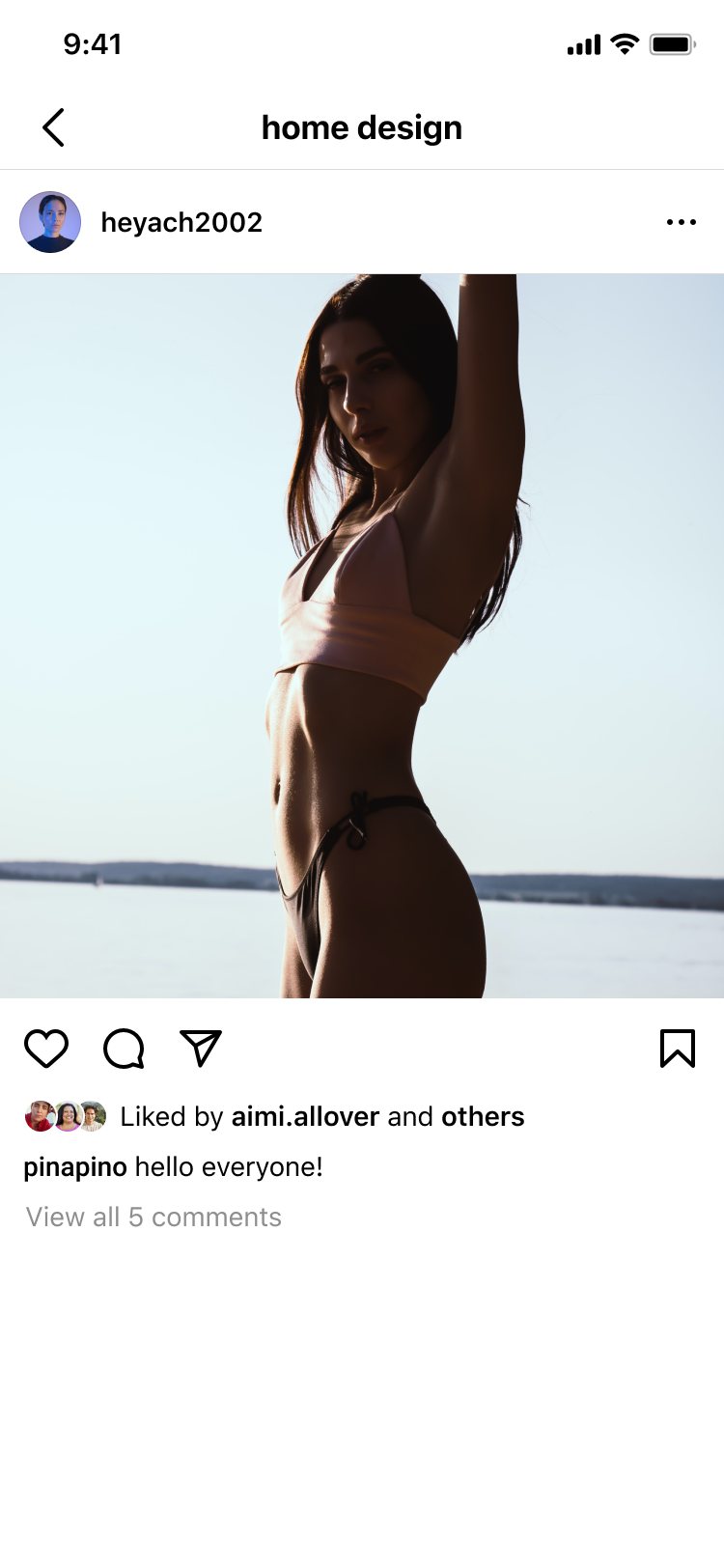 LEÇON 1
Outils pour la gestion du temps sur Instagram
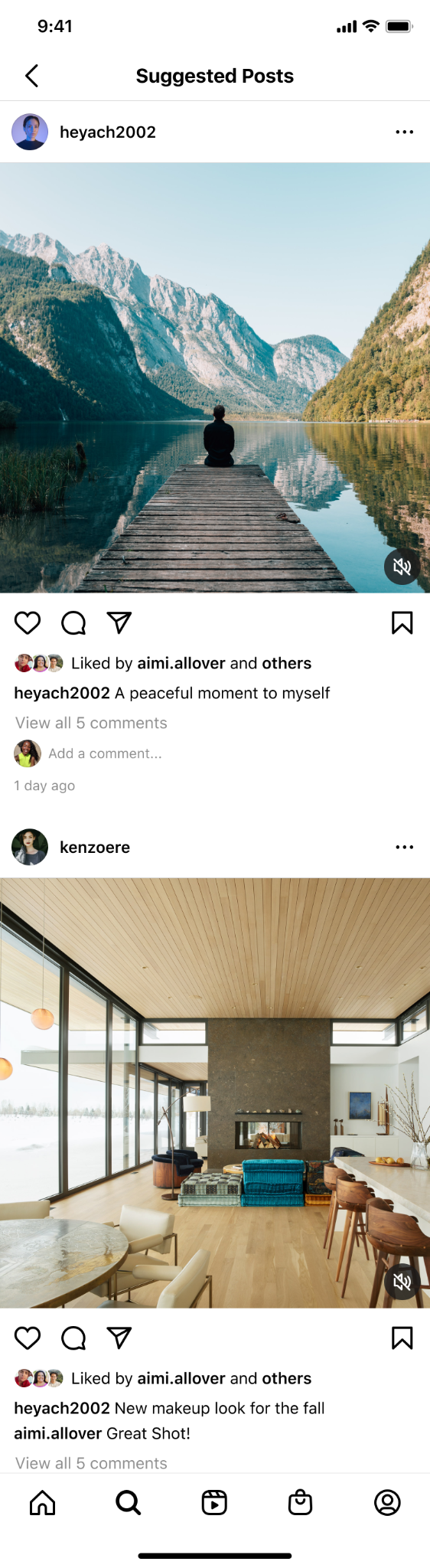 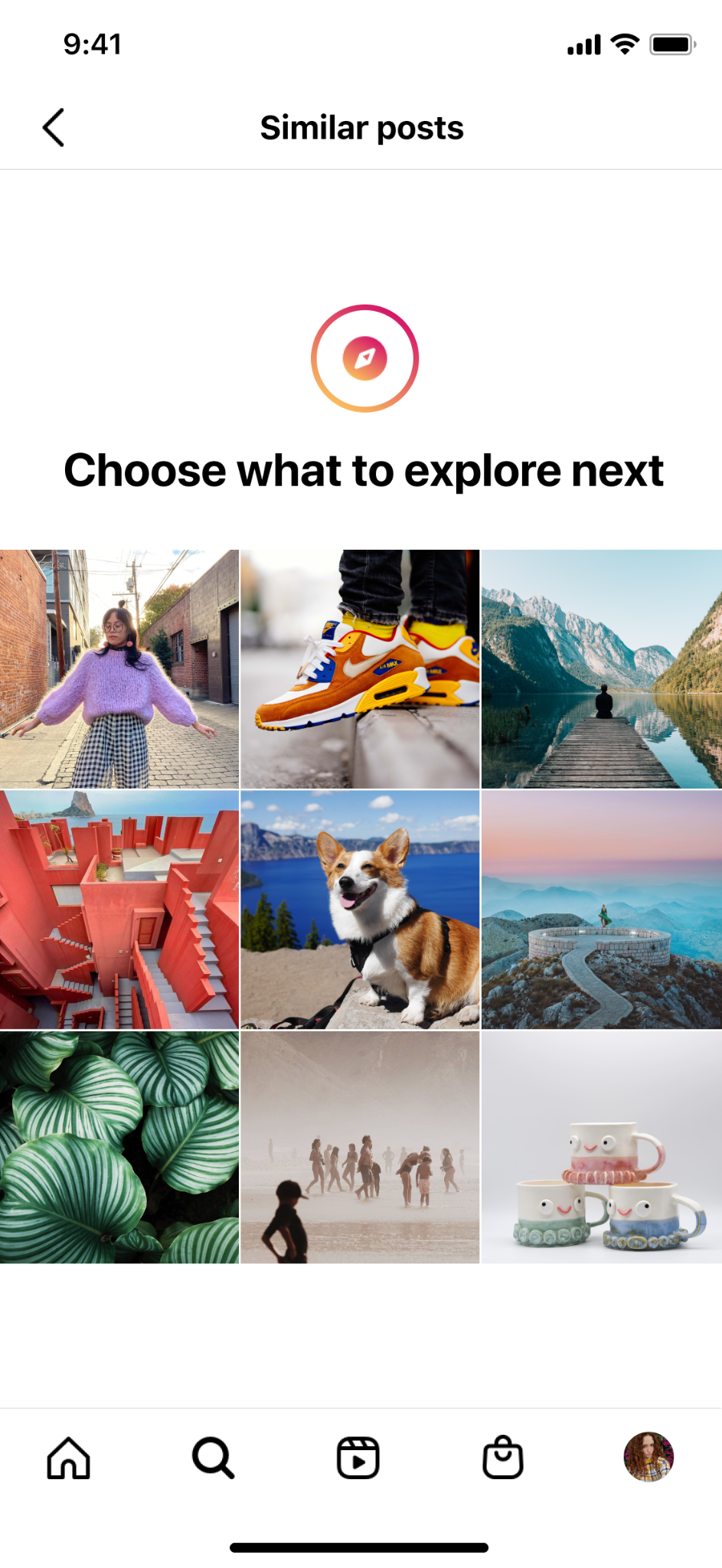 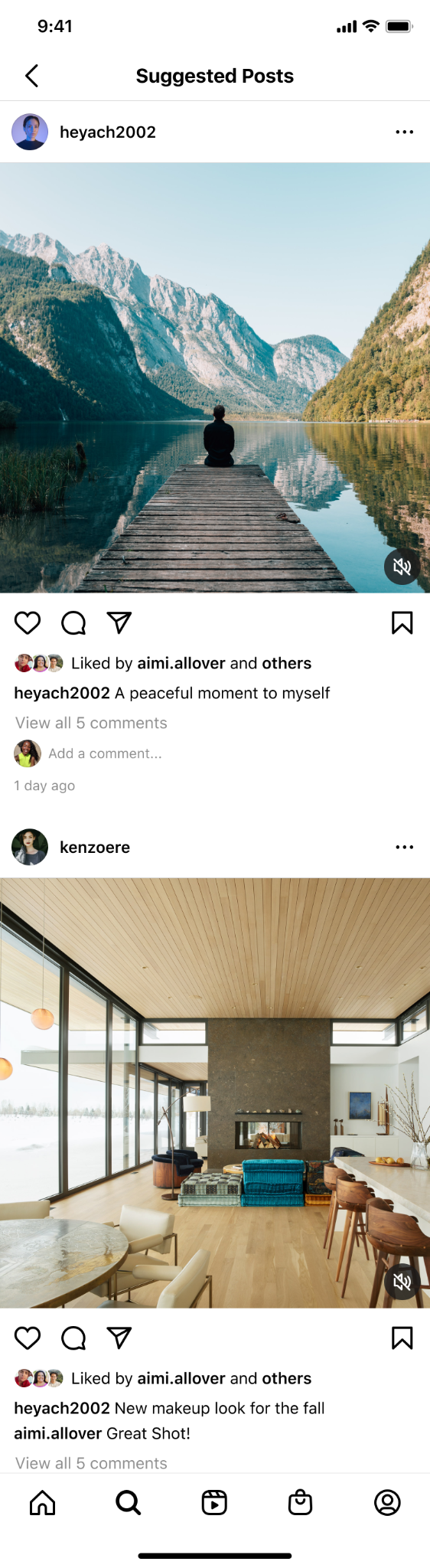 Invitation à réfléchir à la gestion du temps
Un message interrompt les ados s’ils visualisent le même type de contenu pendant un certain temps. Cette interruption les invite à basculer vers autre chose et ils voient une grille qui leur recommande d’autres publications susceptibles de les intéresser.
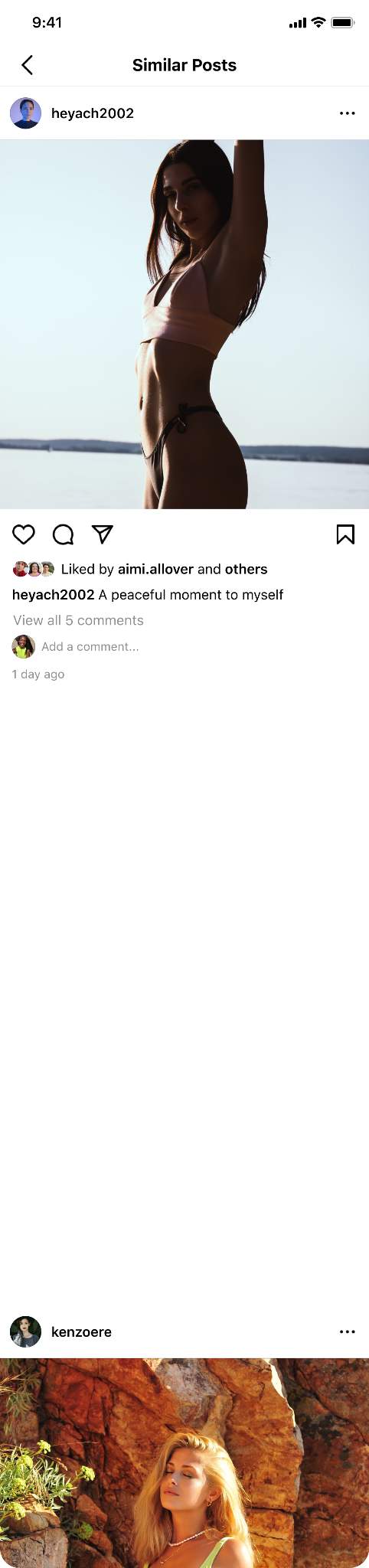 0‹#›
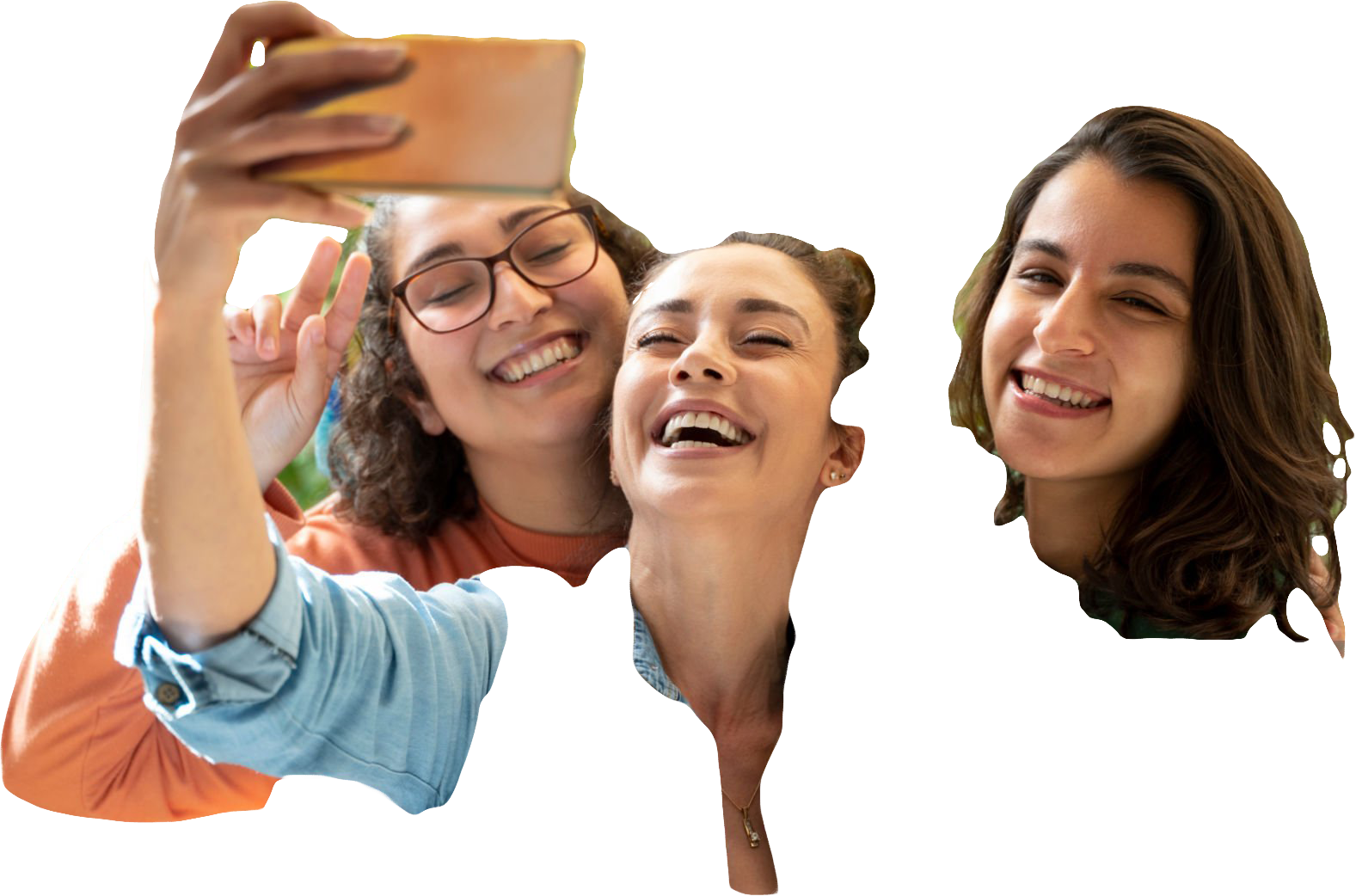 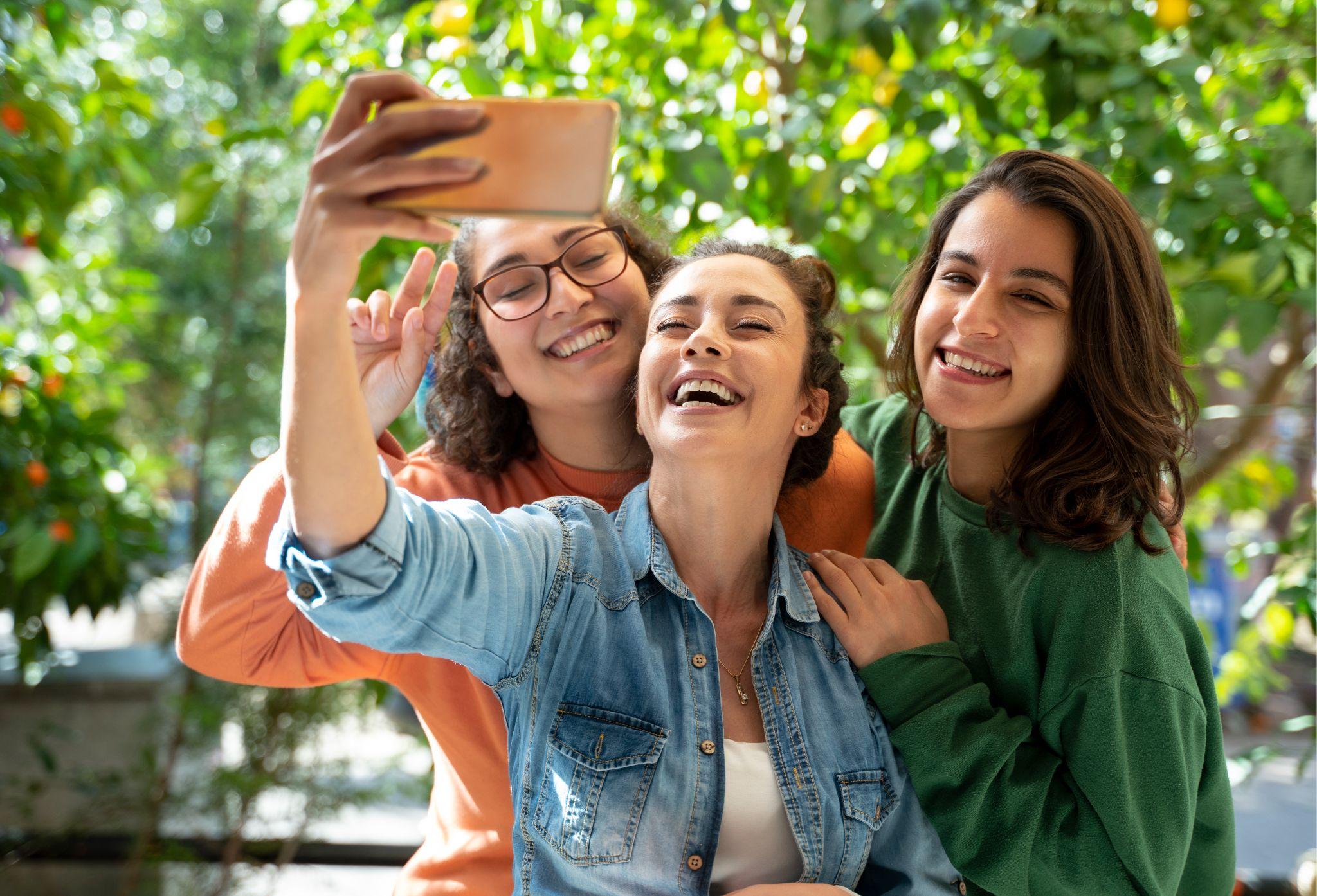 LEÇON 2
Options pour aider les ados à contrôler leur expérience sur Facebook, Messenger, Instagram et WhatsApp
0‹#›
LEÇON 2
Options pour aider les ados à contrôler leur expérience sur Facebook, Messenger, Instagram et WhatsApp
Services, restrictions des publicités et contrôles
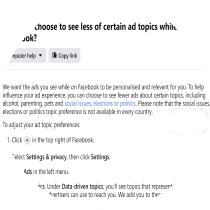 Publicités interdites pour les mineurs
Aucun ciblage en fonction des intérêts
Consentir à l’envoi de données aux tiers pour les publicités
Masquer, signaler et moins voir certaines publicités
Signaler les utilisateurs n’ayant pas l’âge autorisé (disponible pour tous)
Accès interdit à Rencontres
Accès interdit à Marketplace
Vérification de l’âge
Mesures de protection et paramètres par défaut
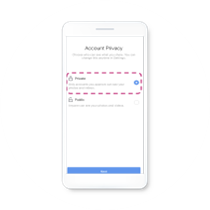 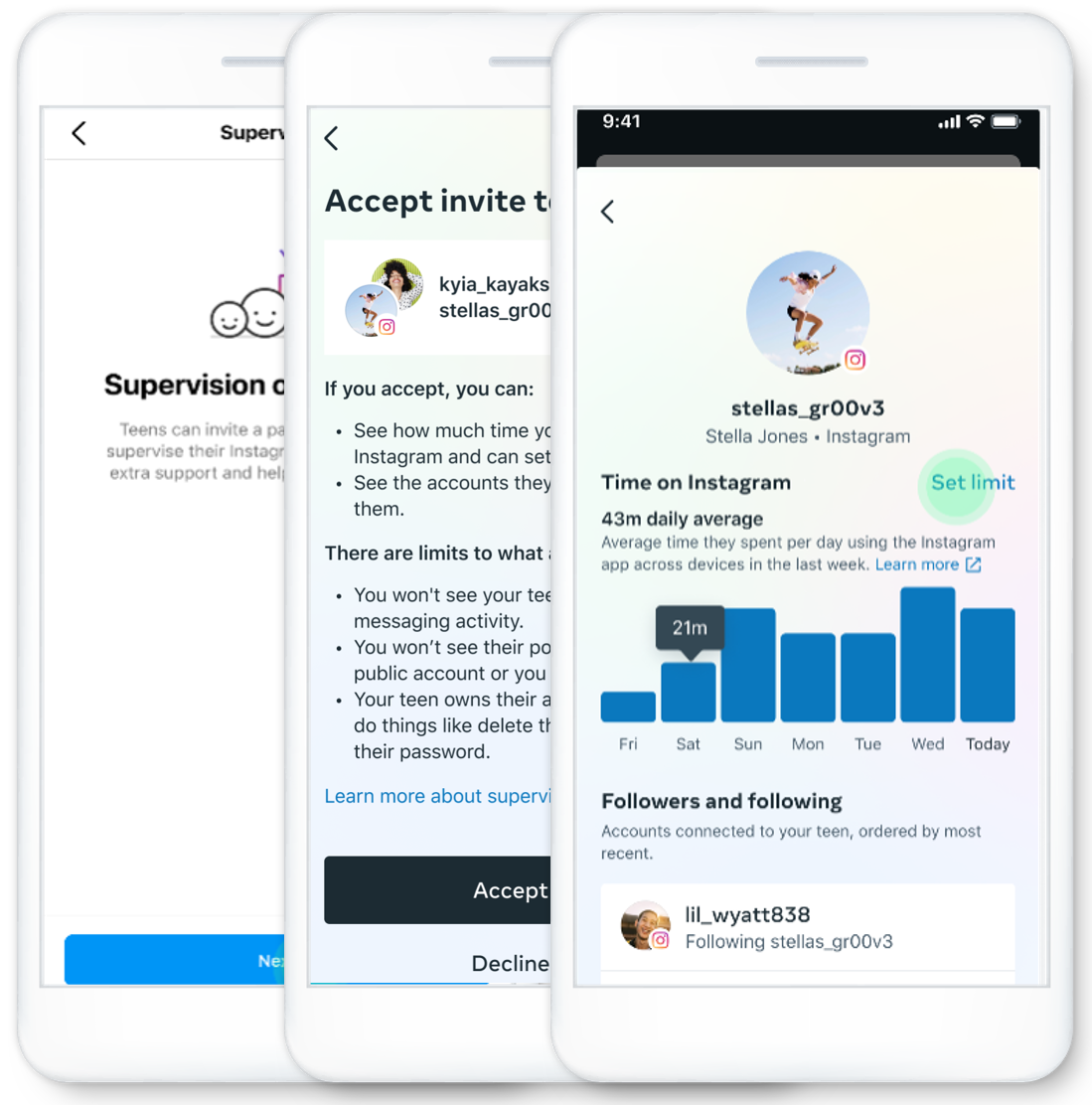 Audience qui peut commenter
Compte privé par défaut pour les ados
Sélecteur d’audience : général et ad hoc
Localisation désactivée par défaut
Mots masqués sur Instagram
Activer la distance de discussion sécurisée sur le profil (ne s’applique pas à Instagram)
Limiter les interactions avec les personnes inconnues sur Instagram
Supervision parentale sur Instagram
Invitation à changer de sujet, Faire une pause, limites quotidiennes
Transparence et éducation pour les ados et leurs représentants légaux
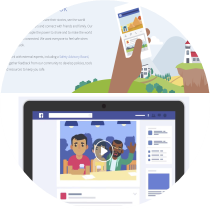 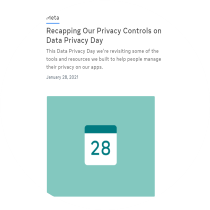 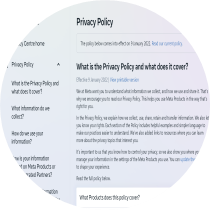 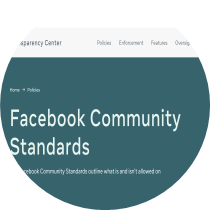 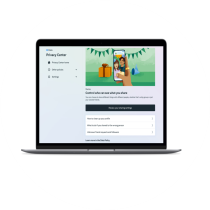 Centre de sécurité
Points de contrôle de sécurité
Portail pour les parents
Guide aux parents pour Instagram
Get Digital
Portail pour les jeunes et témoignages de pairs
Politique d’utilisation des données
Standards de la communauté
Centre de confidentialité
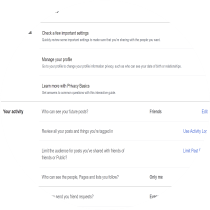 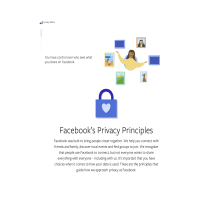 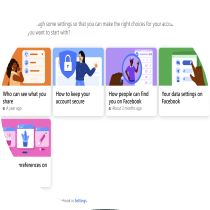 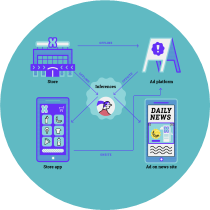 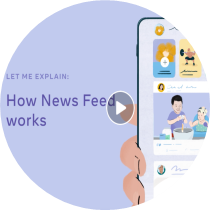 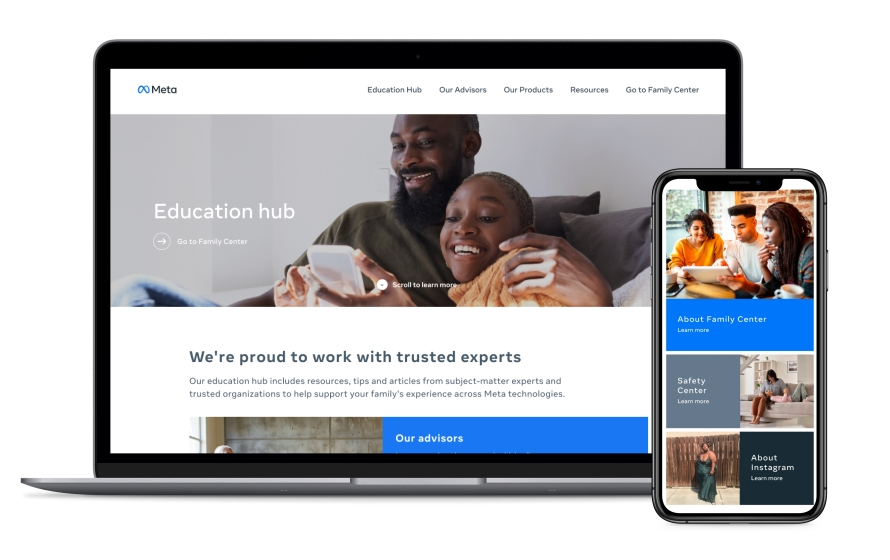 Paramètres de confidentialité
Principes de confidentialité
Assistance confidentialité
Visuel d’explication TTC Labs
Série Let Me Explain
Centre familial et Espace éducation
‹#›
LEÇON 2
Options pour aider les ados à contrôler leur expérience sur Facebook, Messenger, Instagram et WhatsApp
Contrôlez qui peut envoyer des messages privés à votre ado sur les technologies Meta
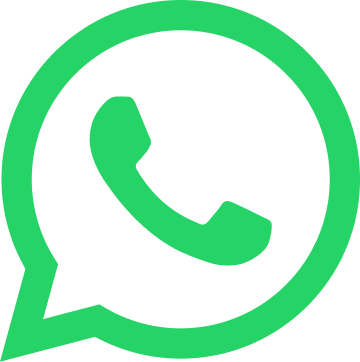 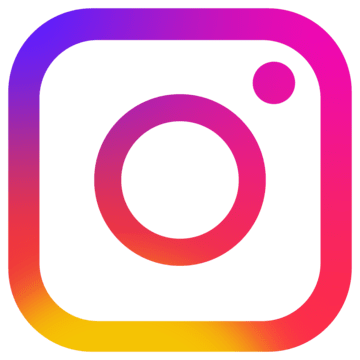 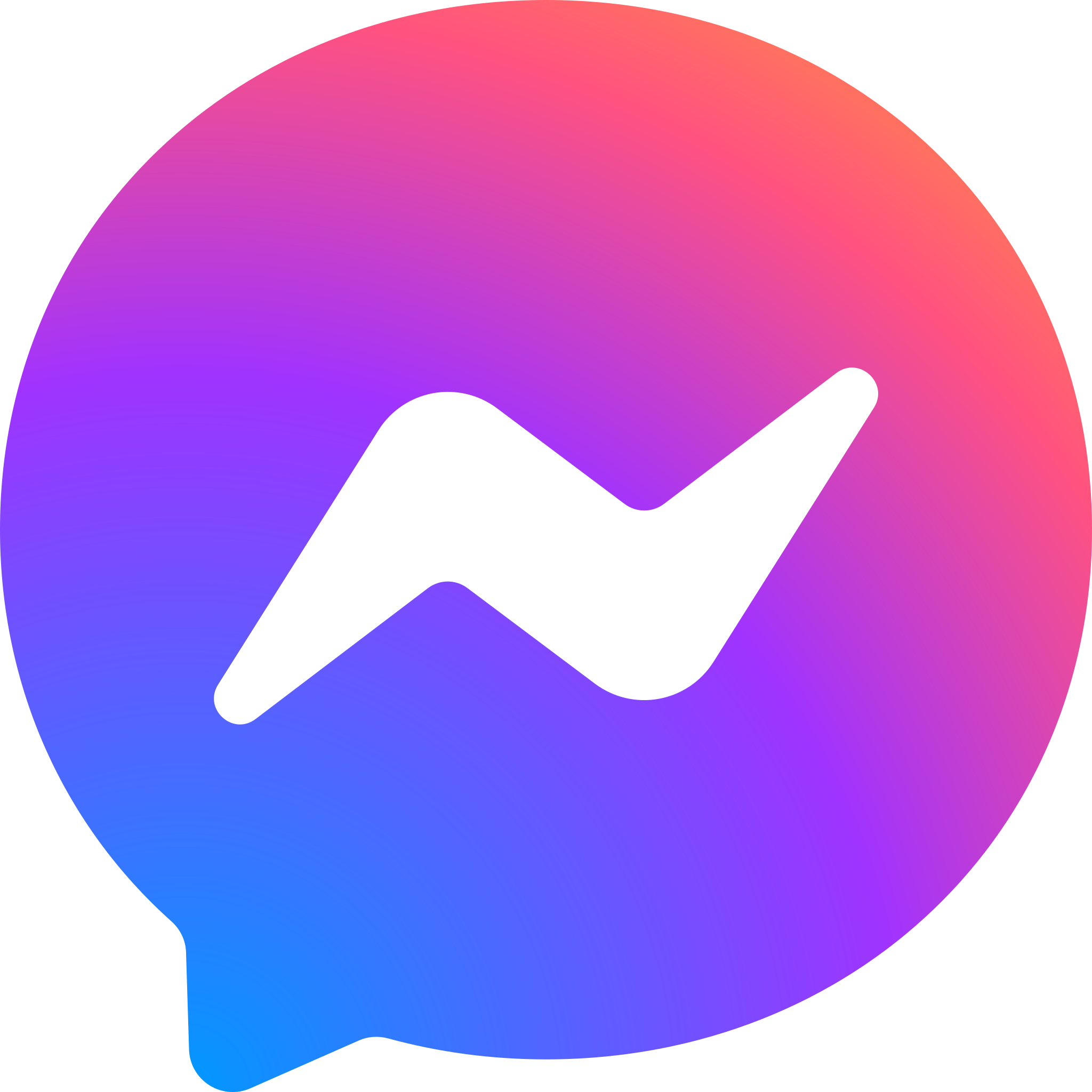 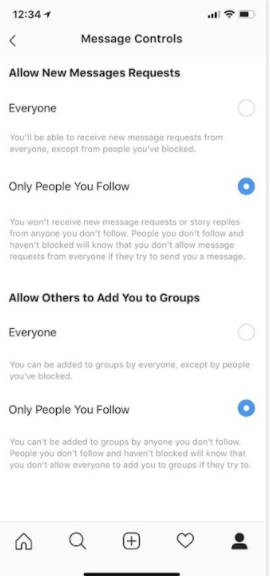 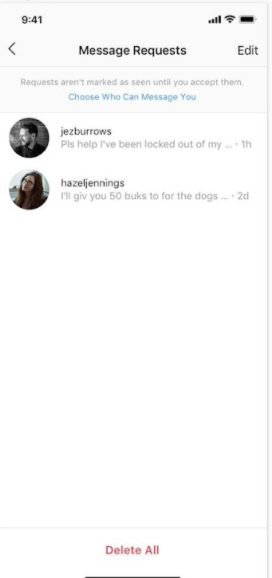 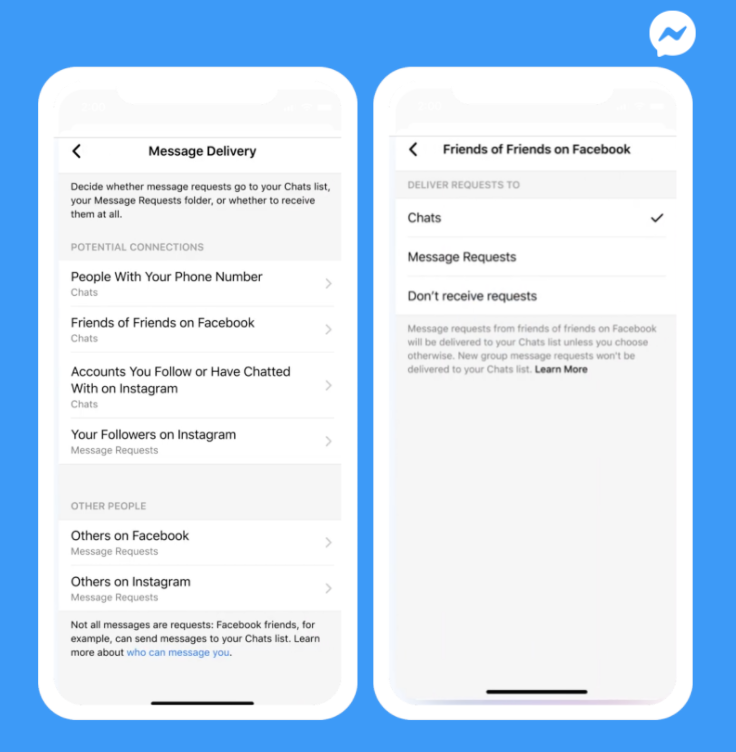 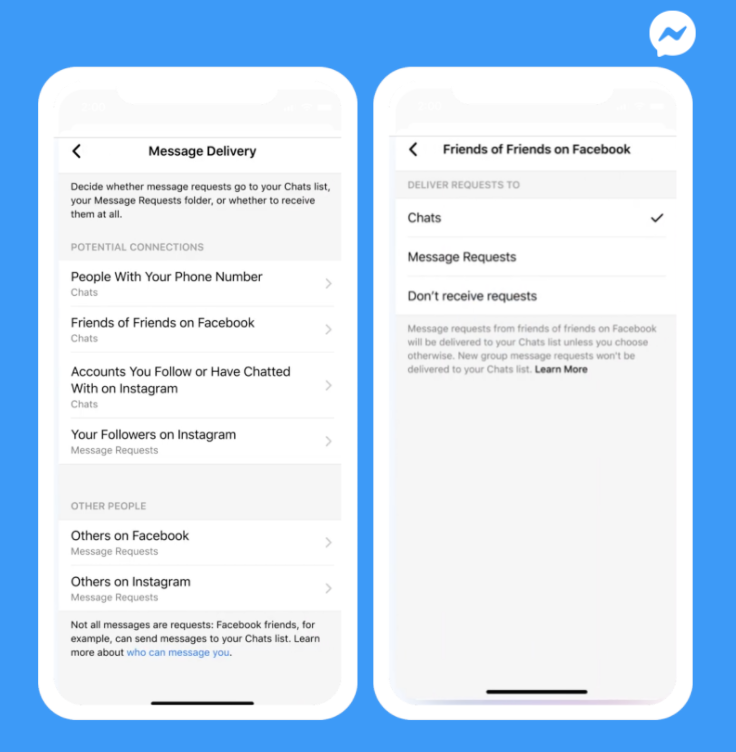 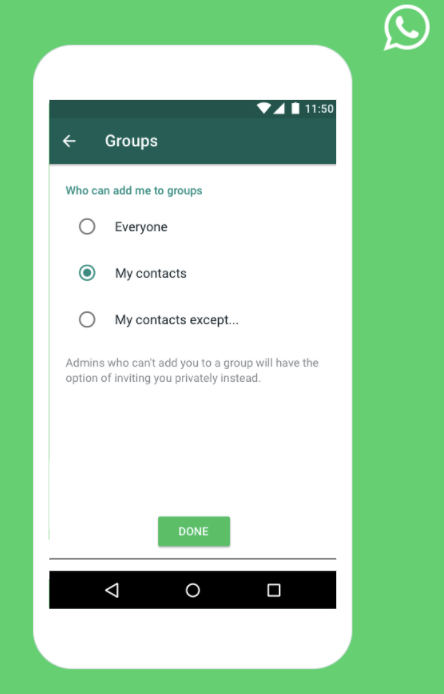 ‹#›
LEÇON 2
Options pour aider les ados à contrôler leur expérience sur Facebook, Messenger, Instagram et WhatsApp
Contrôlez l’expérience de votre ado sur Instagram
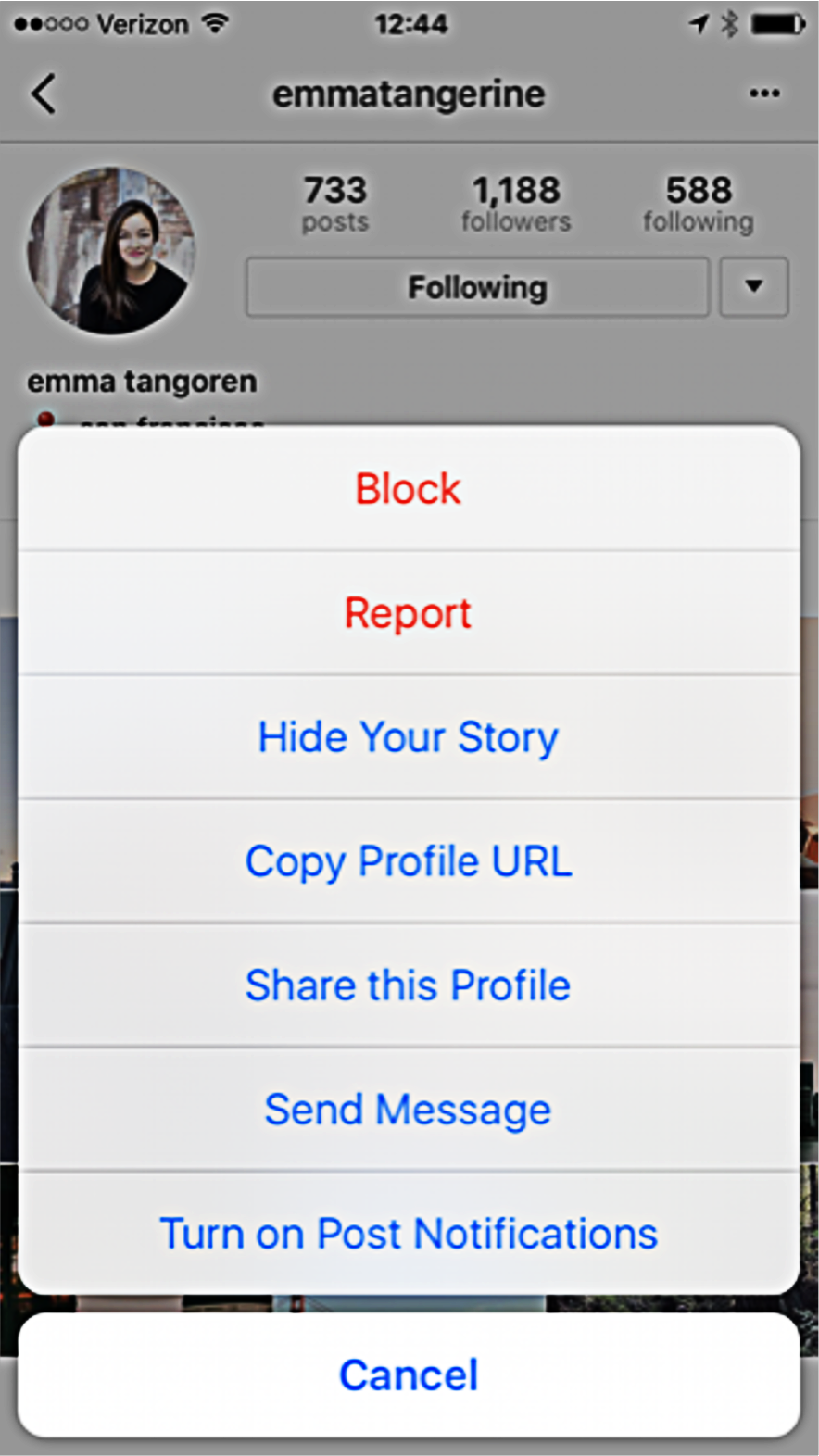 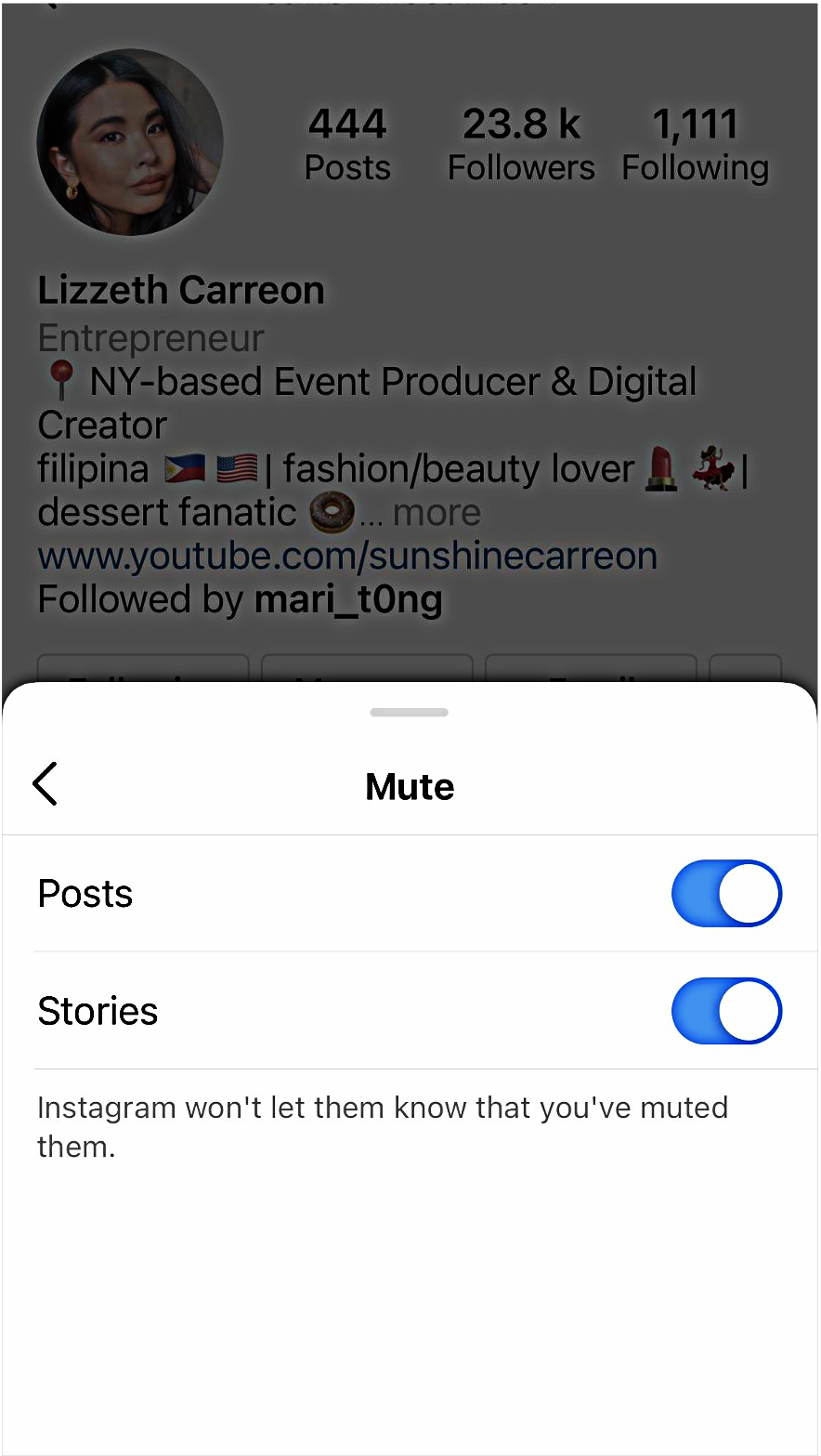 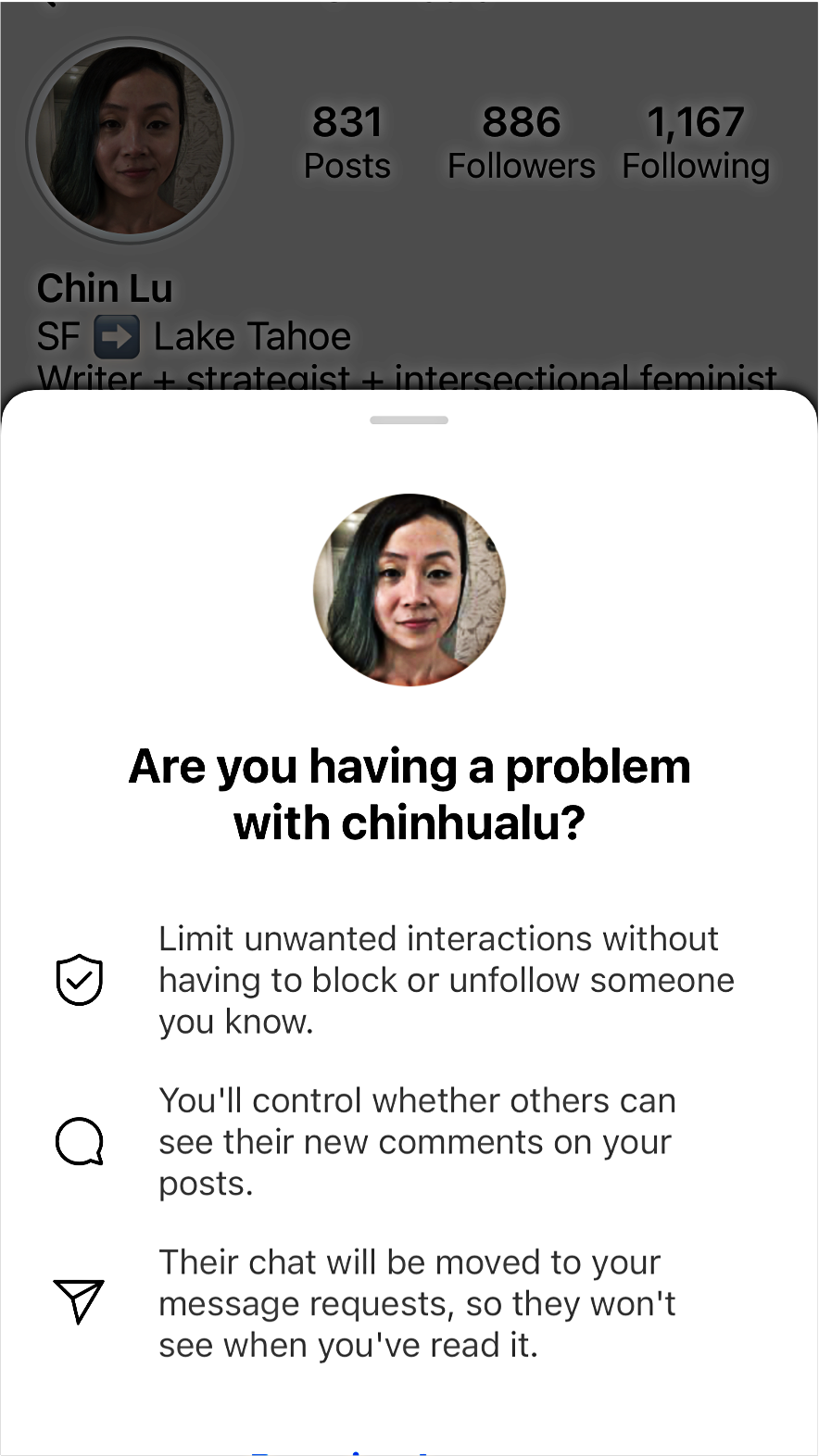 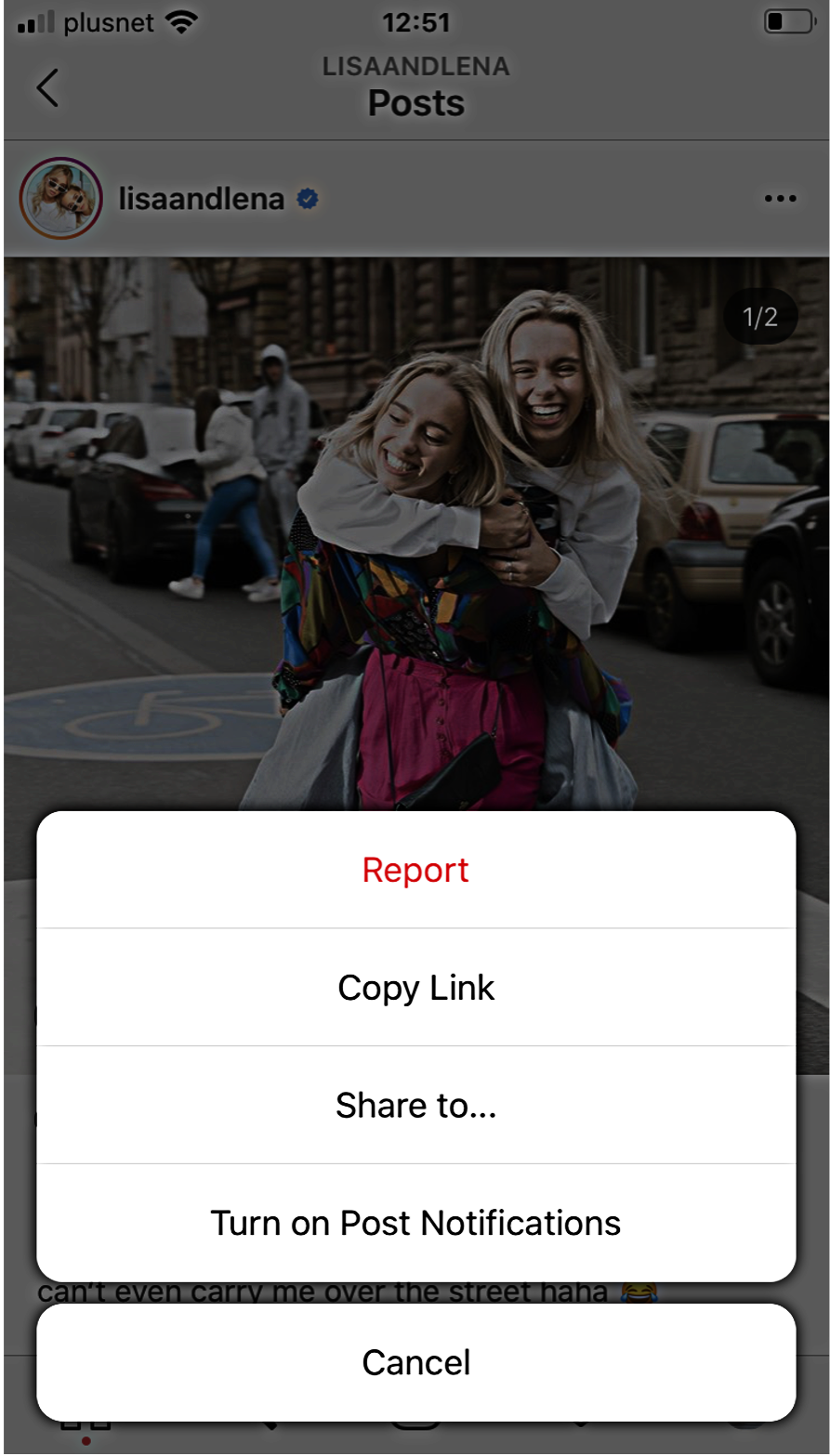 Signaler
Bloquer
Mettre en sourdine
Restreindre
‹#›
LEÇON 2
Options pour aider les ados à contrôler leur expérience sur Facebook, Messenger, Instagram et WhatsApp
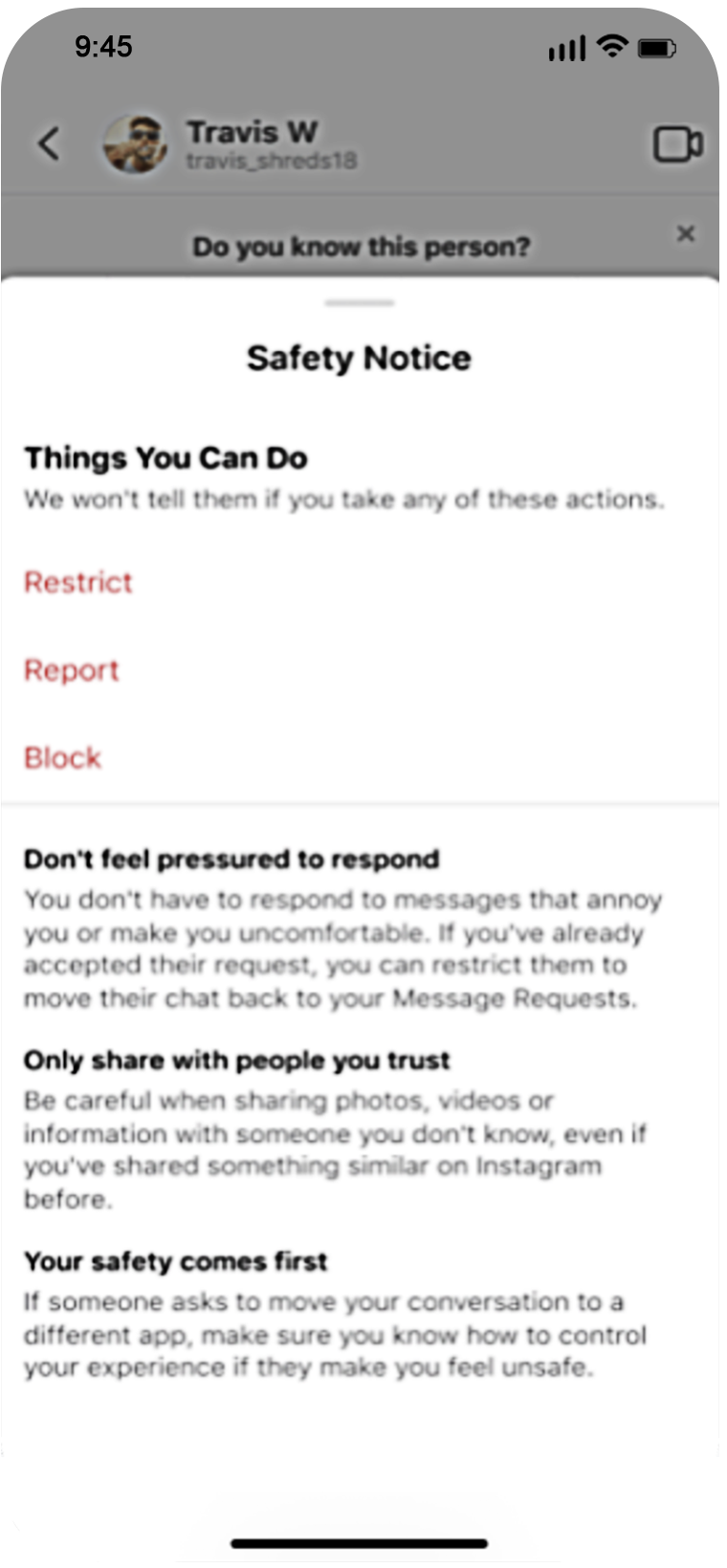 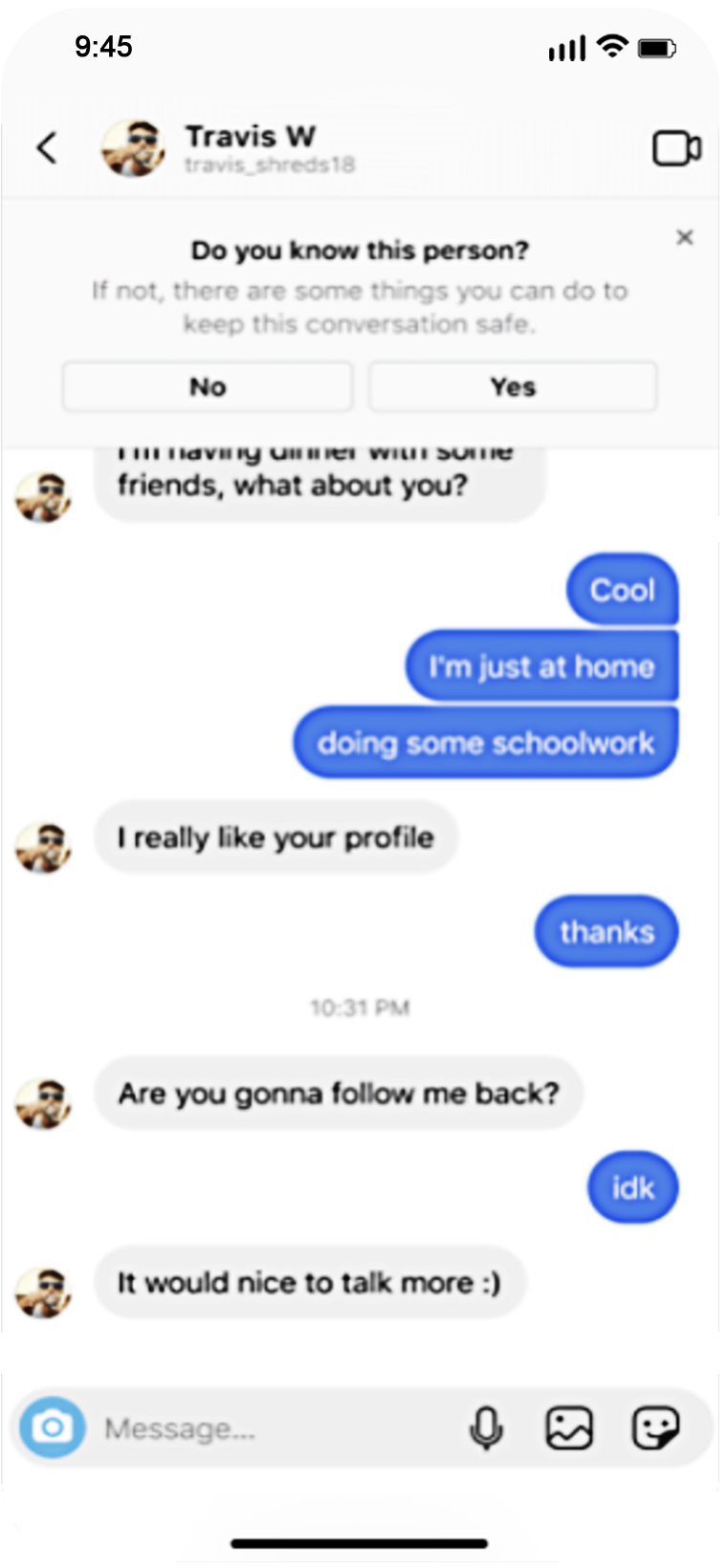 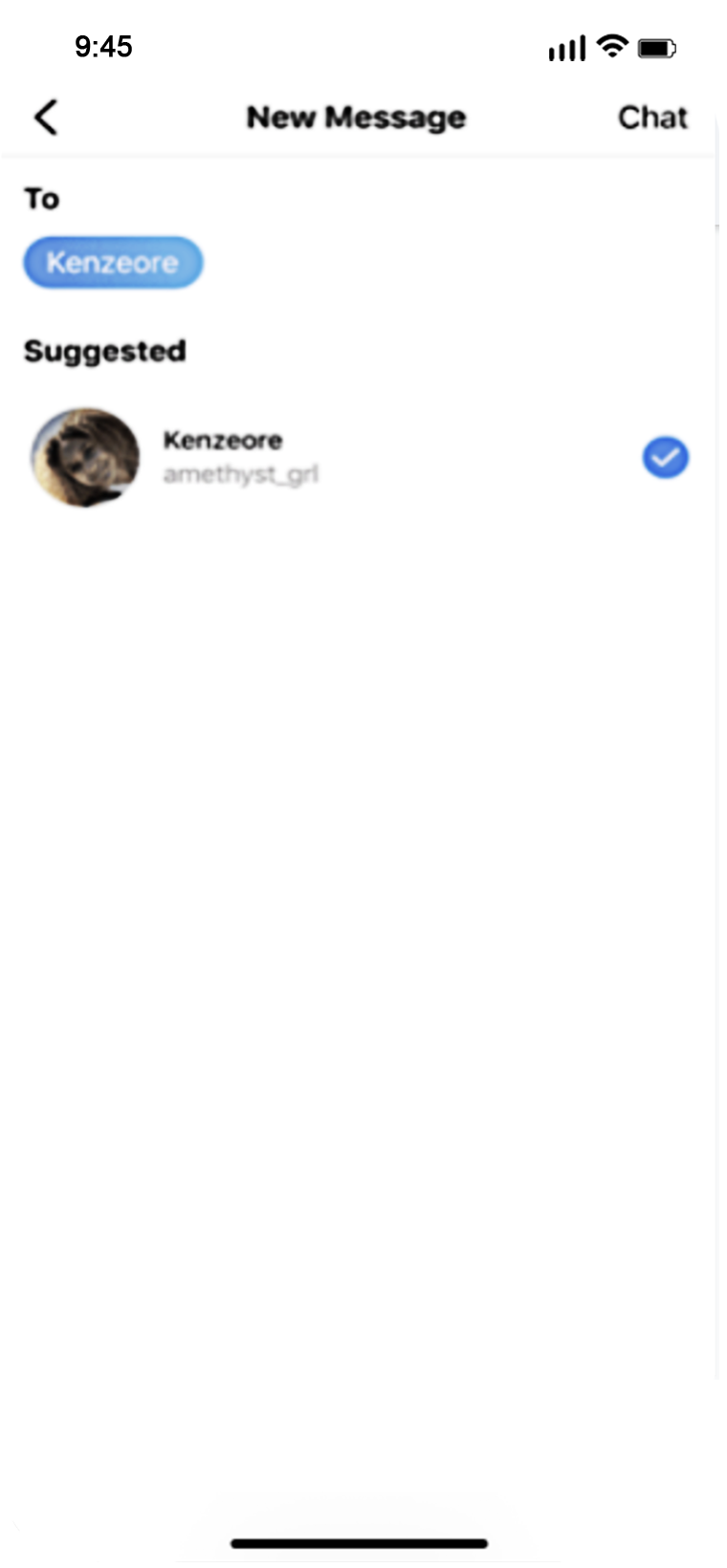 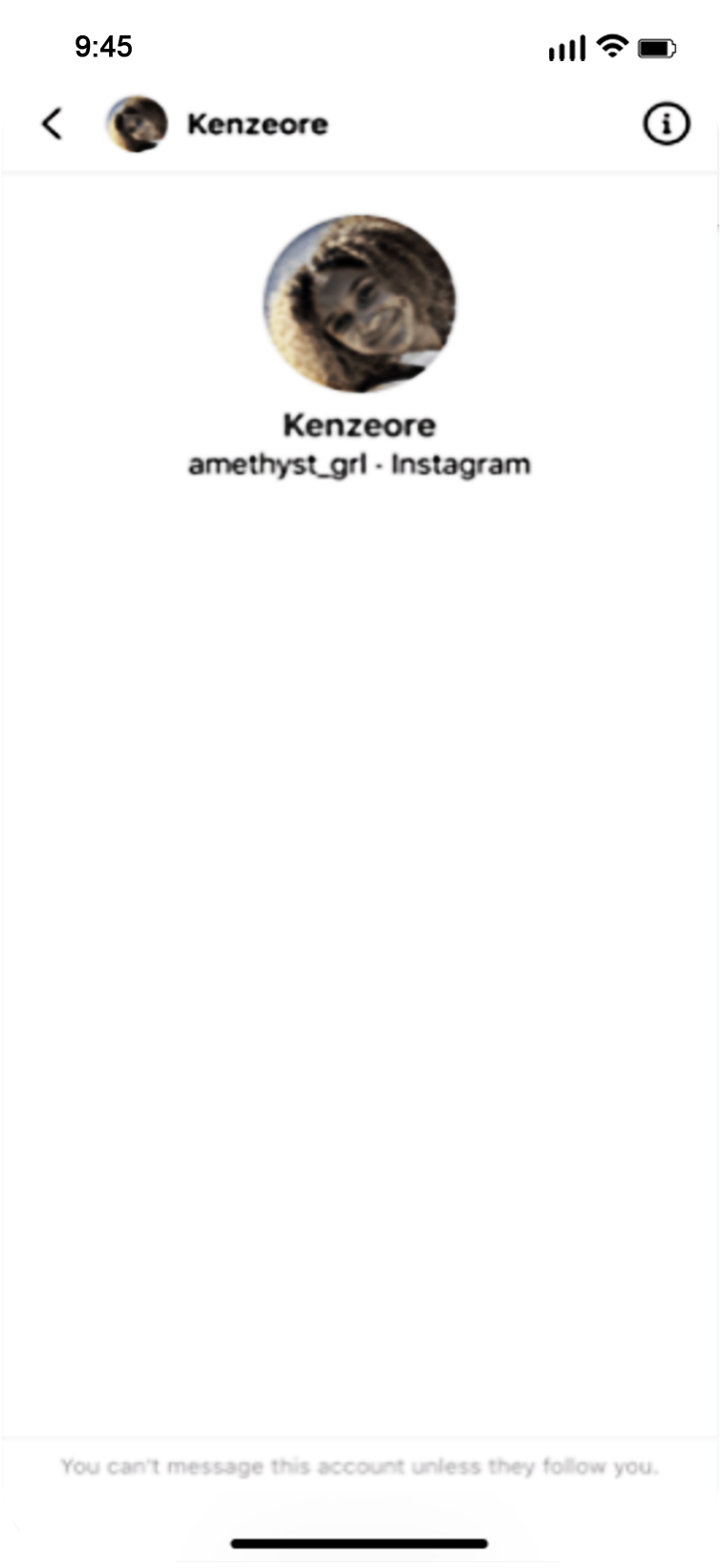 Limitation pour les adultes qui ne les suivent pas de leur envoyer des messages privés
Recommandation à votre ado d’agir avec prudence lorsqu’il ou elle envoie des messages privés à quelqu’un
‹#›
LEÇON 2
Options pour aider les ados à contrôler leur expérience sur Facebook, Messenger, Instagram et WhatsApp
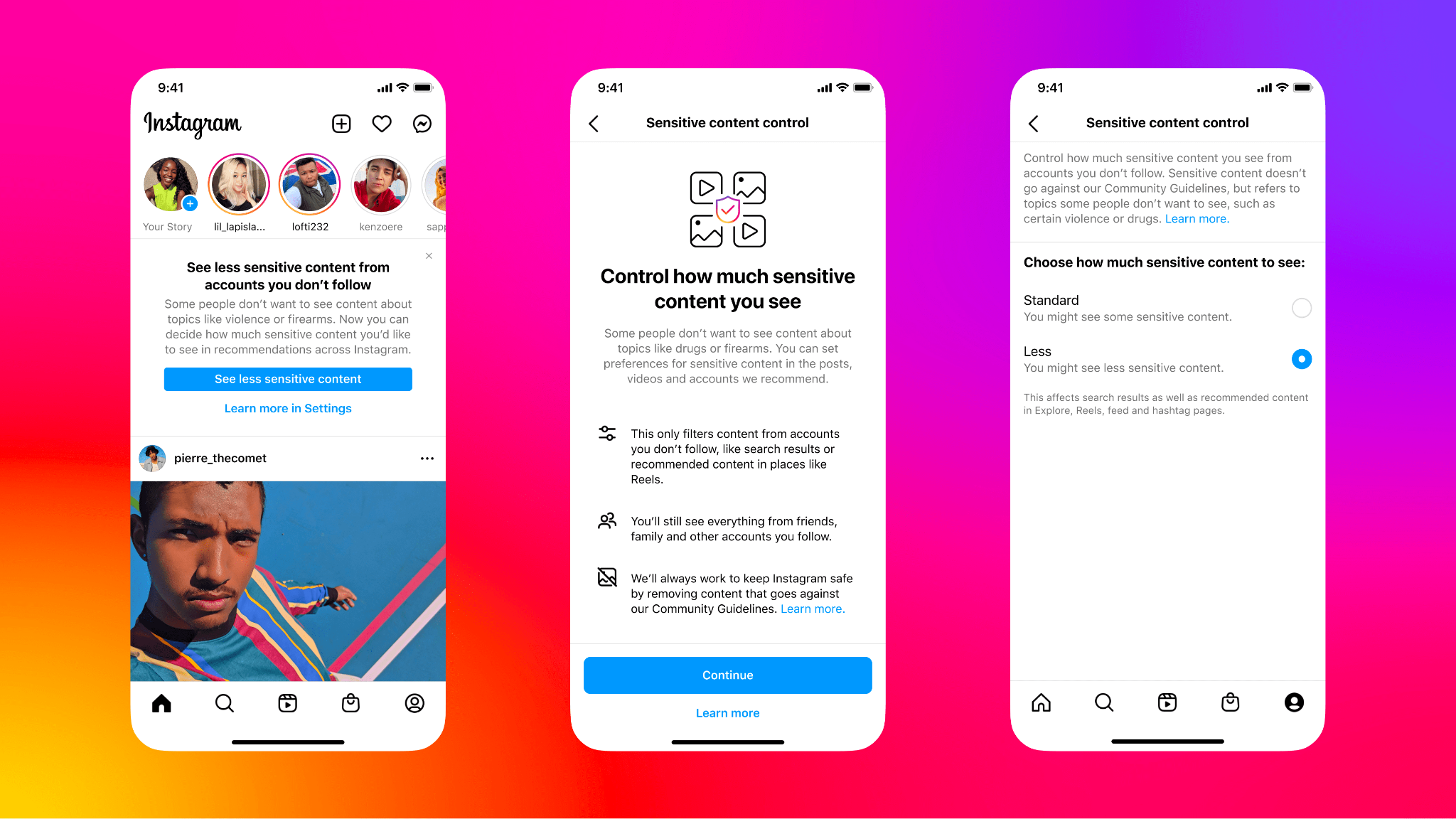 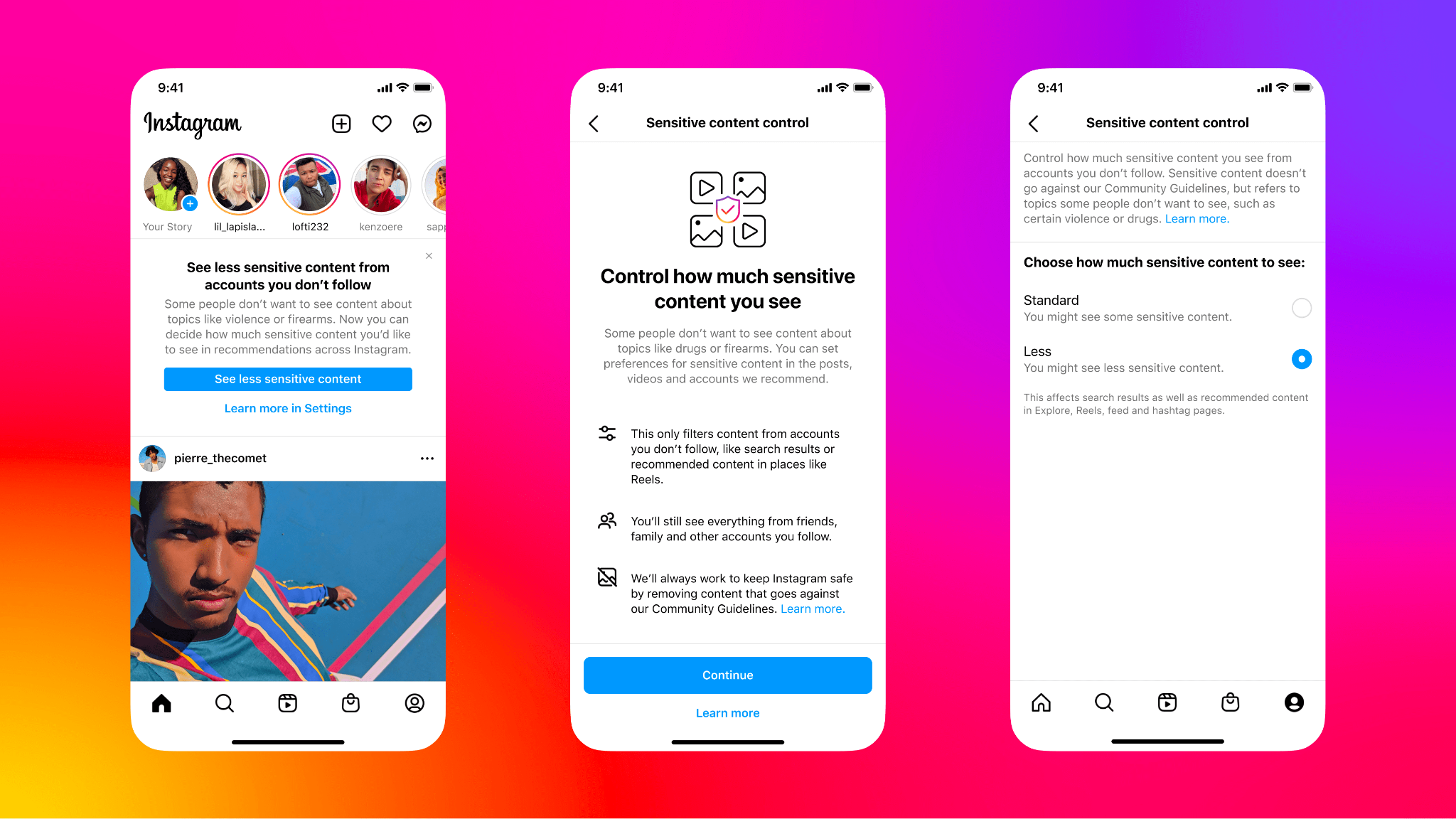 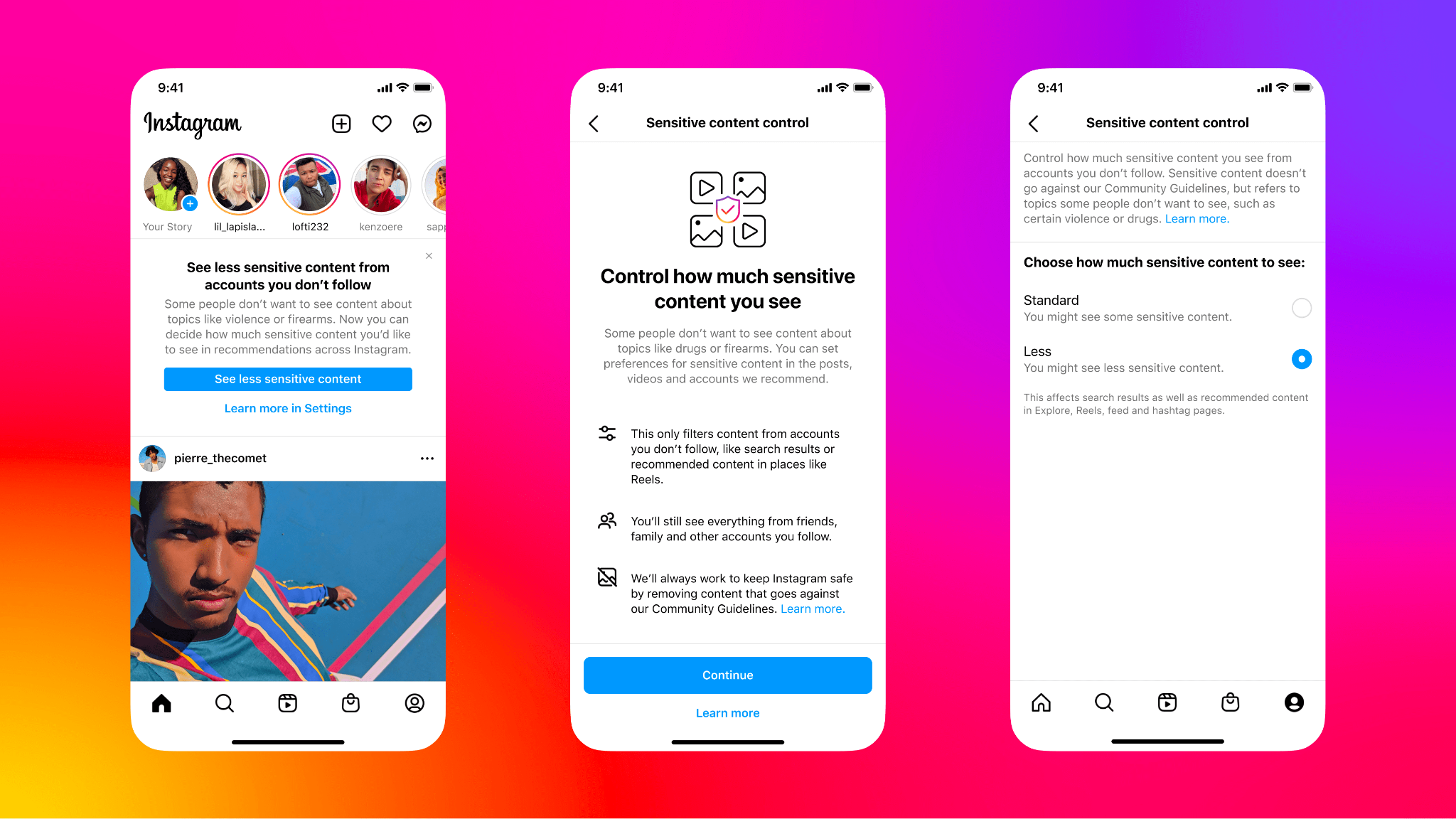 Mises à jour du contrôle du contenu sensible 
2 options pour les ados : Standard et Moins Si votre ado a moins de 16 ans et qu’il vient de s’inscrire sur Instagram, son compte sera créé par défaut avec l’option « Moins ». Si votre ado a moins de 16 ans qu’il a déjà un compte Instagram, un message apparaîtra pour l’encourager à sélectionner l’option « Moins ».
‹#›
LEÇON 2
Options pour aider les ados à contrôler leur expérience sur Facebook, Messenger, Instagram et WhatsApp
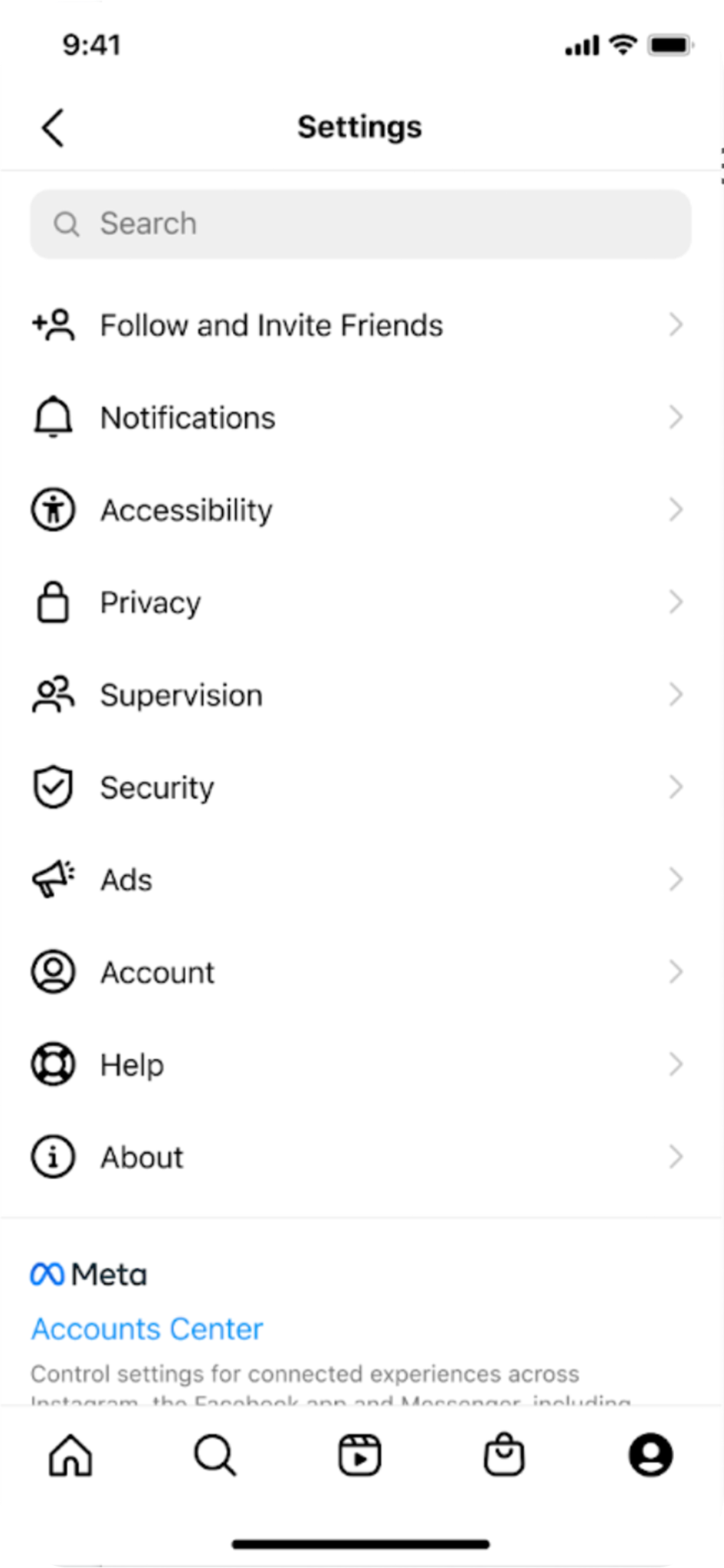 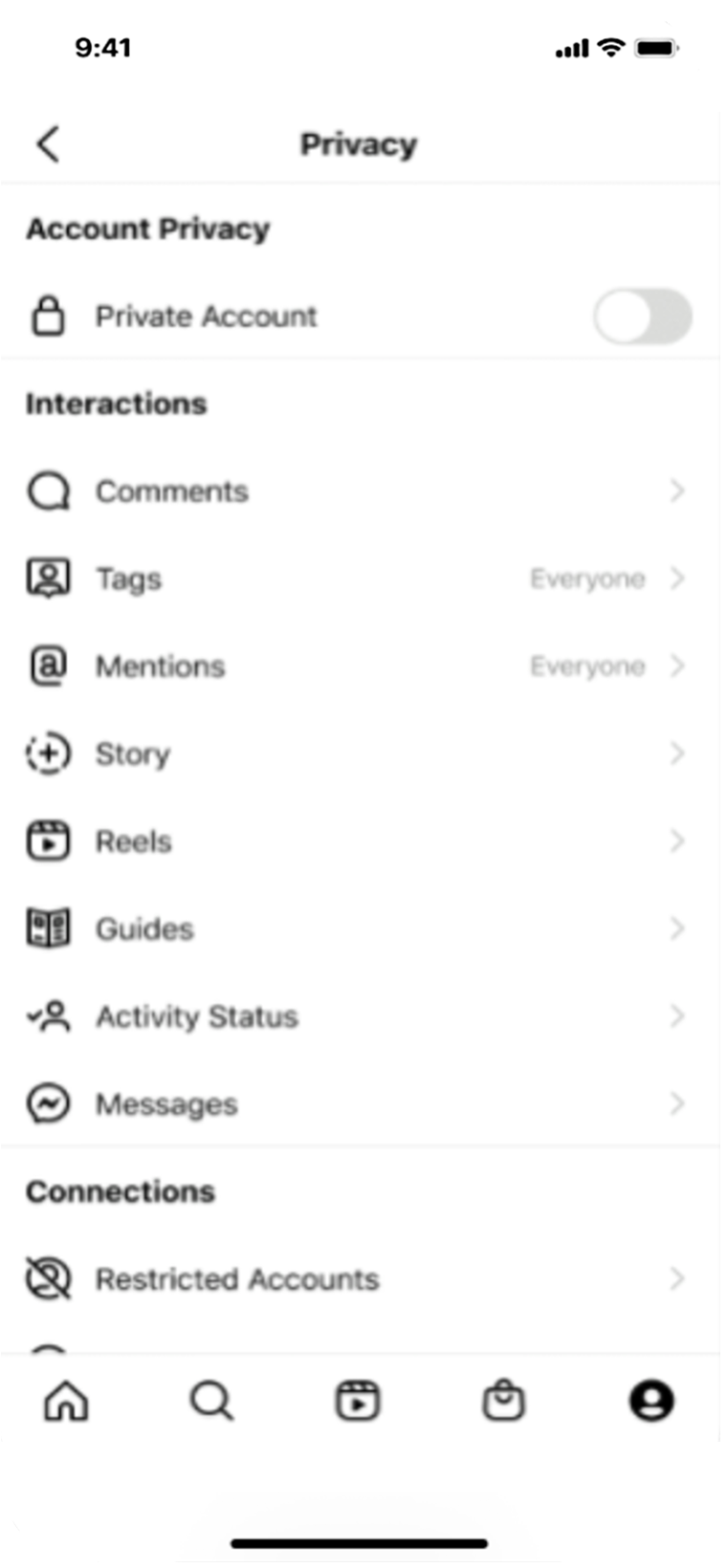 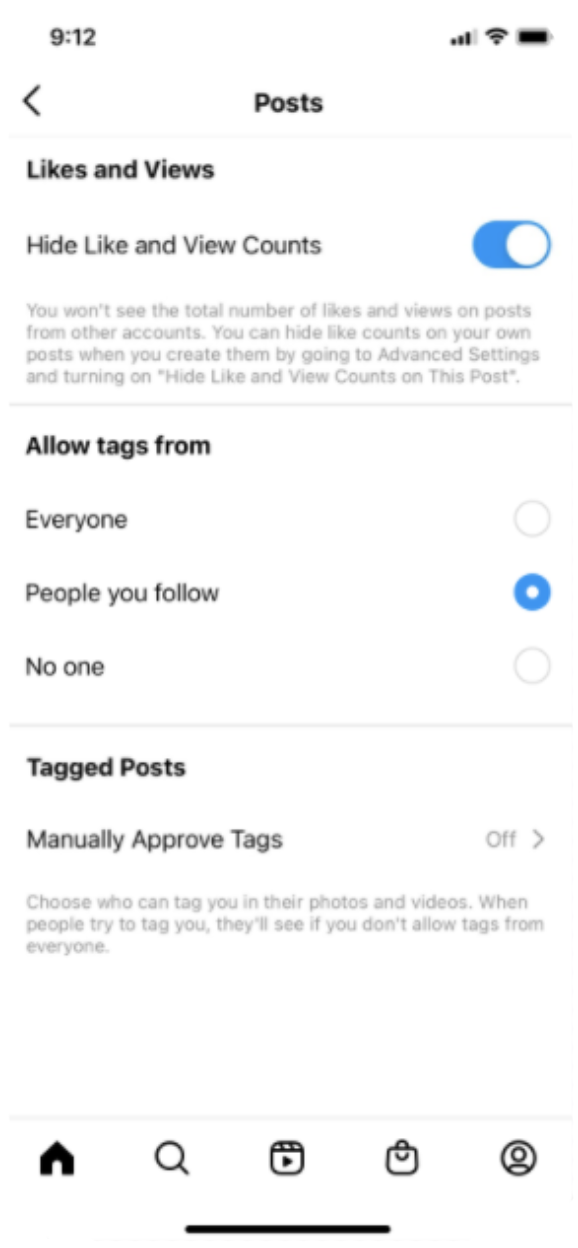 Tags et mentions
Désactivation de la possibilité pour une personne d’identifier ou de mentionner votre ado si celui-ci ou celle-ci ne la suit pas
‹#›
LEÇON 2
Options pour aider les ados à contrôler leur expérience sur Facebook, Messenger, Instagram et WhatsApp
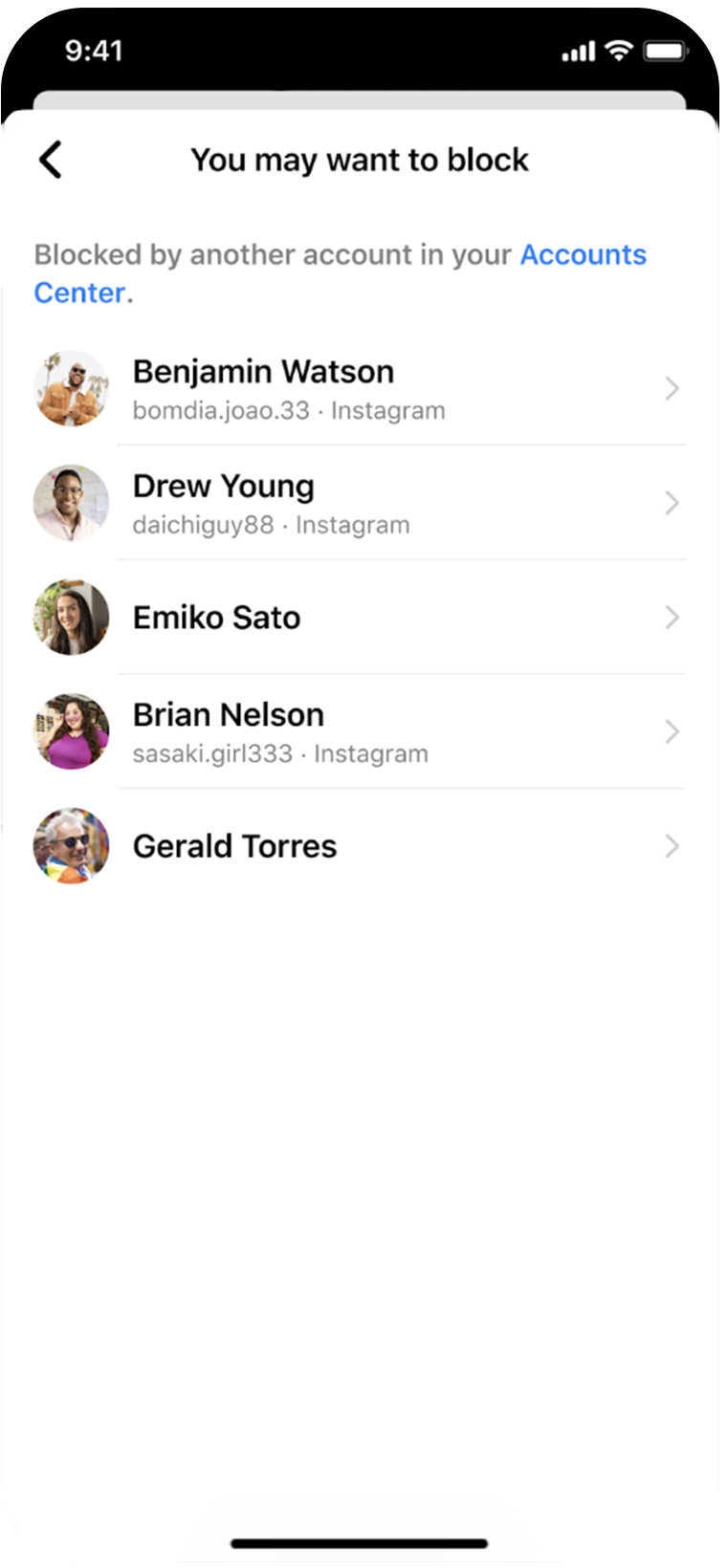 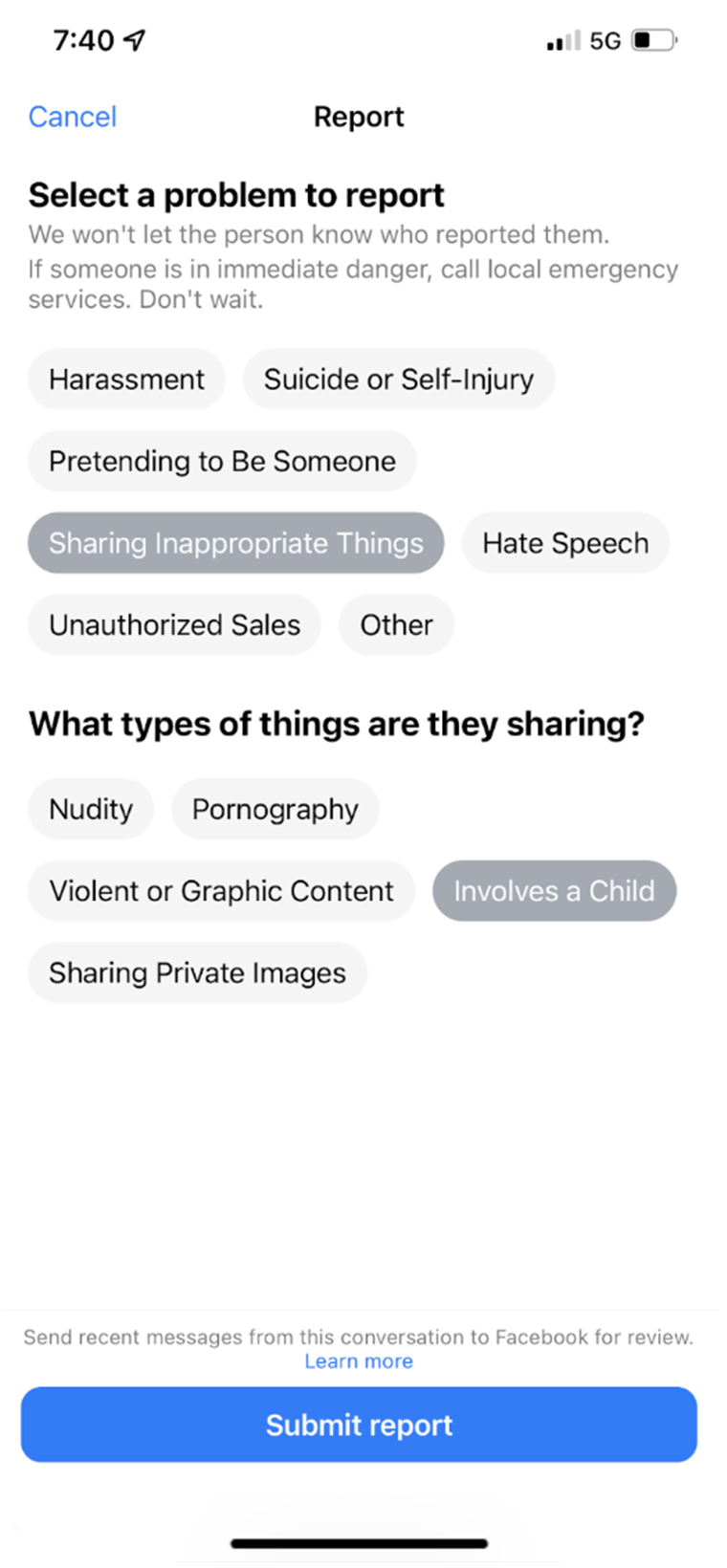 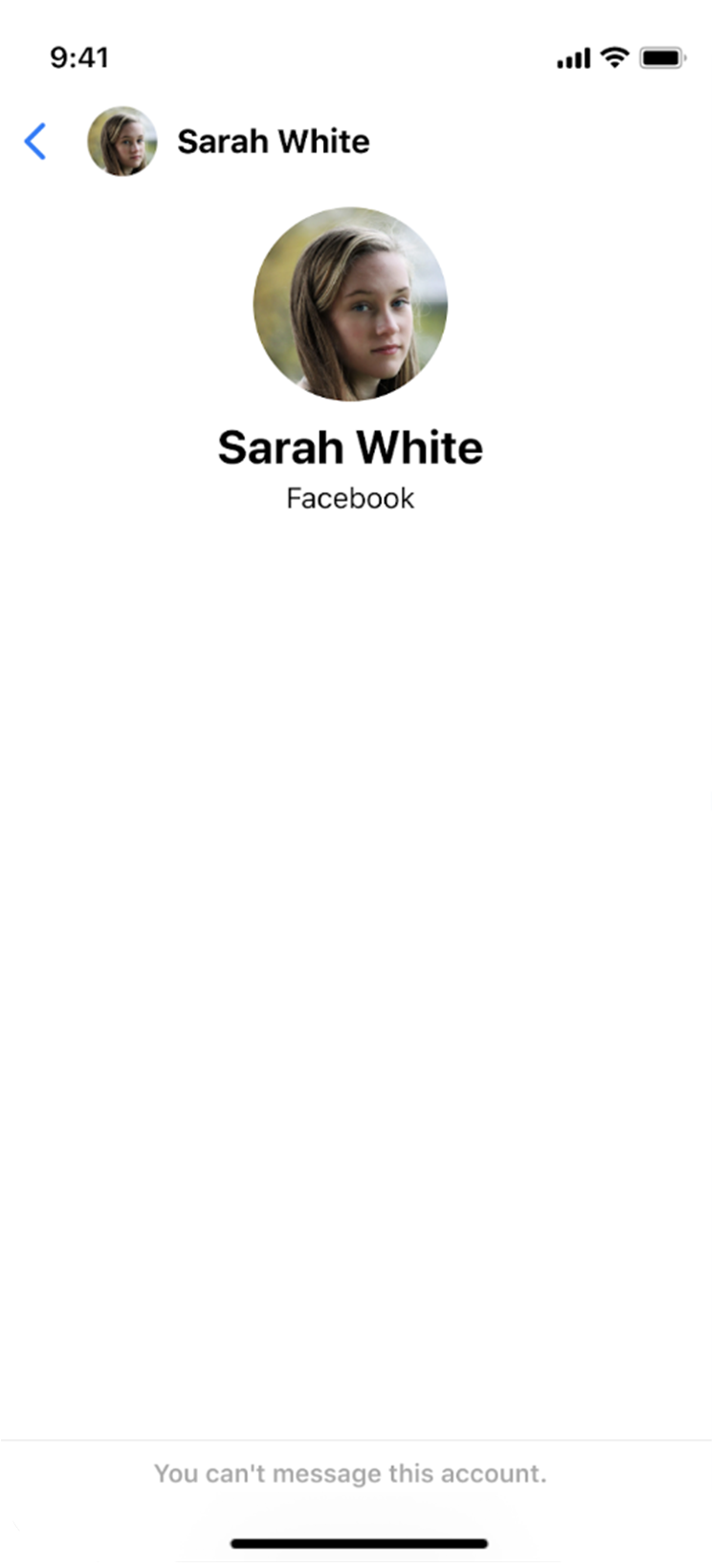 Intervention lors de signalements d’utilisateurs et de comportements de discussion
Limitation des interactions entre les adultes et les mineurs qui ne se connaissent pas
Outils permettant de bloquer et de signaler
‹#›
LEÇON 2
Options pour aider les ados à contrôler leur expérience sur Facebook, Messenger, Instagram et WhatsApp
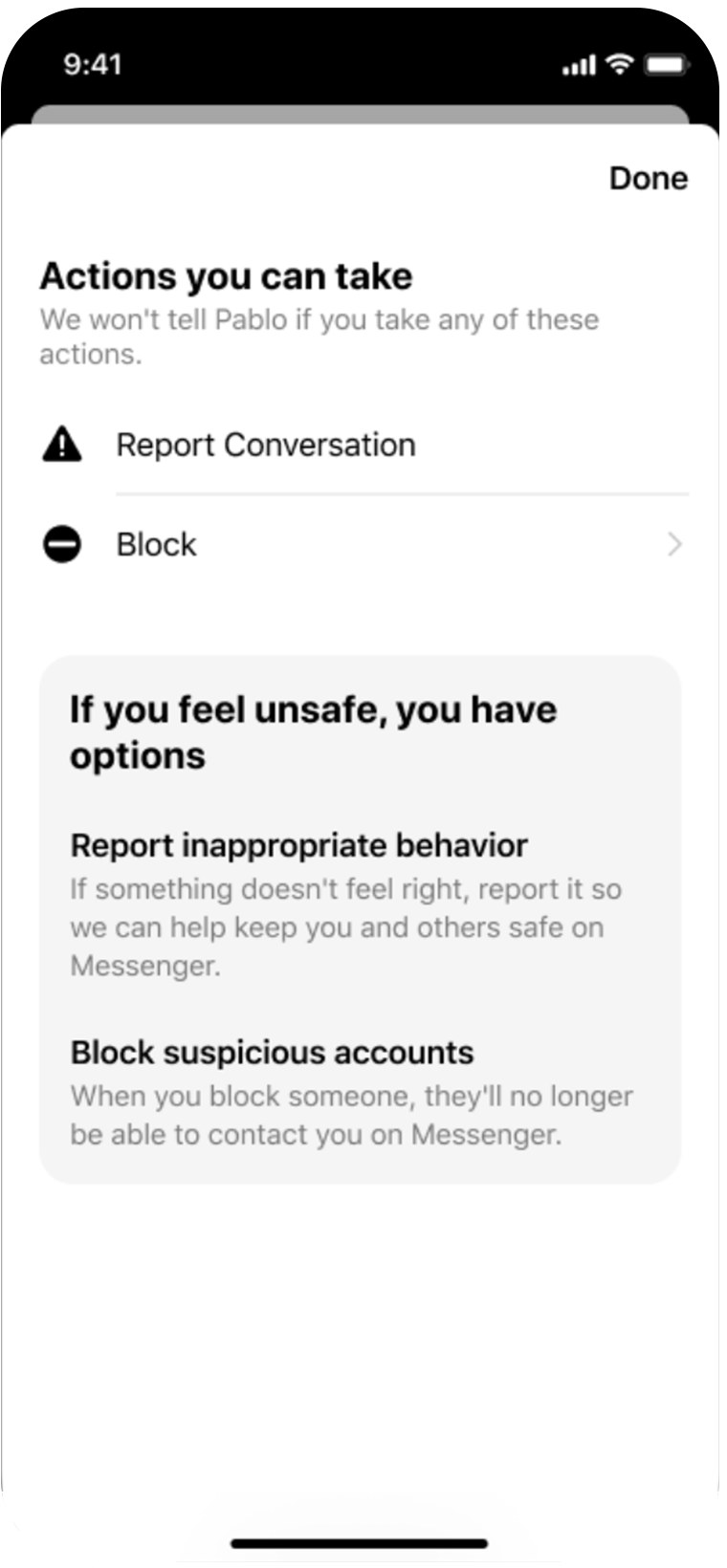 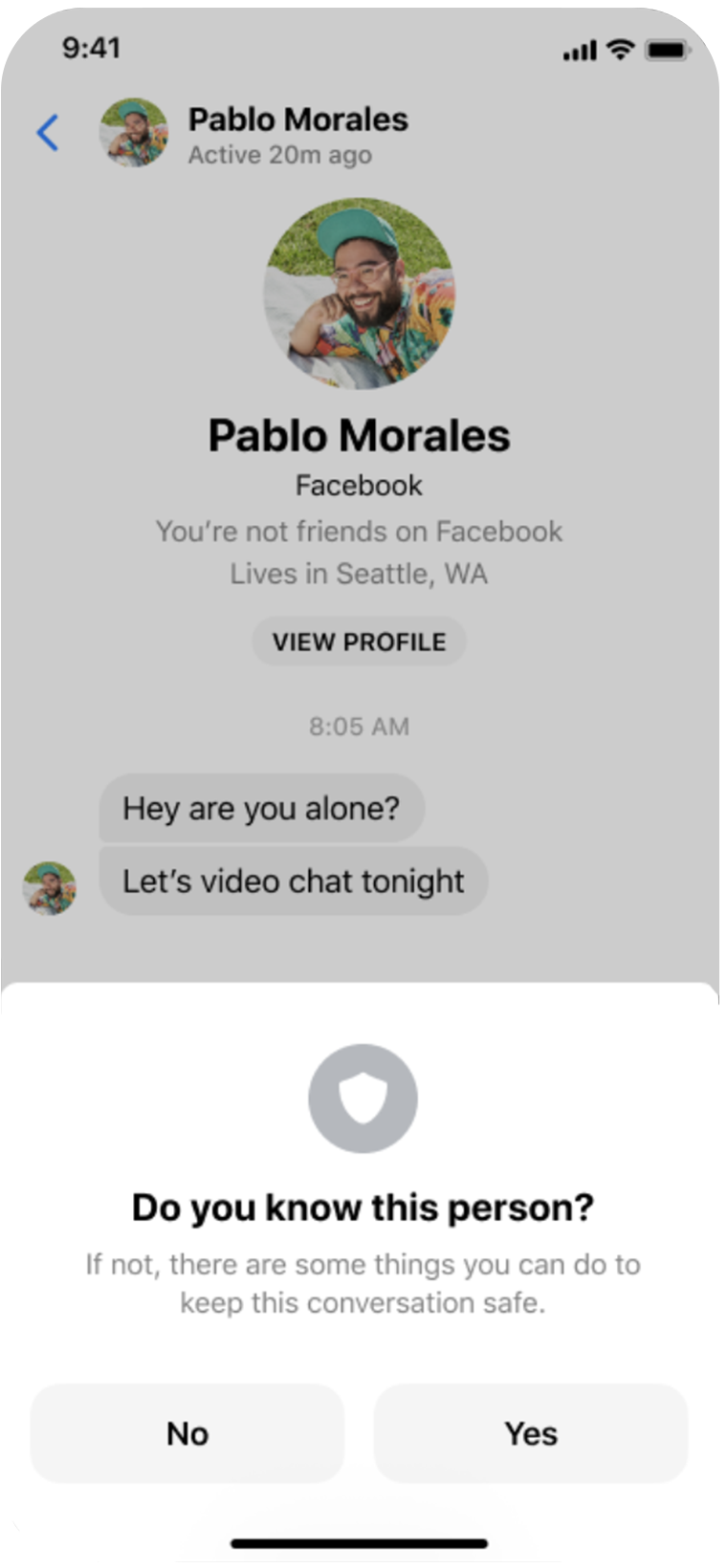 Réduire les préjudices grâce à l’éducation dans l’application
Les avis de sécurité alertent les ados sur les activités suspectes et les incitent à bloquer, signaler, ignorer ou restreindre une personne lorsqu’une situation leur paraît anormale.
‹#›
LEÇON 2
Options pour aider les ados à contrôler leur expérience sur Facebook, Messenger, Instagram et WhatsApp
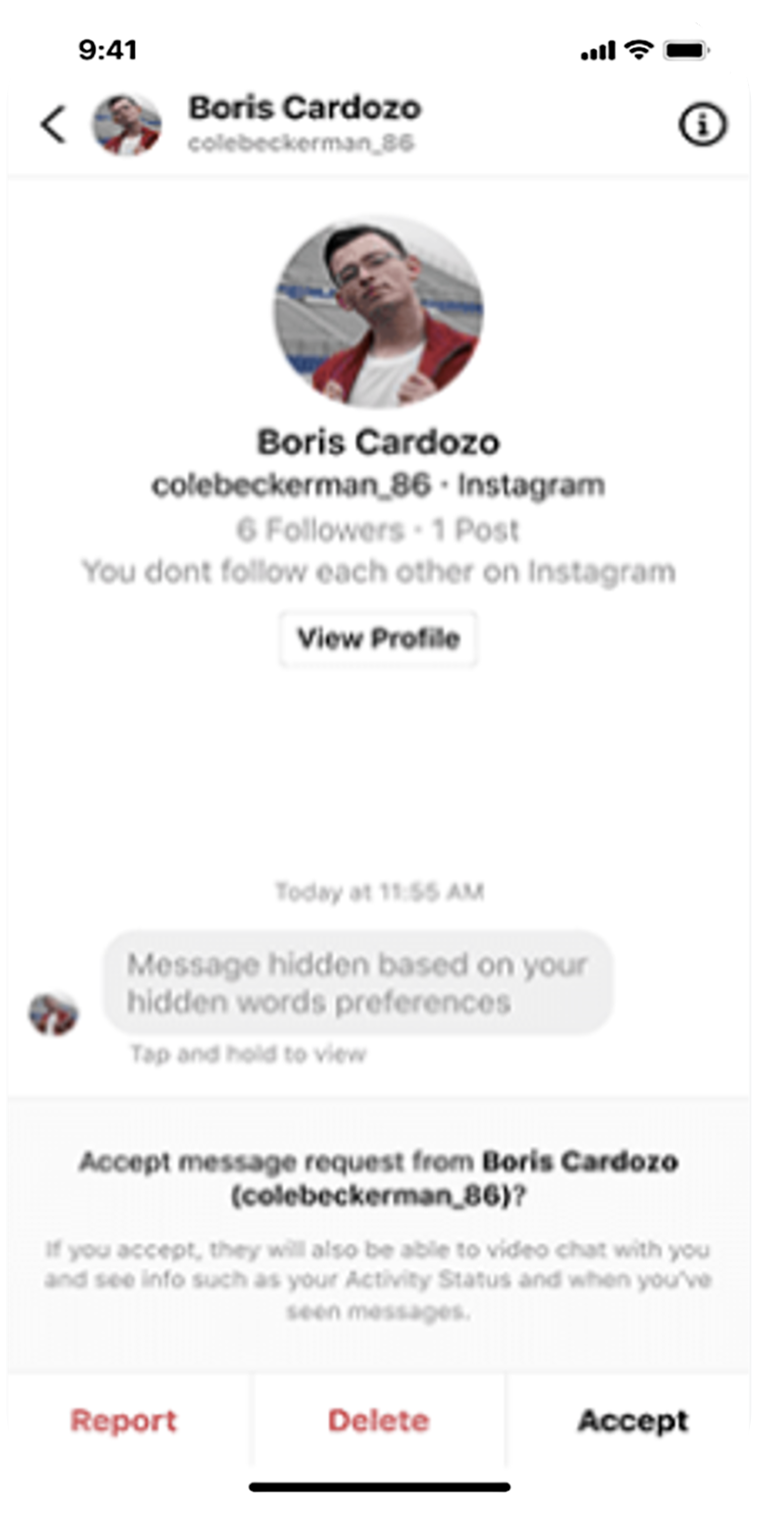 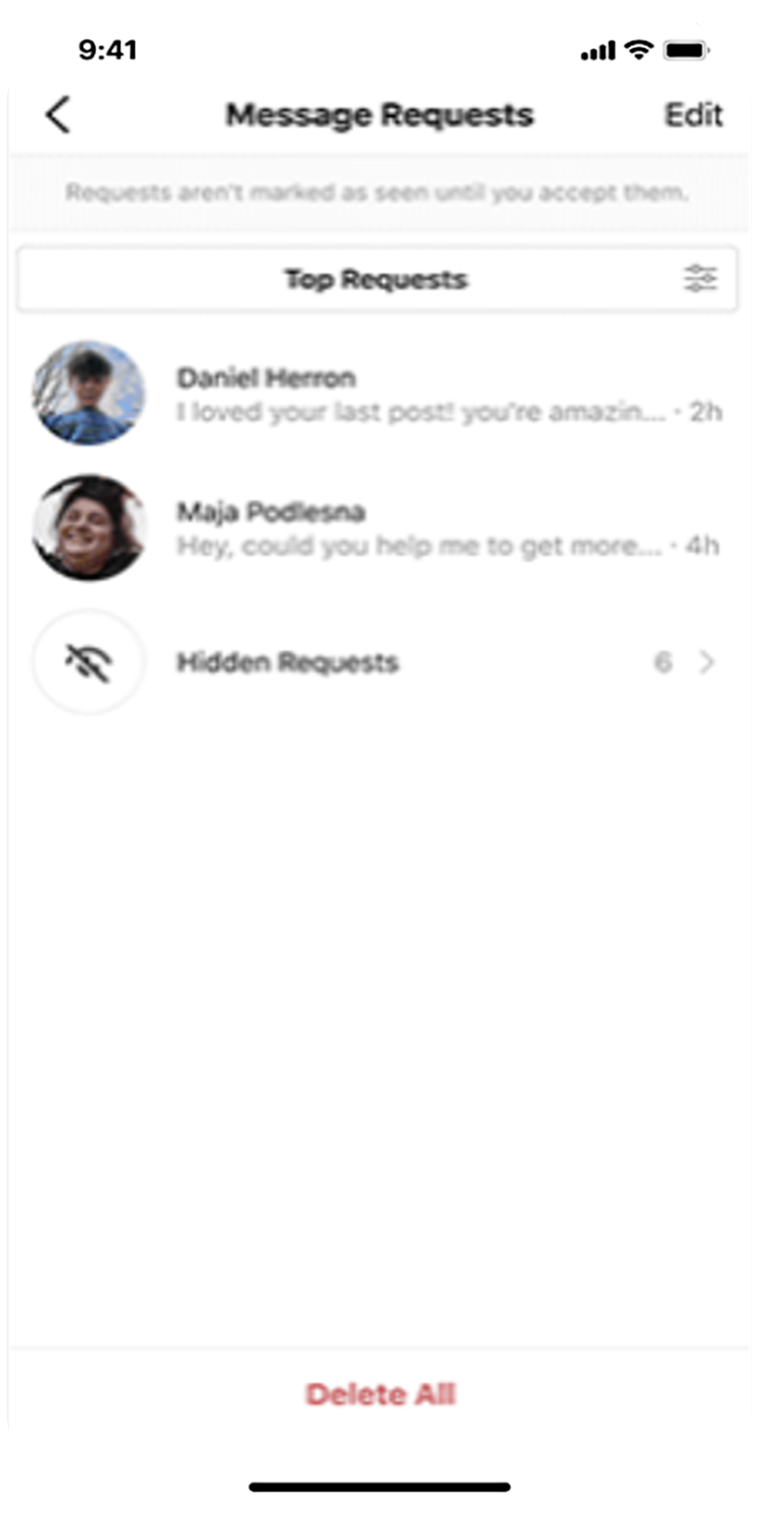 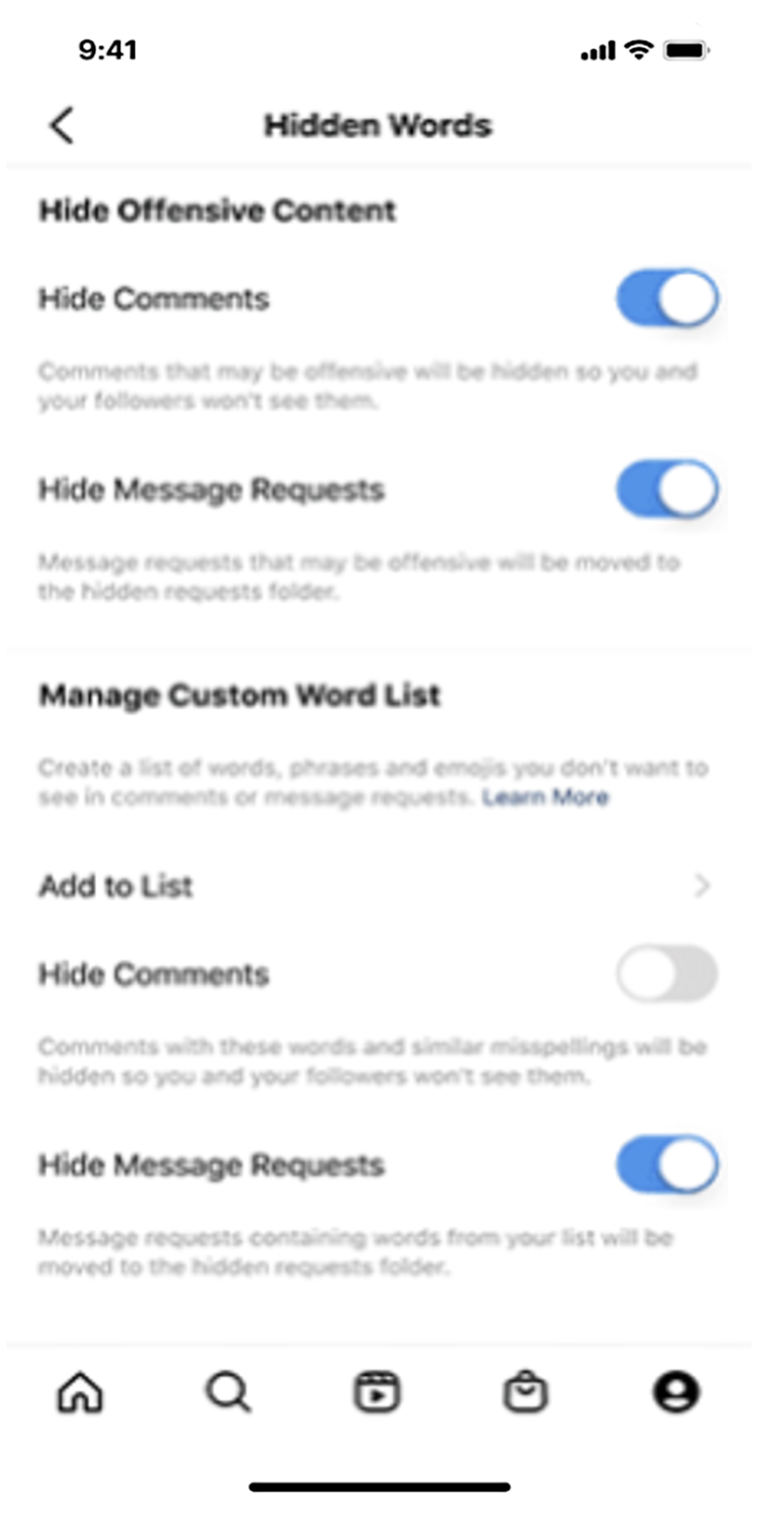 Mots masqués
Protégez les ados des messages privés et commentaires offensants
‹#›
LEÇON 2
Options pour aider les ados à contrôler leur expérience sur Facebook, Messenger, Instagram et WhatsApp
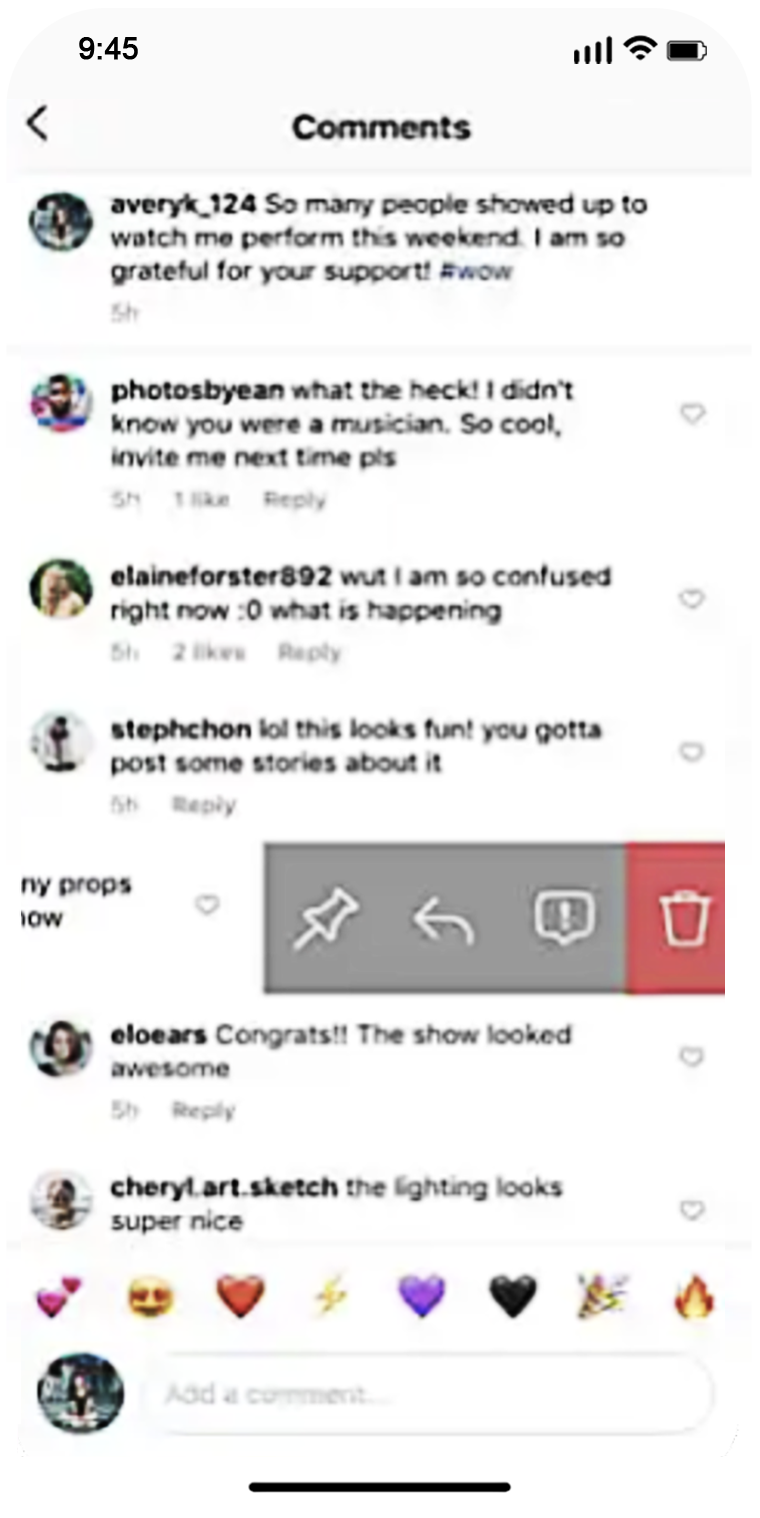 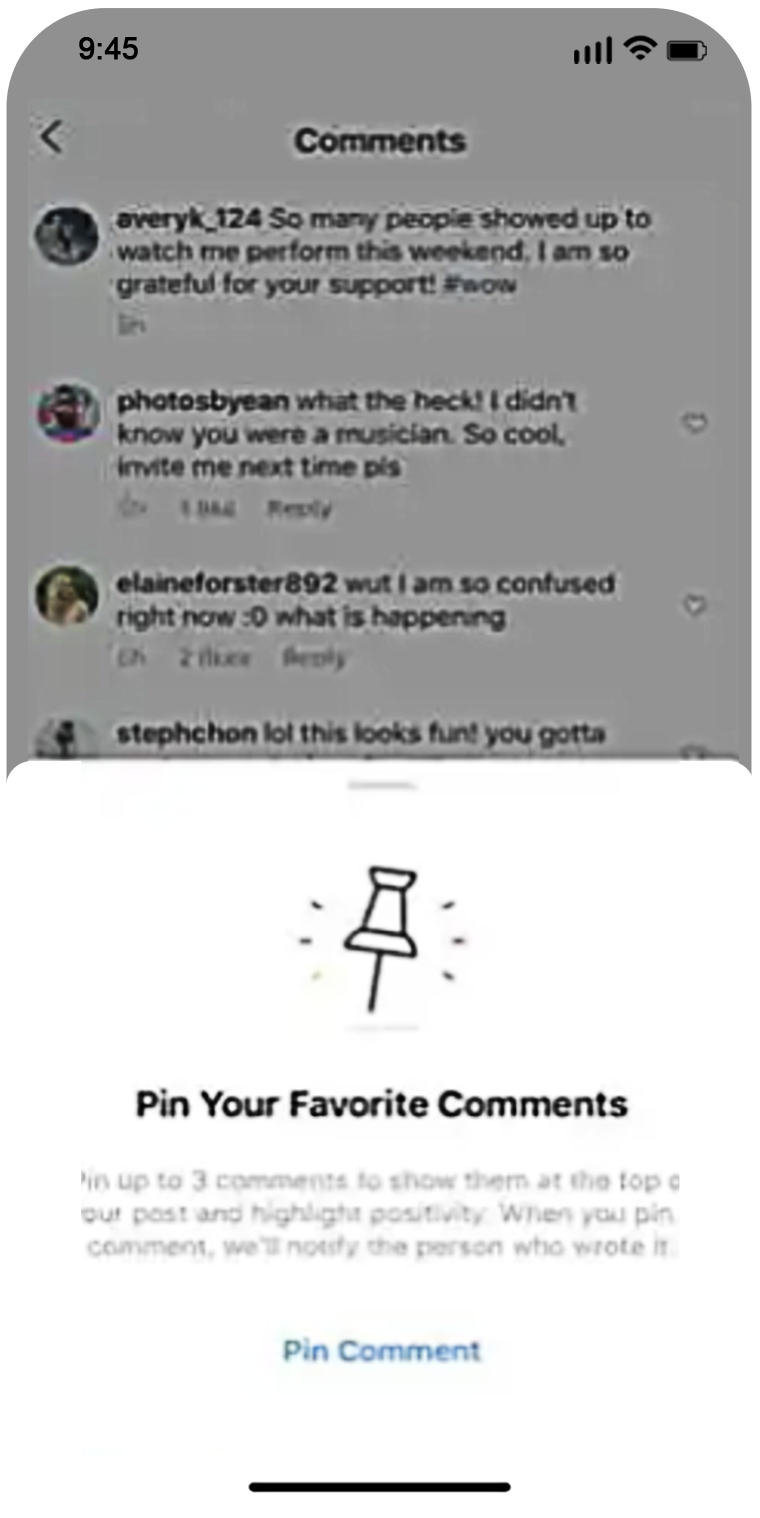 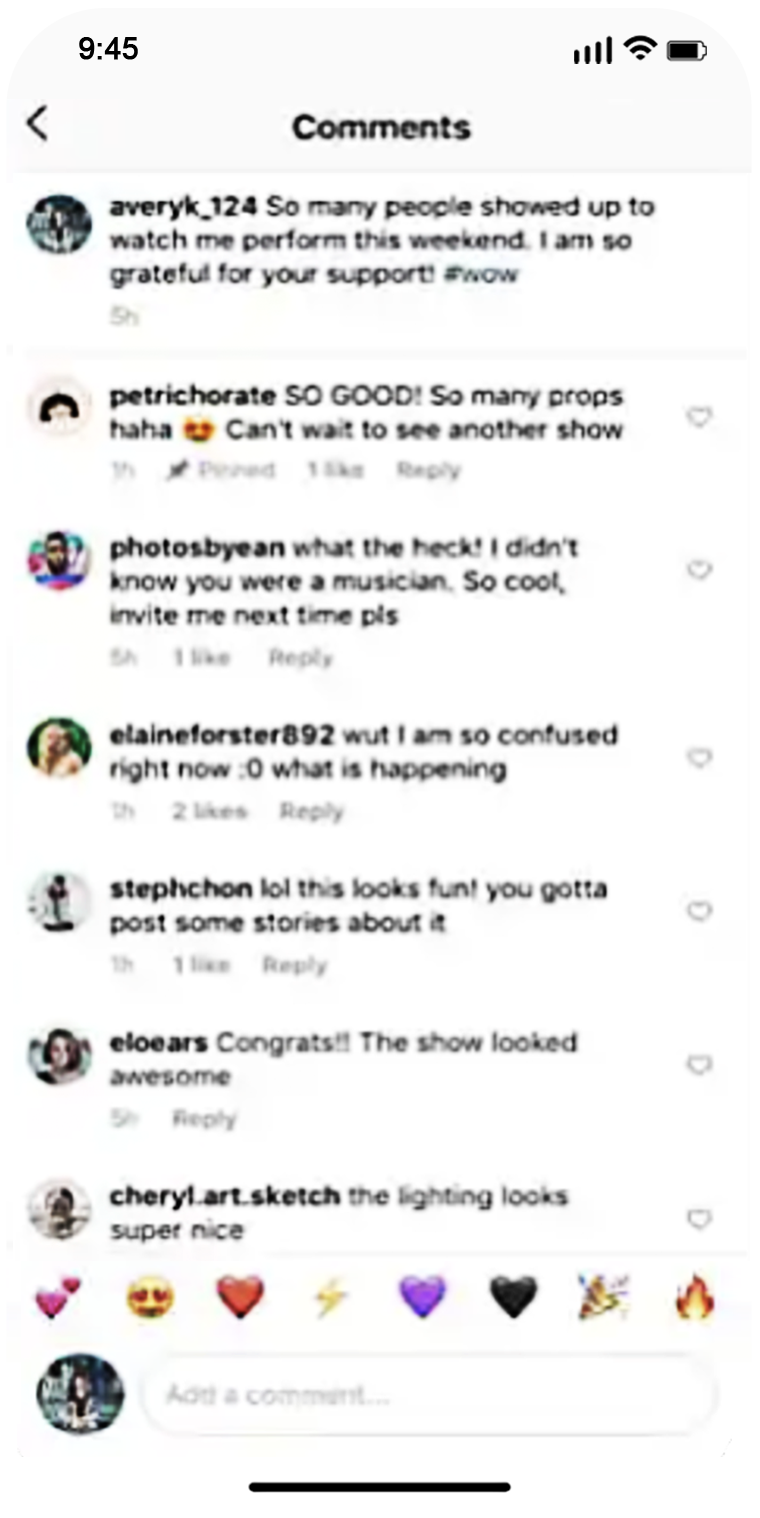 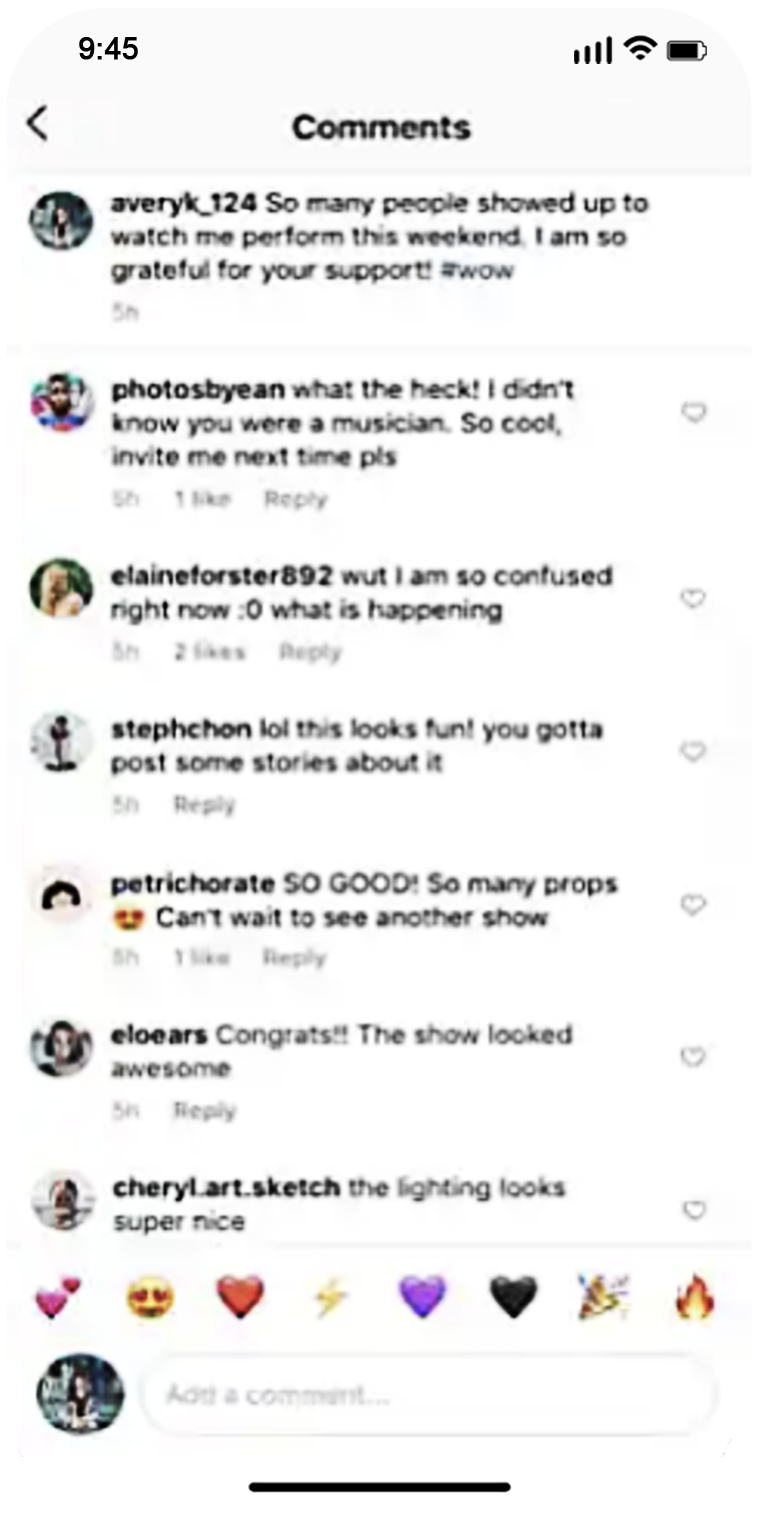 Encourager les interactions positives
Commentaires épinglés
‹#›
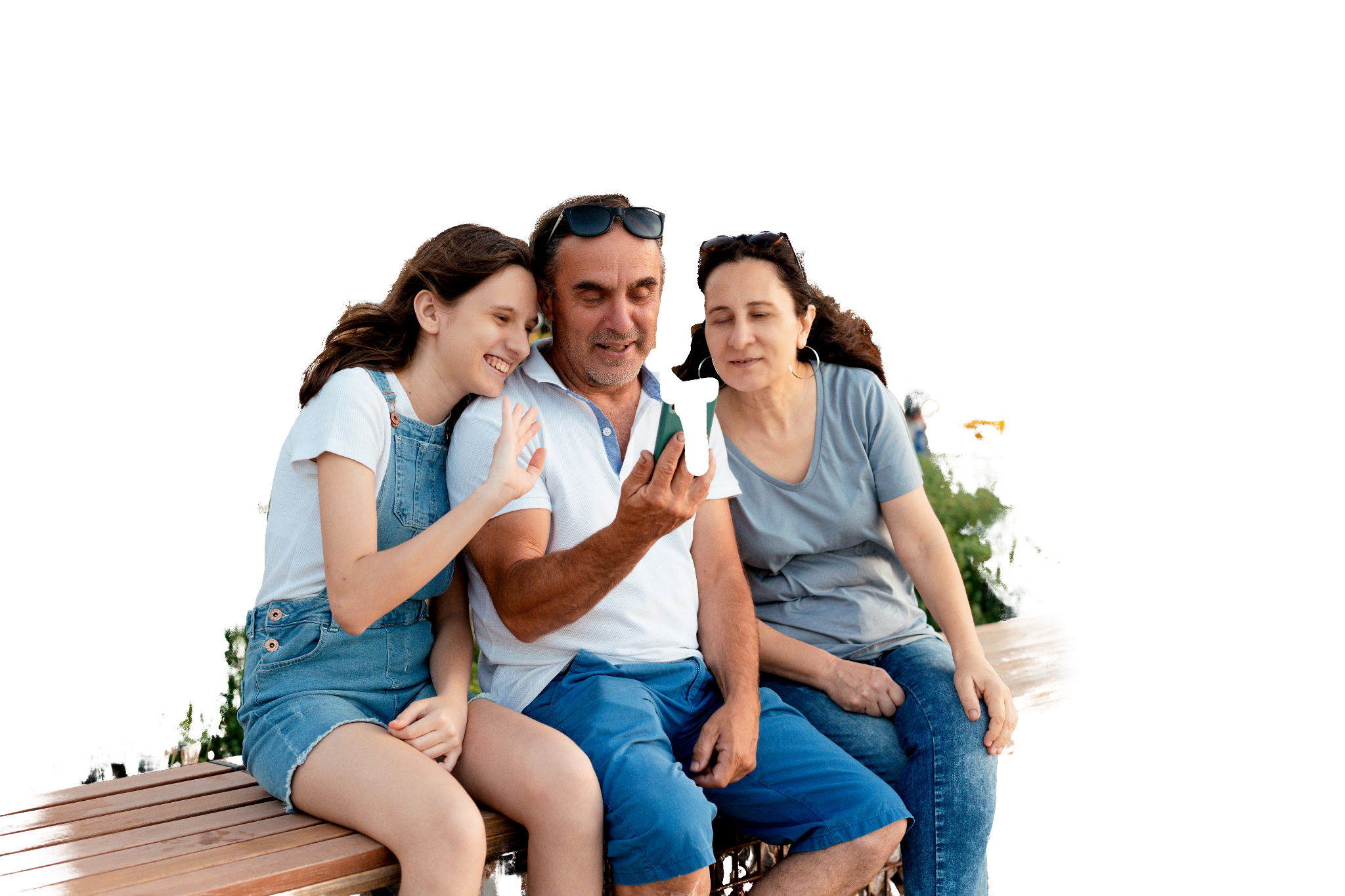 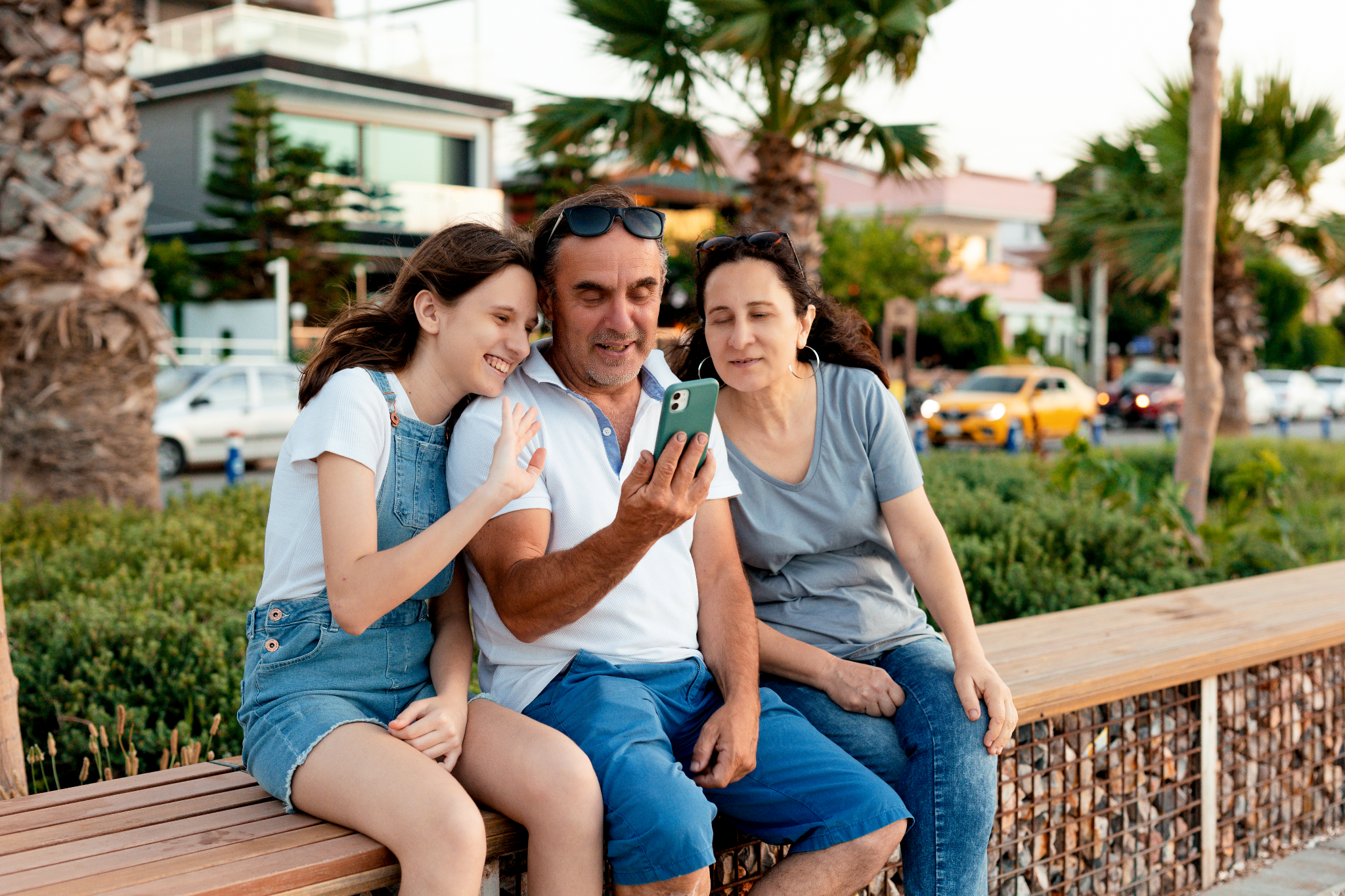 LEÇON 3
Expériences adaptées à l’âge
‹#›
LEÇON 3
Expériences adaptées à l’âge
Principes d’innovation responsable
Interactions proactives
Itération
01.    Ne jamais surprendre
02.    Mettre en place des contrôles 	   qui comptent
03.    Prendre en compte chaque personne 
04.    Donner la priorité aux personnes
Nous travaillons entre autres avec des experts en confidentialité, en sécurité, en droits civiques et humains, et en AR/VR afin d’avoir une connaissance pointue des problèmes majeurs et des défis clés liés à nos technologies.
Le processus de développement de produits s’effectue par itérations. Alors que certains produits actuels ont été finalisés, les retours d’information et les avis recueillis sur ces derniers peuvent être utilisés dans la conception de produits futurs (logiciels et matériel).
‹#›
LEÇON 3
Expériences adaptées à l’âge
Ressources pour vous et votre famille
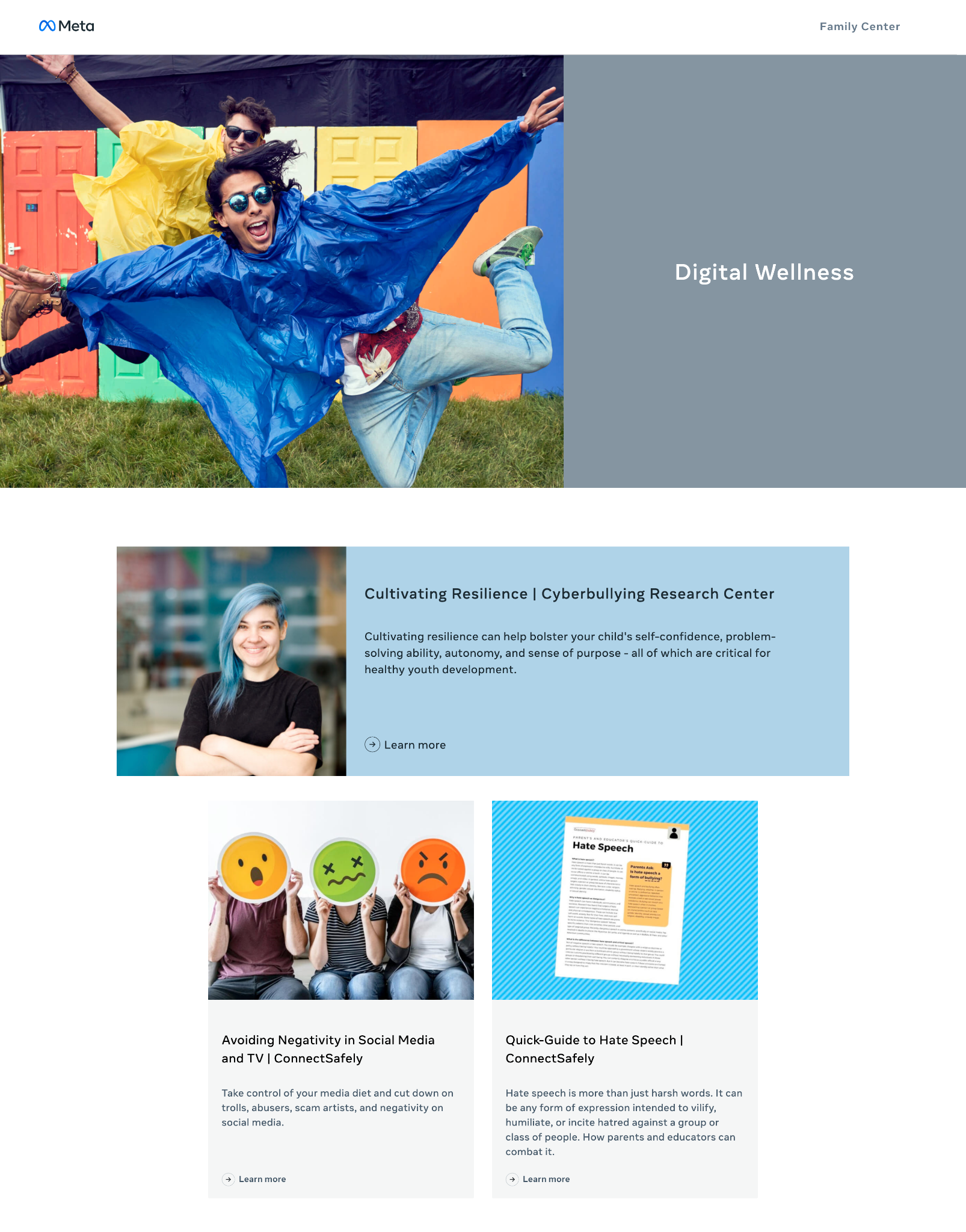 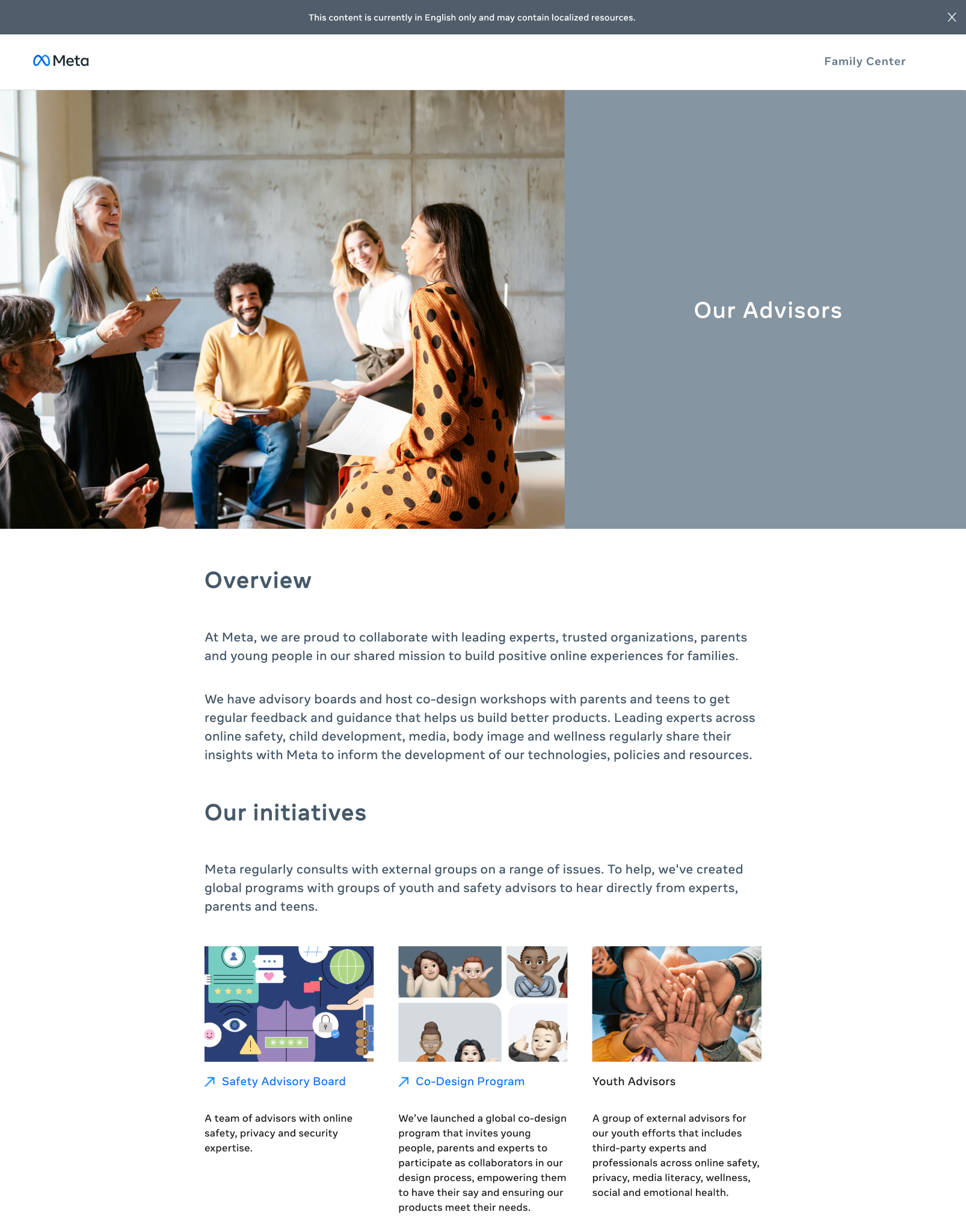 Espace éducation
‹#›
LEÇON 3
Expériences adaptées à l’âge
Ressources pour les parents
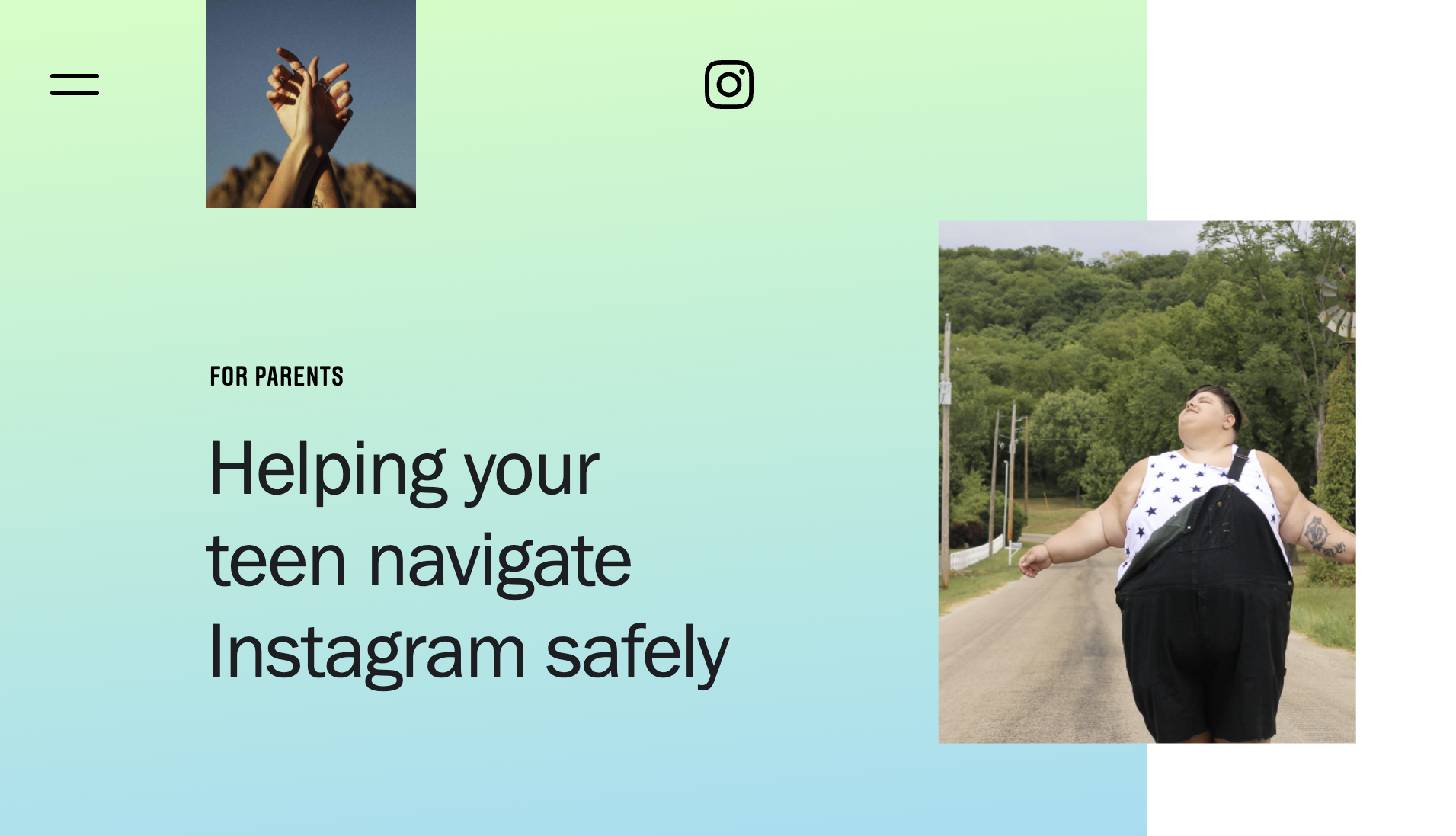 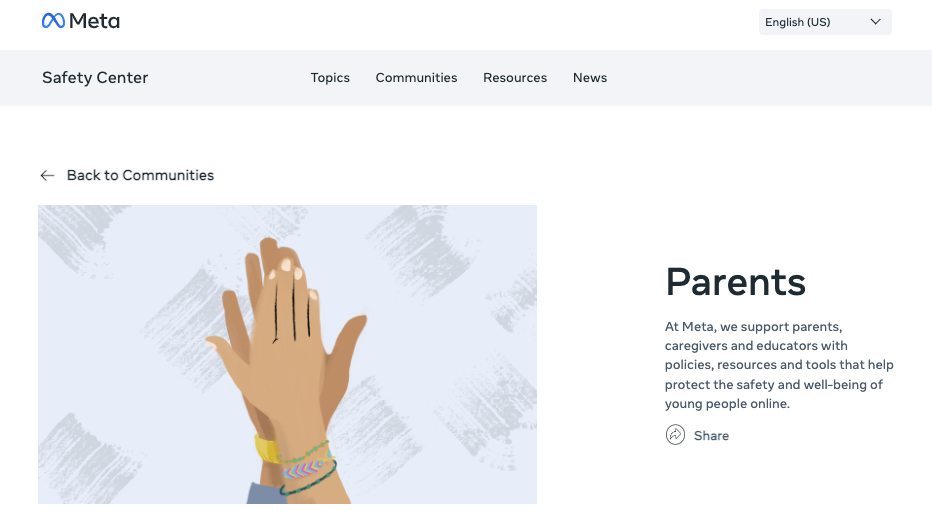 about.instagram.com/fr-fr/community/parents
fb.com/safety/parents
‹#›
LEÇON 3
Expériences adaptées à l’âge
Ressources pour les parents
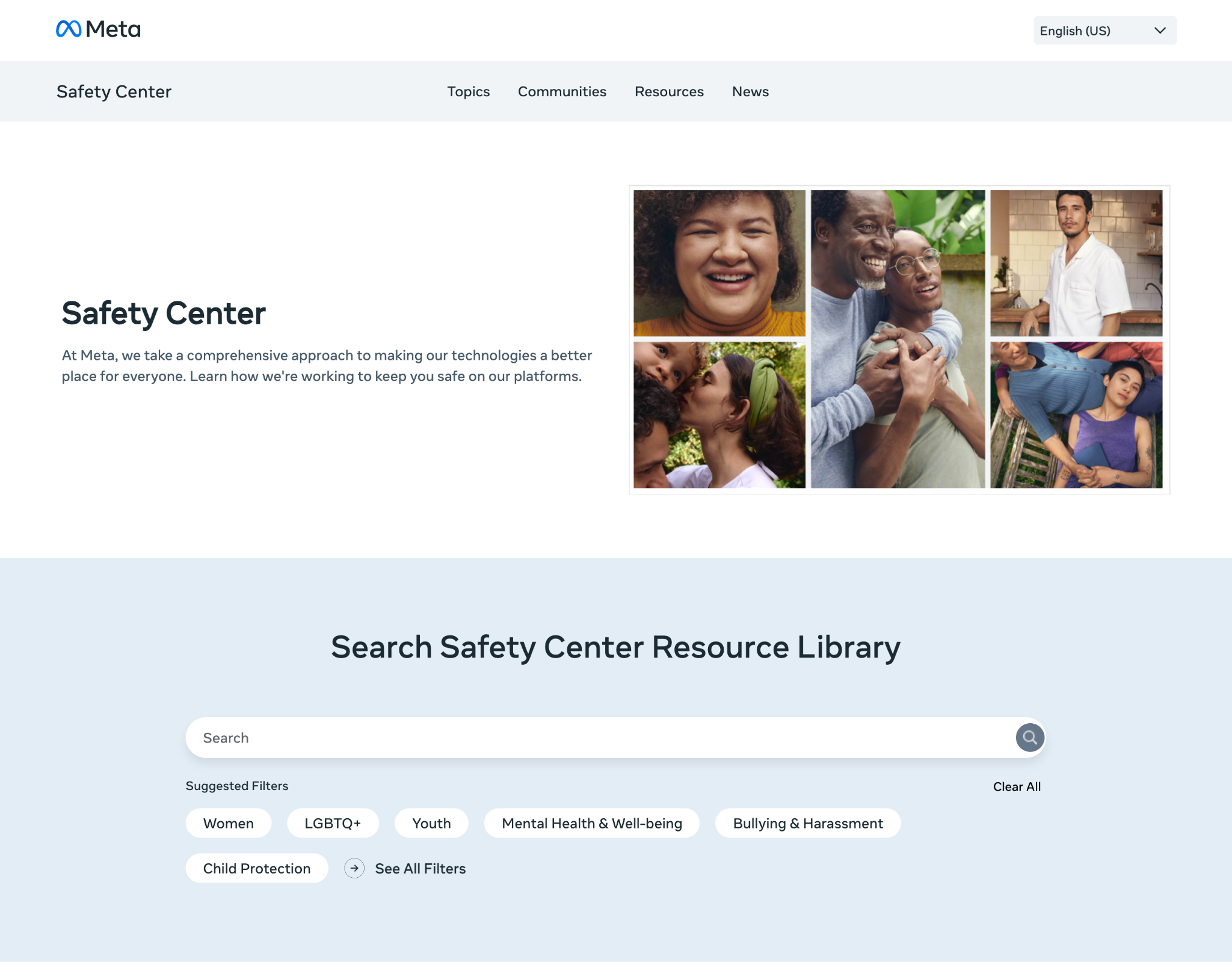 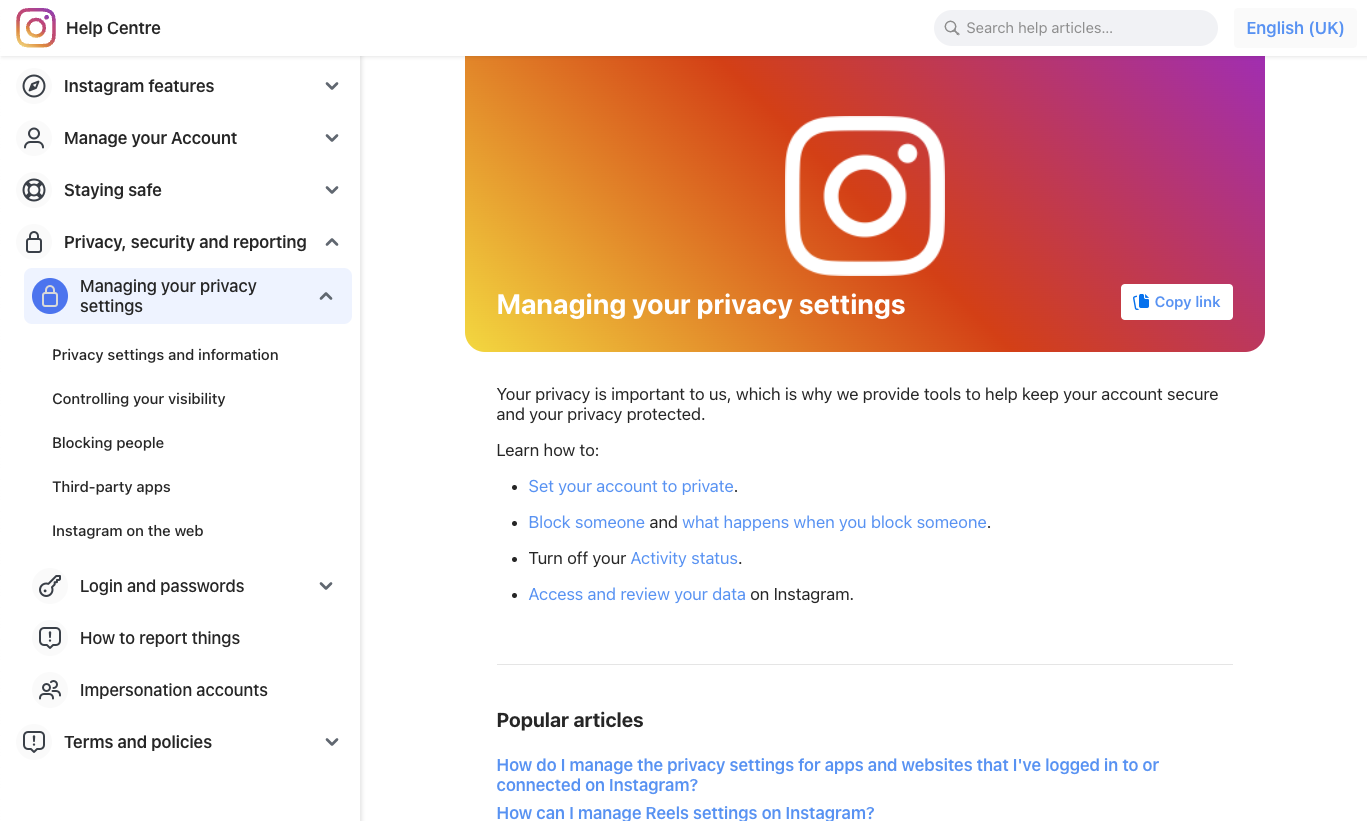 Pages d’aide
Centre de sécurité
fb.com/help
fb.com/help/instagram
fb.com/safety
‹#›
LEÇON 3
Expériences adaptées à l’âge
Centre de confidentialité de Meta
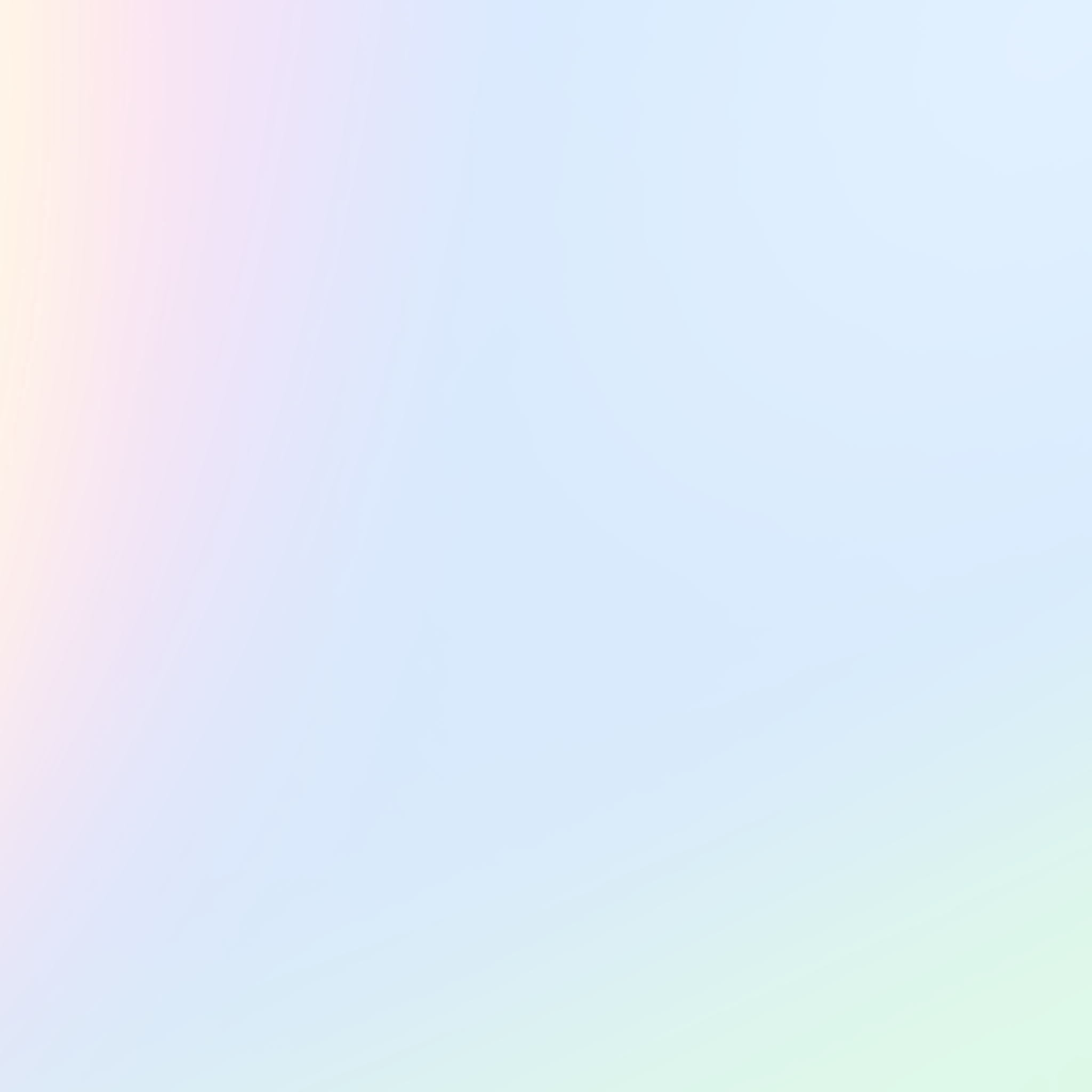 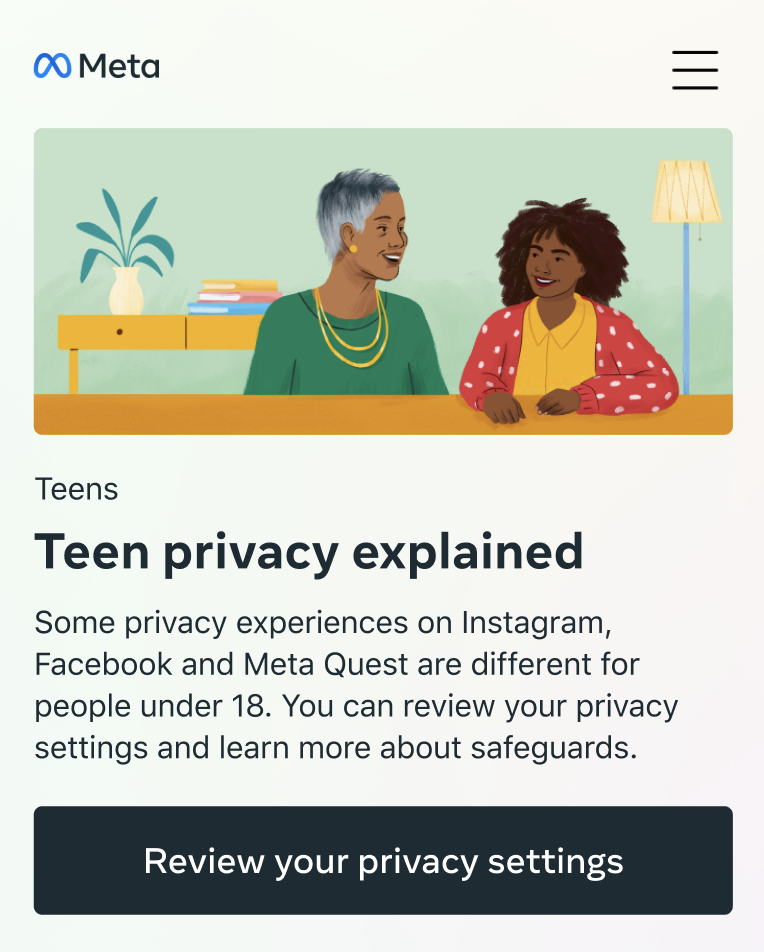 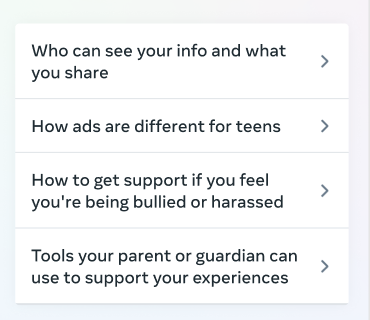 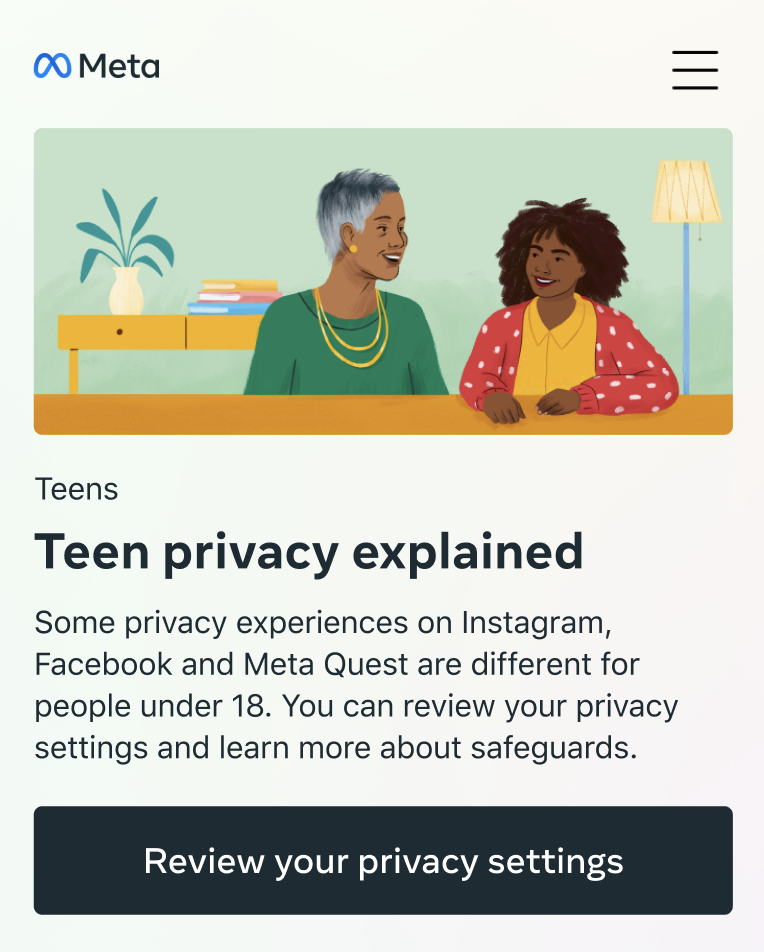 ‹#›
LEÇON 3
Expériences adaptées à l’âge
La surveillance aujourd’hui
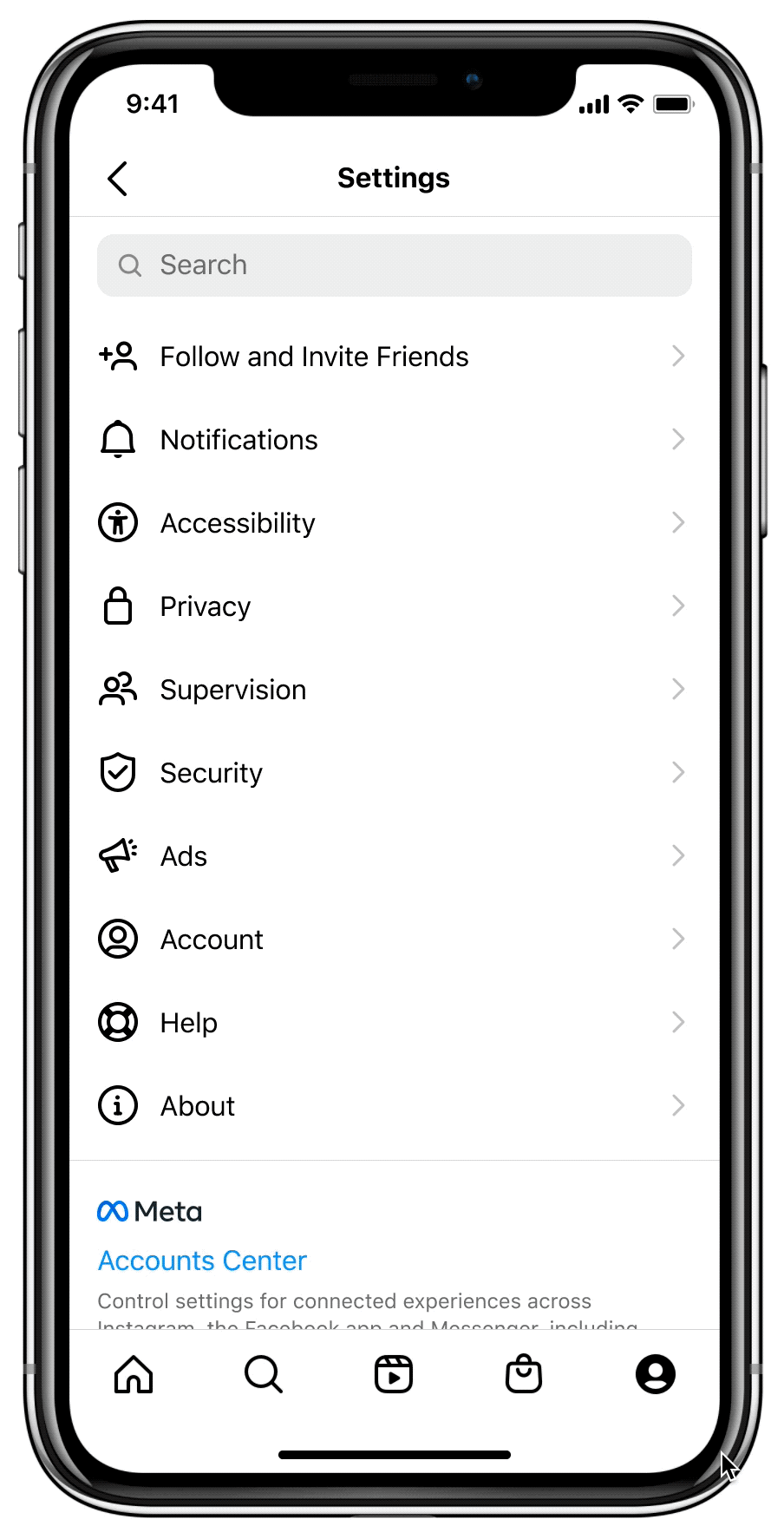 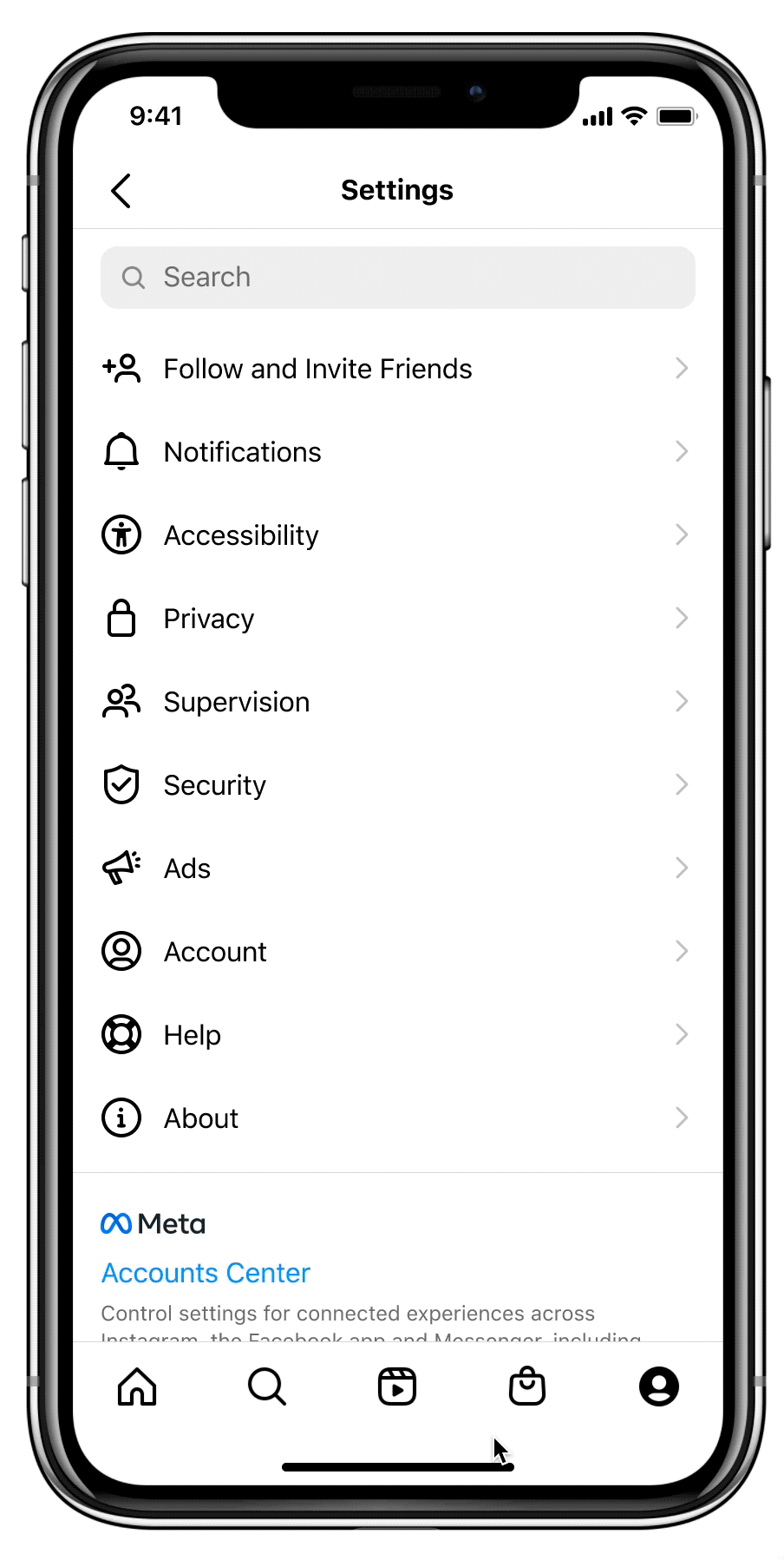 Expérience ado
Un seul parent peut surveiller
Expérience parent
Possibilité de gérer plusieurs ados
Affichage en mode lecture uniquement
‹#›
LEÇON 3
Expériences adaptées à l’âge
En détail
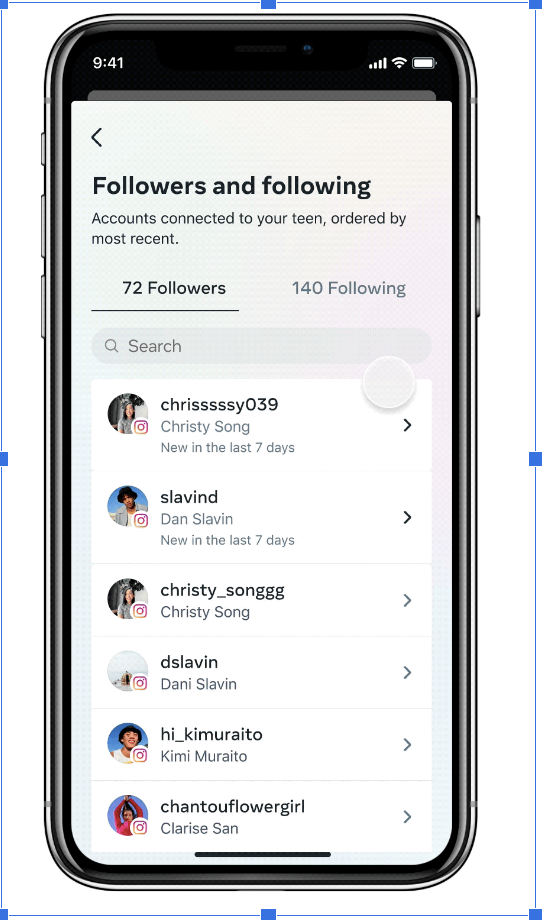 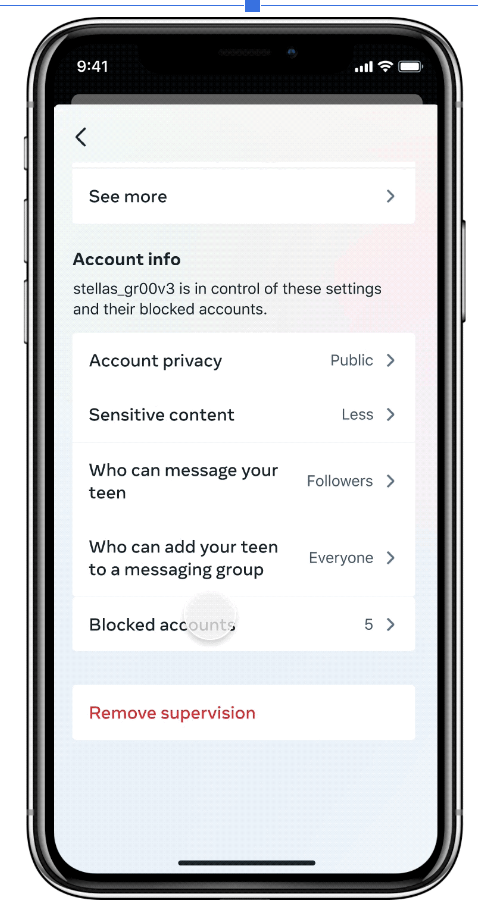 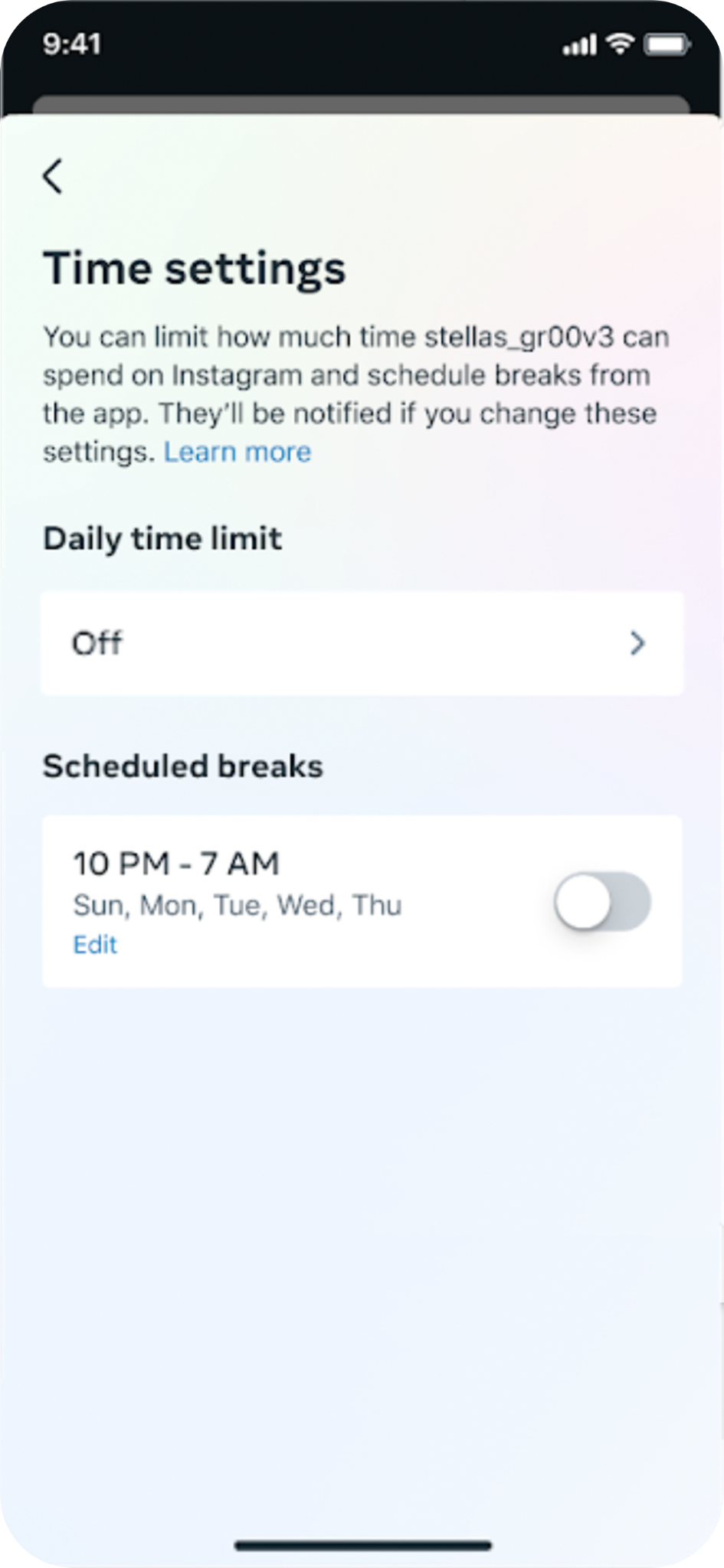 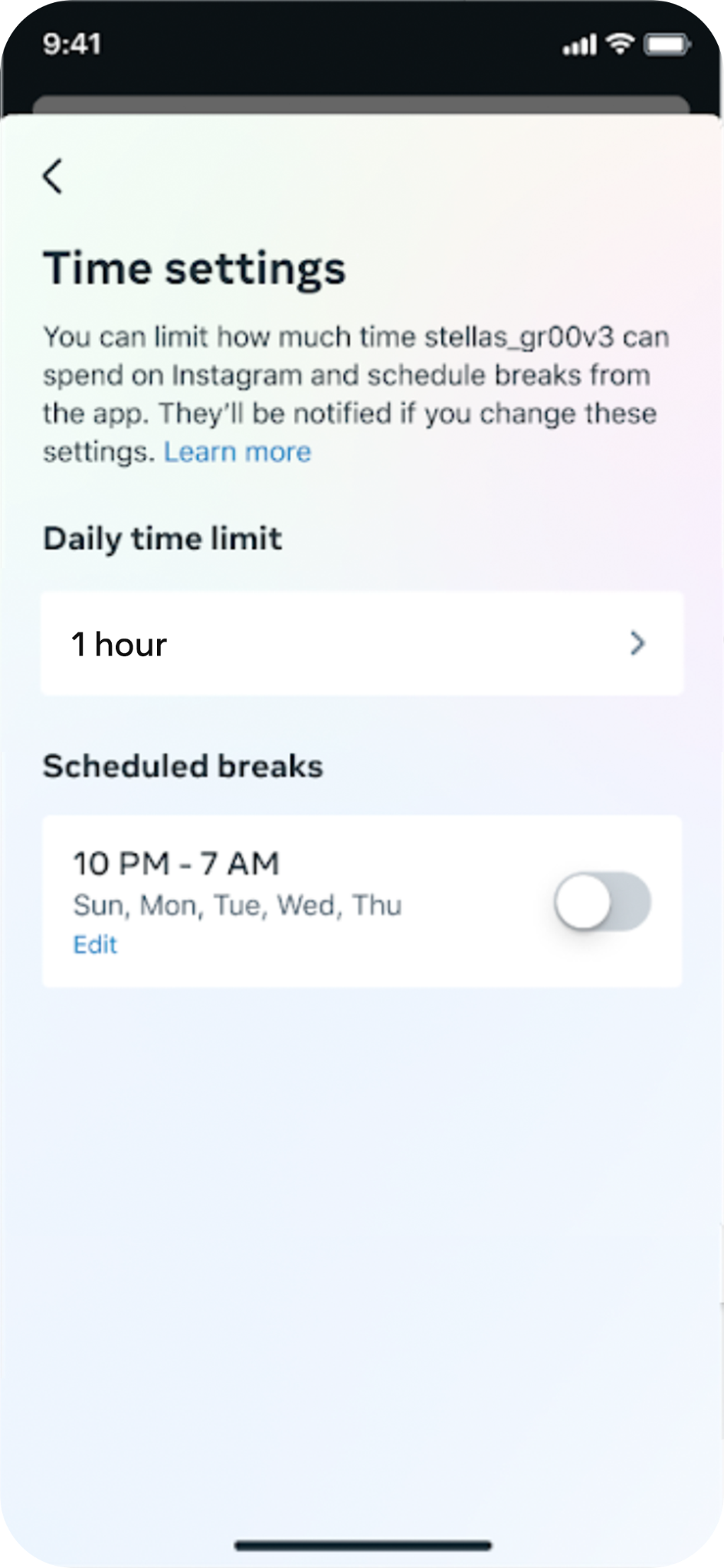 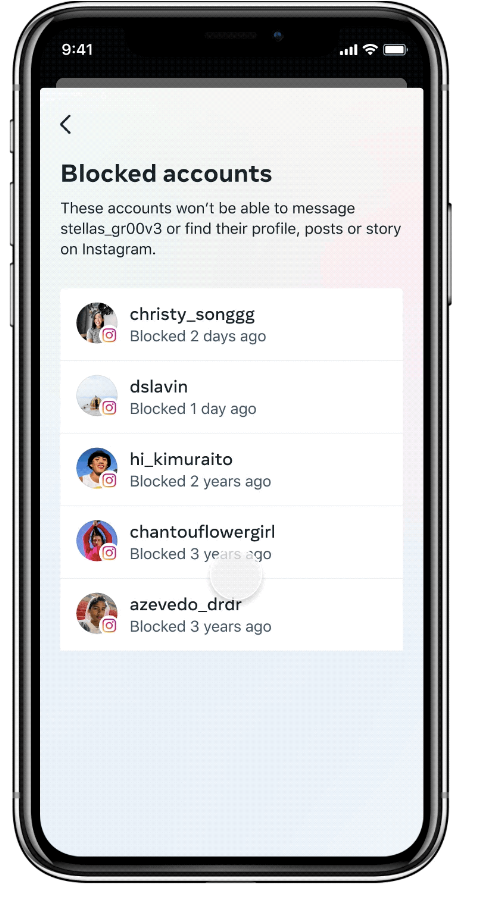 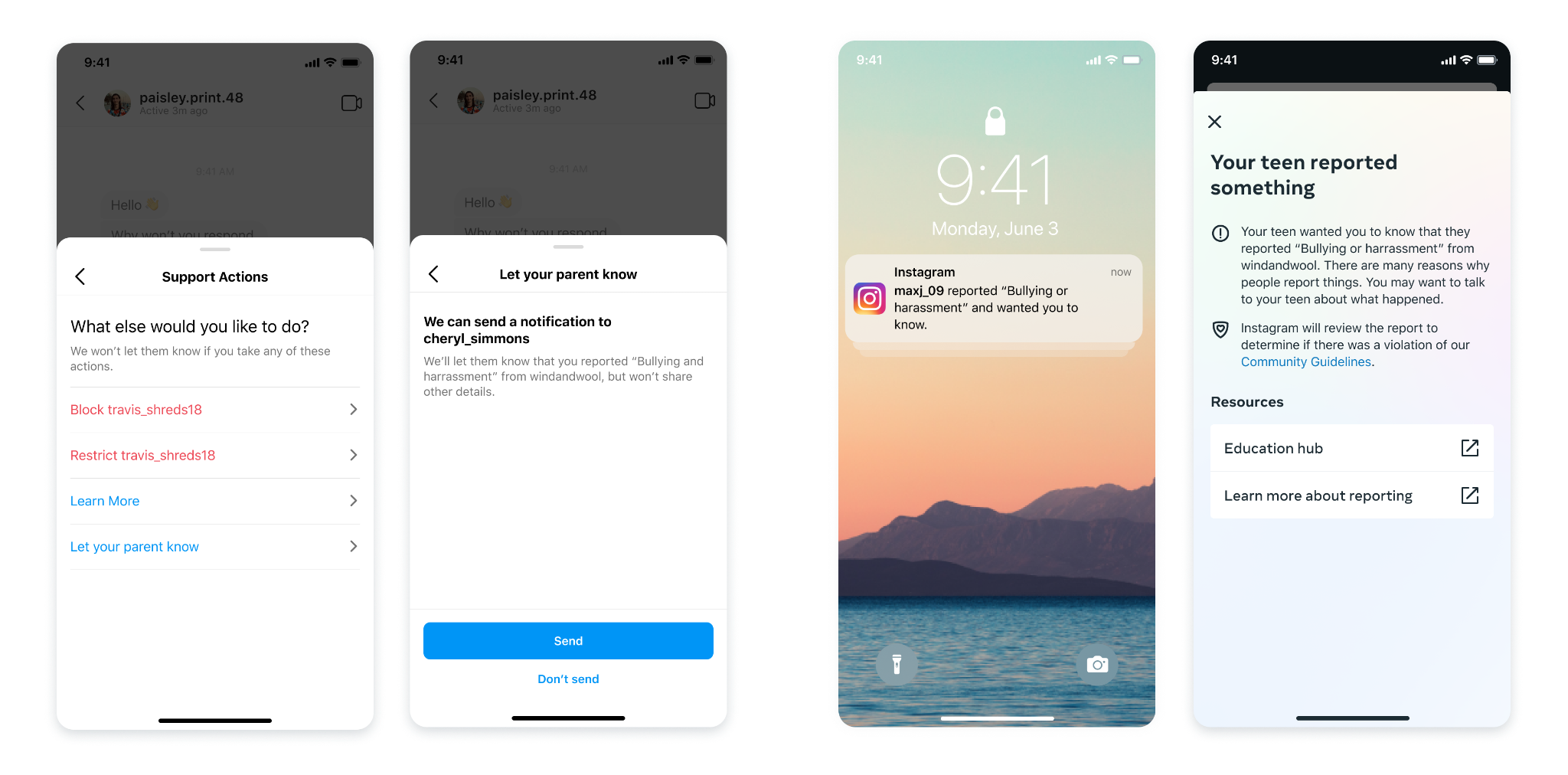 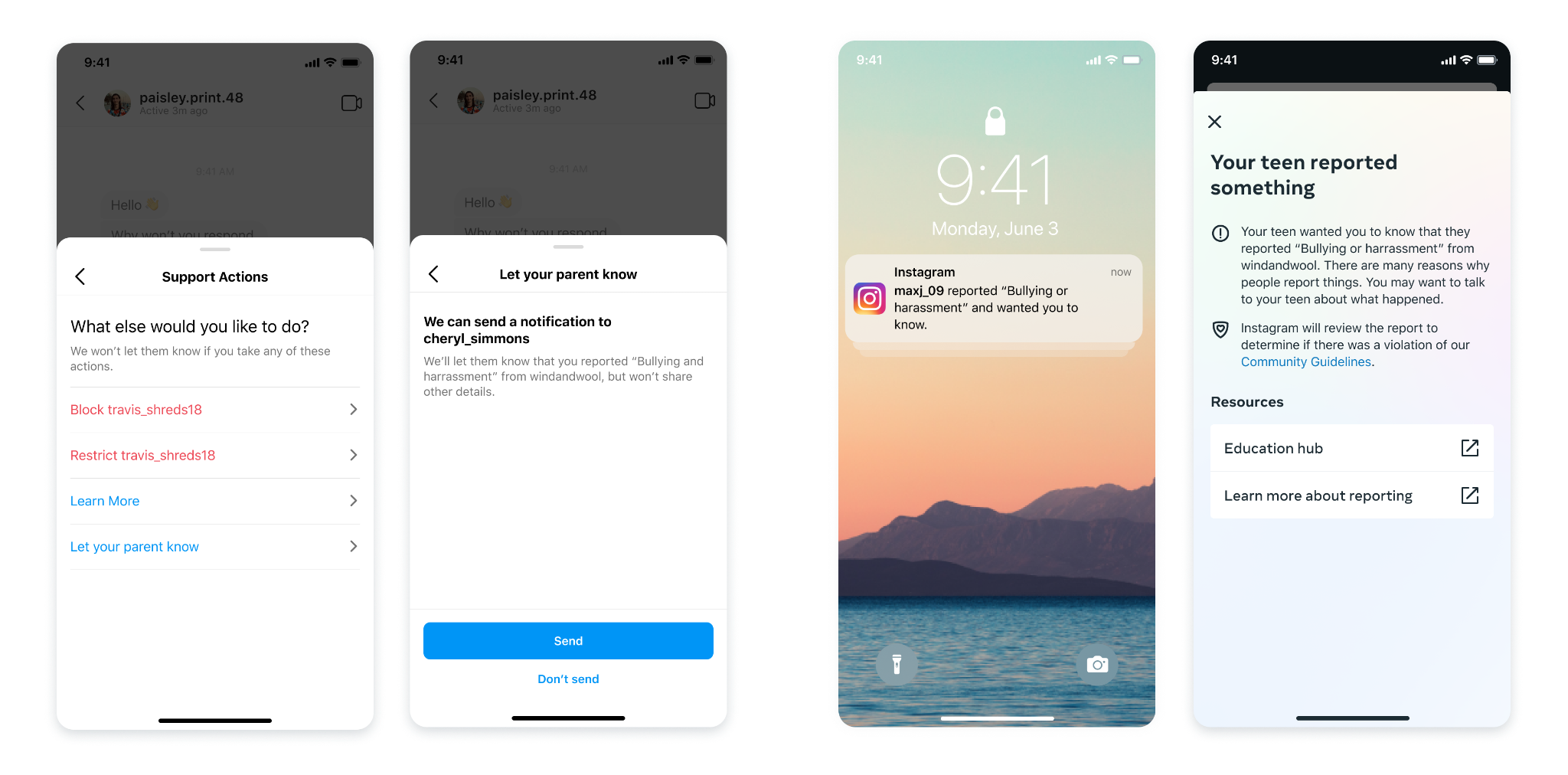 Visibilité sur les followers et les comptes suivis, les paramètres du compte et les comptes bloqués
Gestion du temps (limites et pauses programmées)
Signalement (facultatif)
‹#›
LEÇON 3
Expériences adaptées à l’âge
4 paramètres que les parents peuvent voir
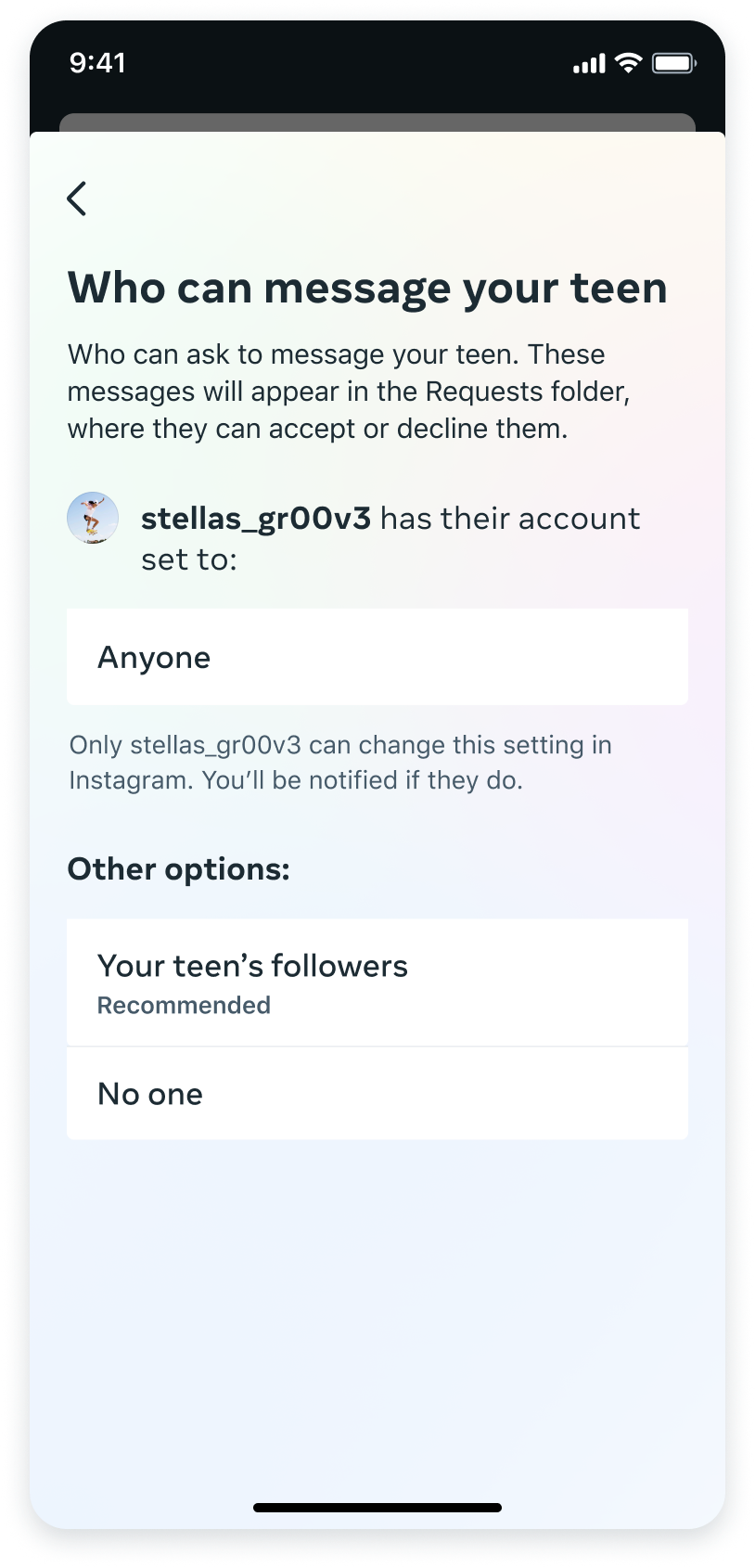 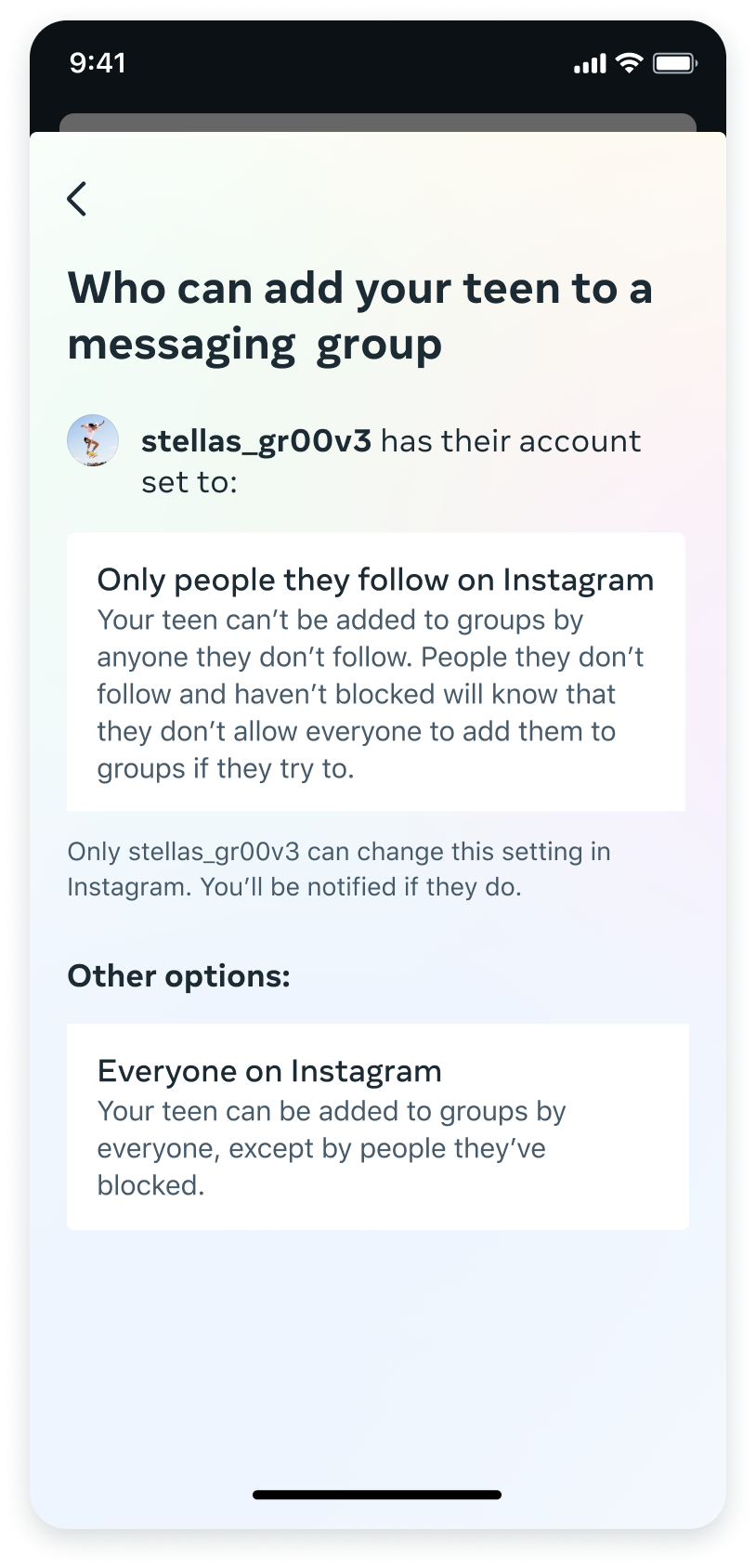 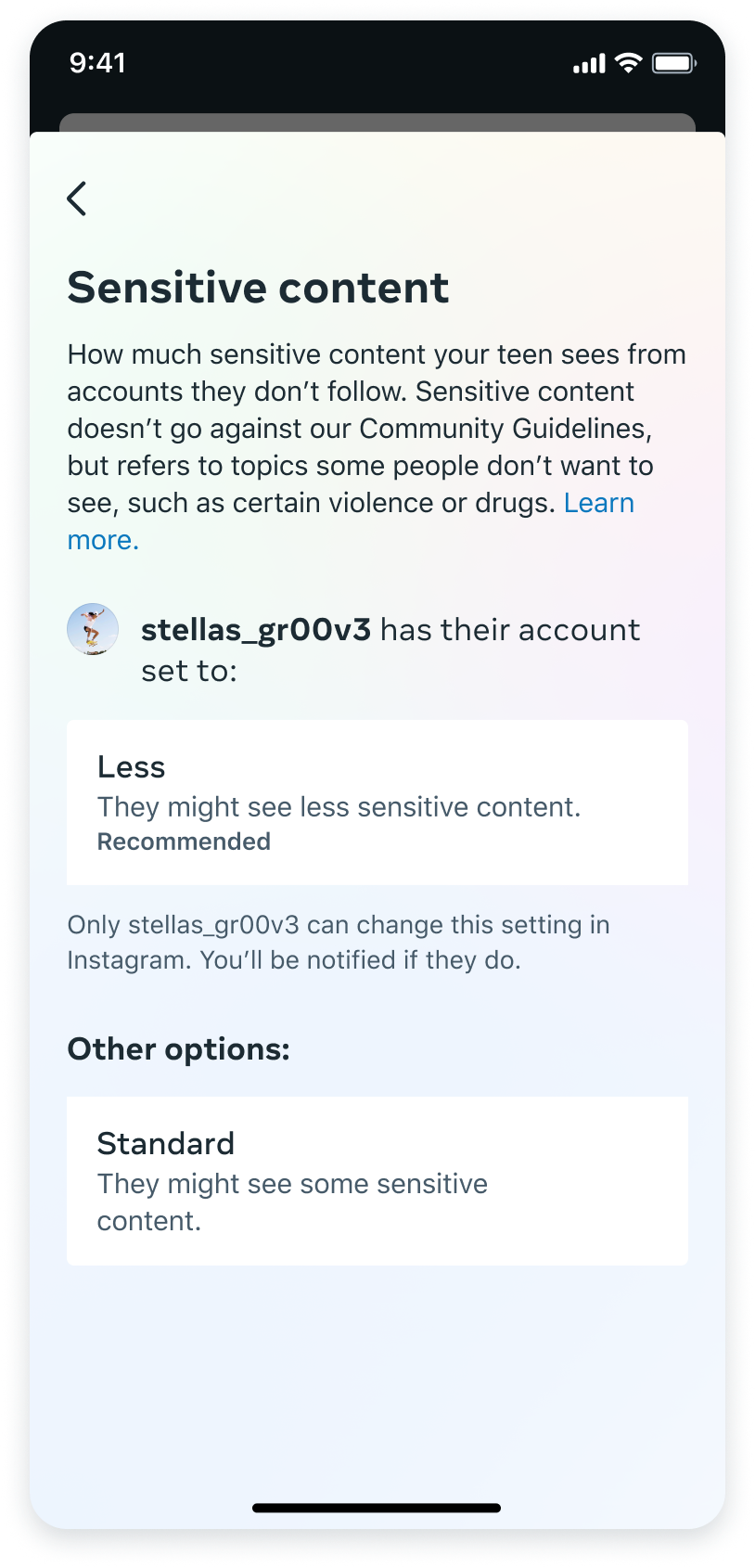 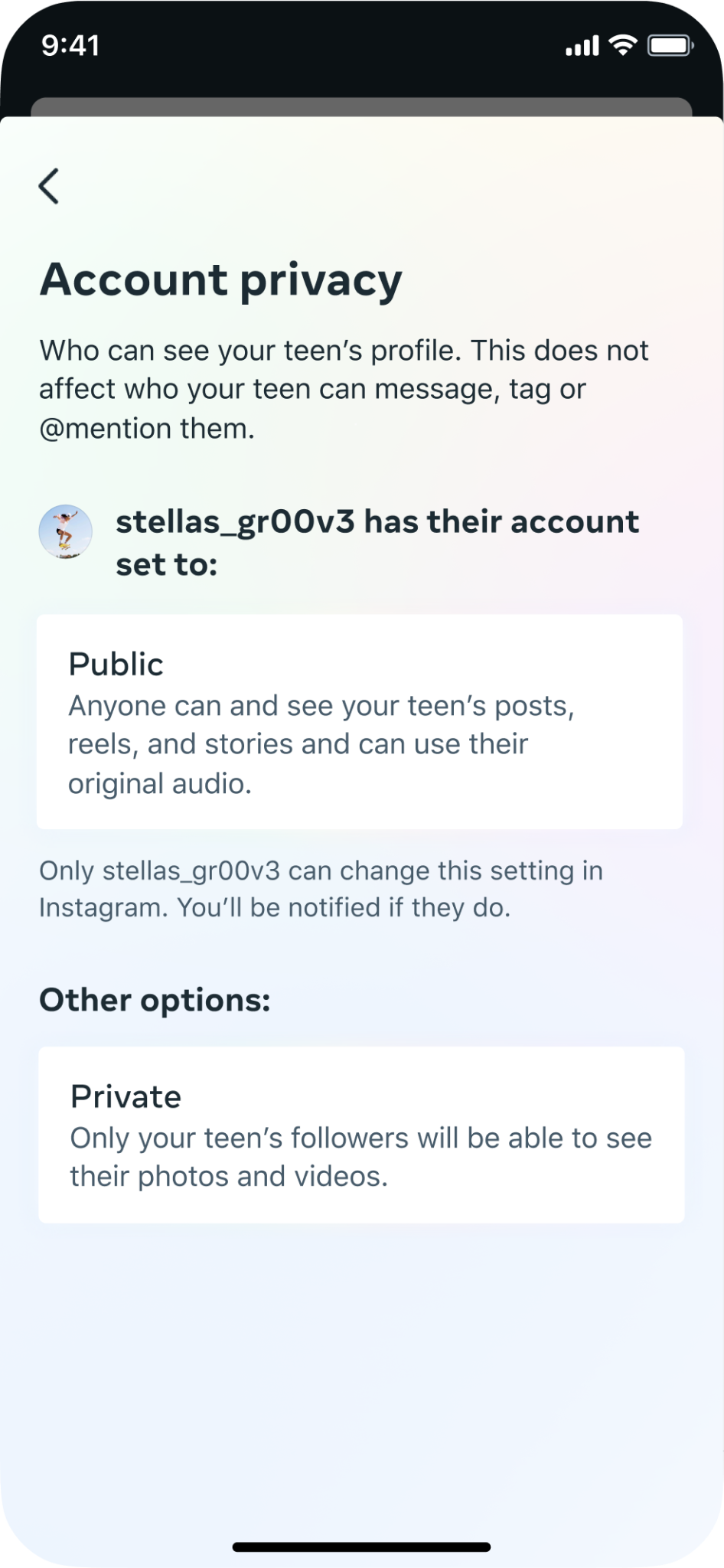 ‹#›
LEÇON 3
Expériences adaptées à l’âge
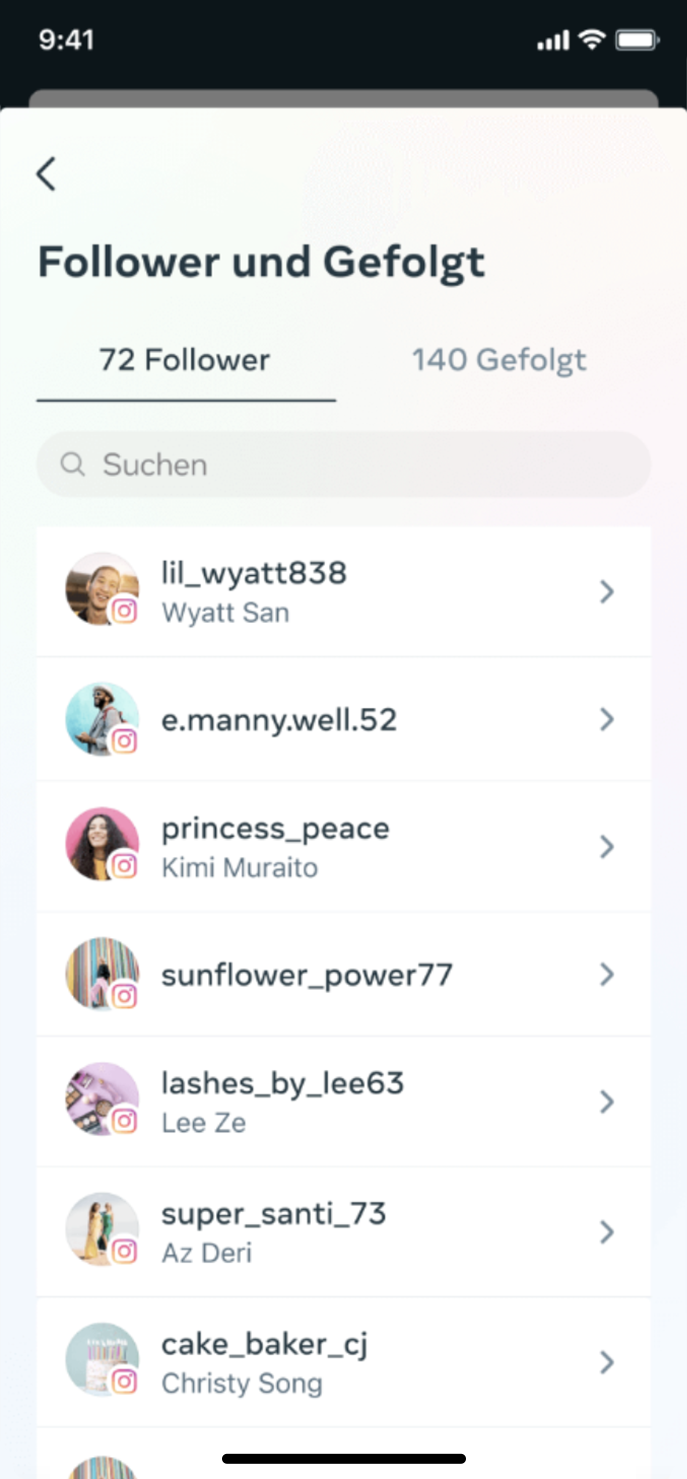 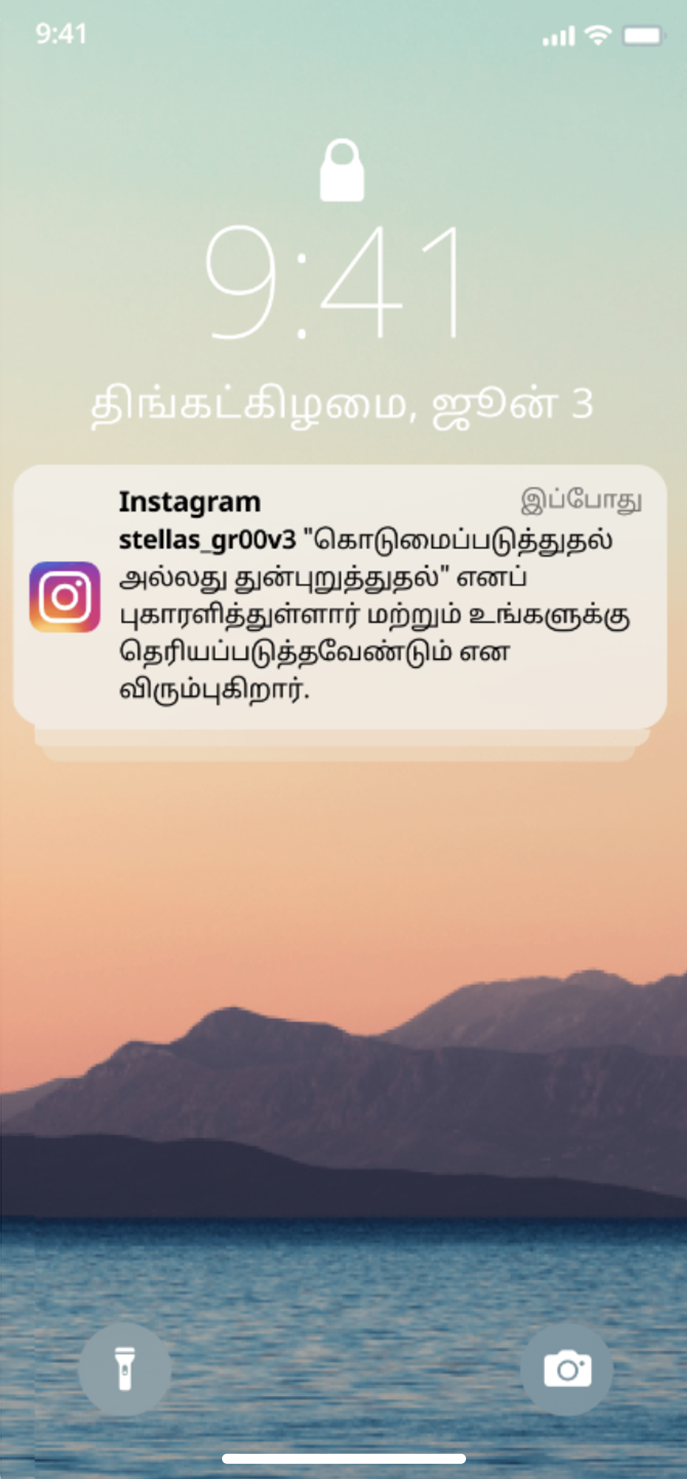 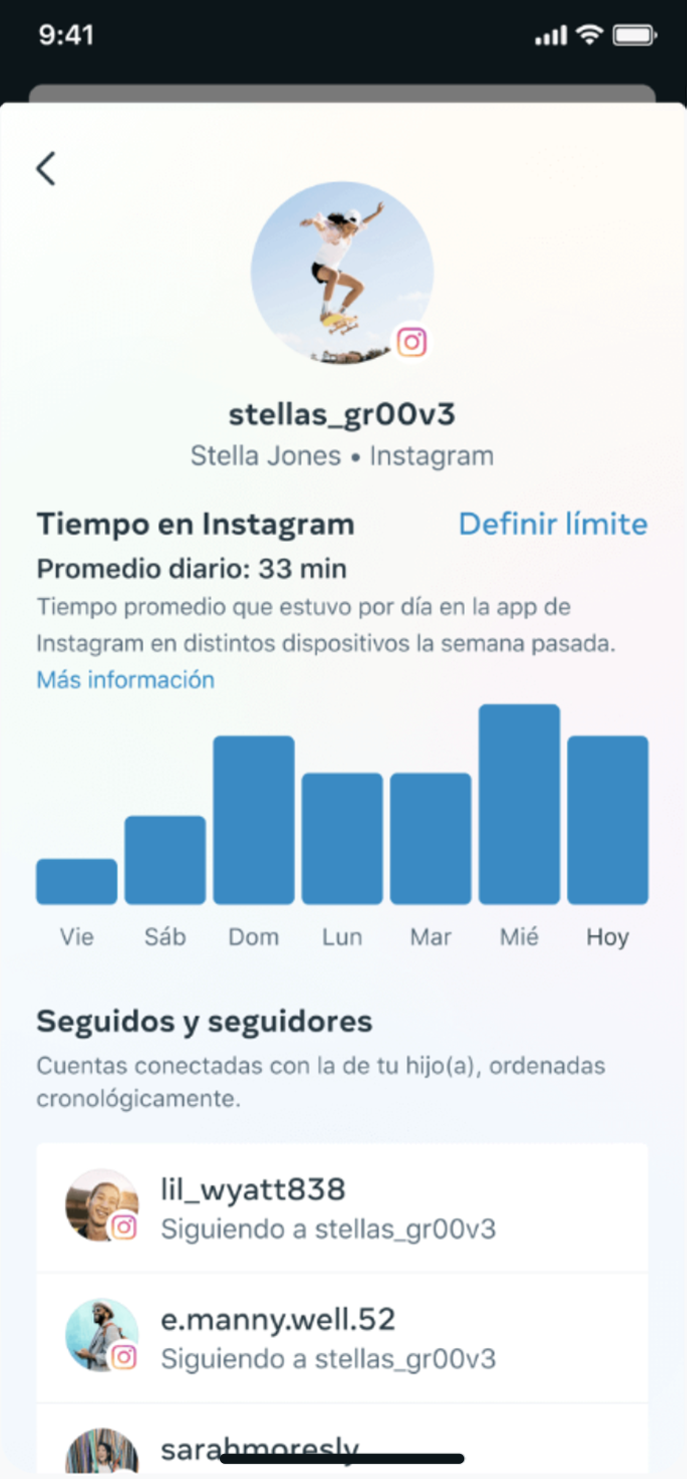 Les outils de supervision parentale sur Instagram sont désormais accessibles partout dans le monde
‹#›
LEÇON 3
Expériences adaptées à l’âge
Comptes privés par défaut pour les ados de moins de 16 ans
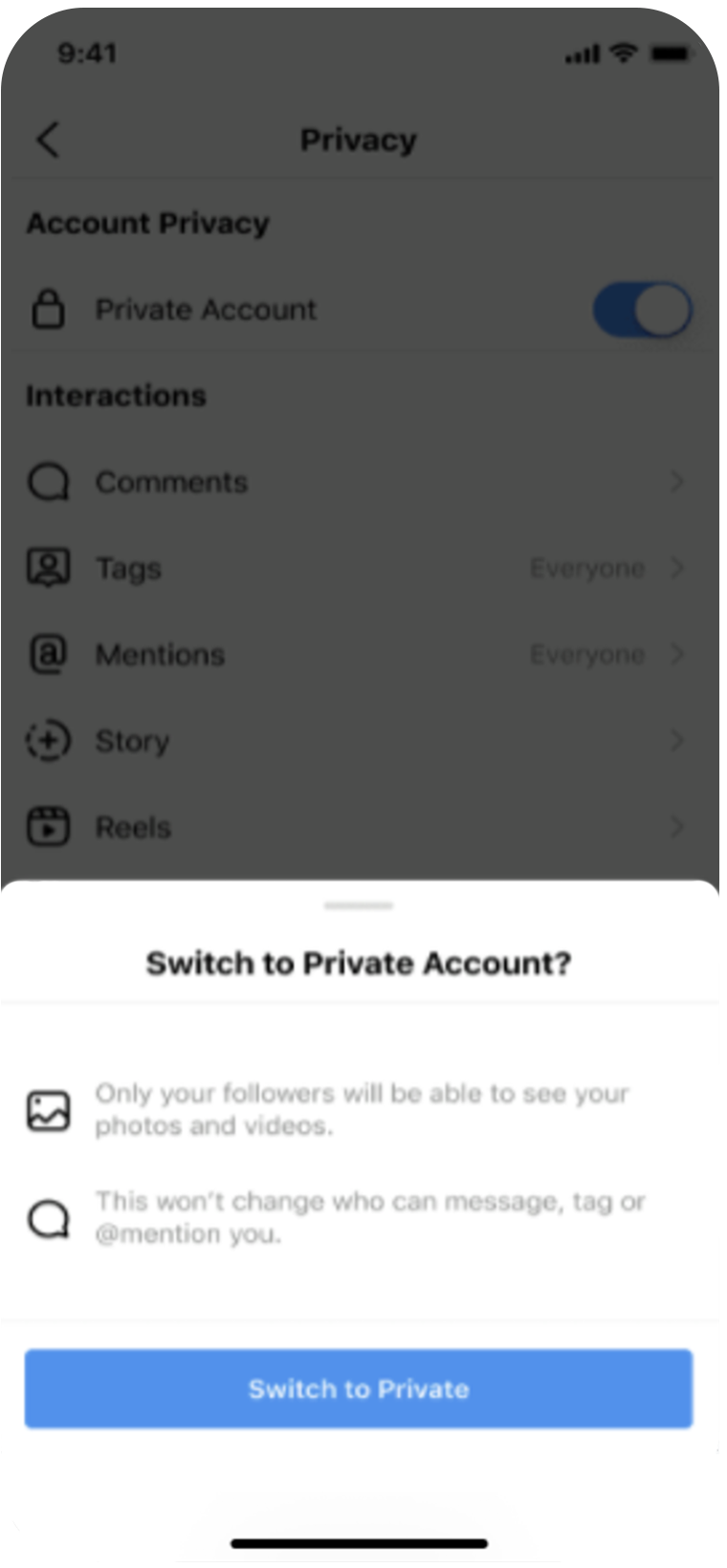 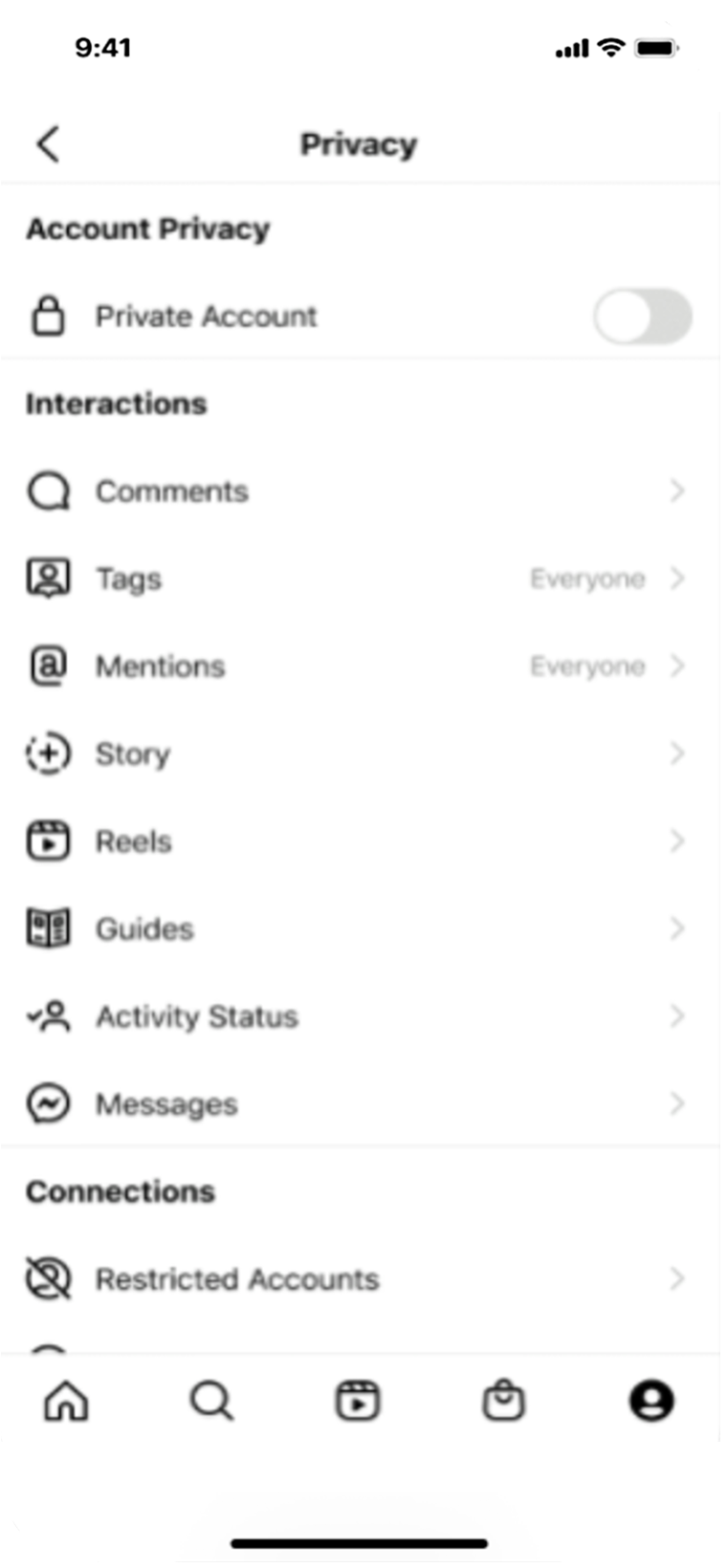 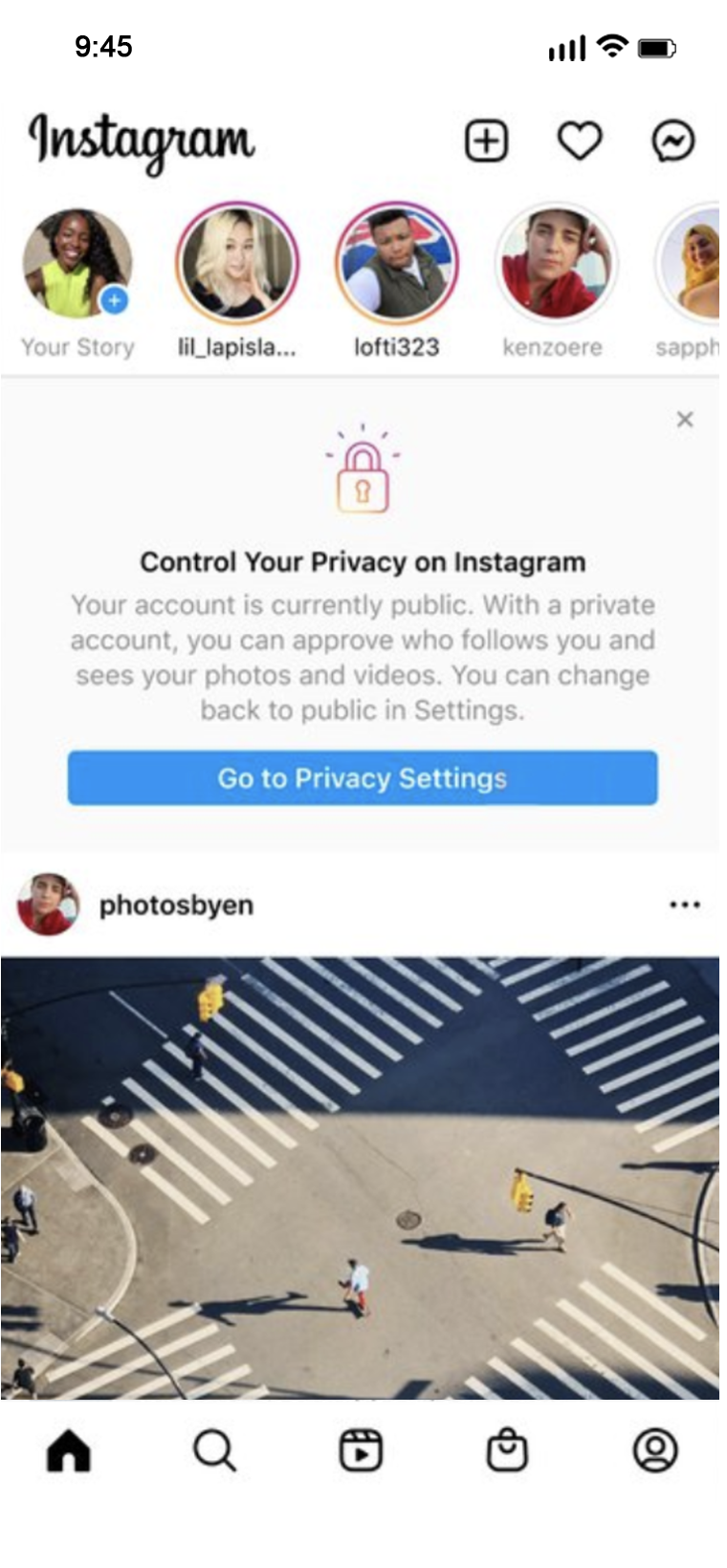 ‹#›
LEÇON 3
Expériences adaptées à l’âge
Mise en valeur des avantages des comptes privés pour les ados ayant déjà un compte
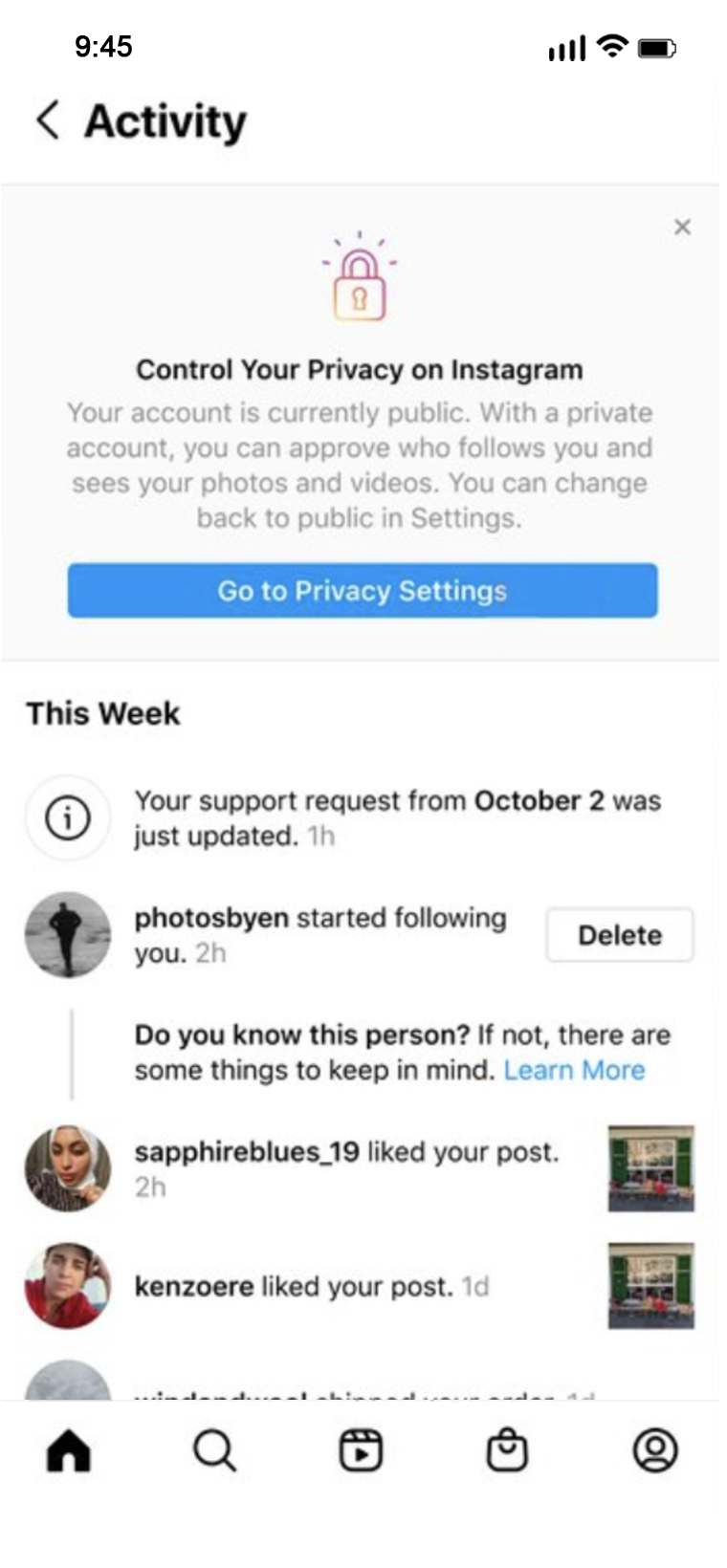 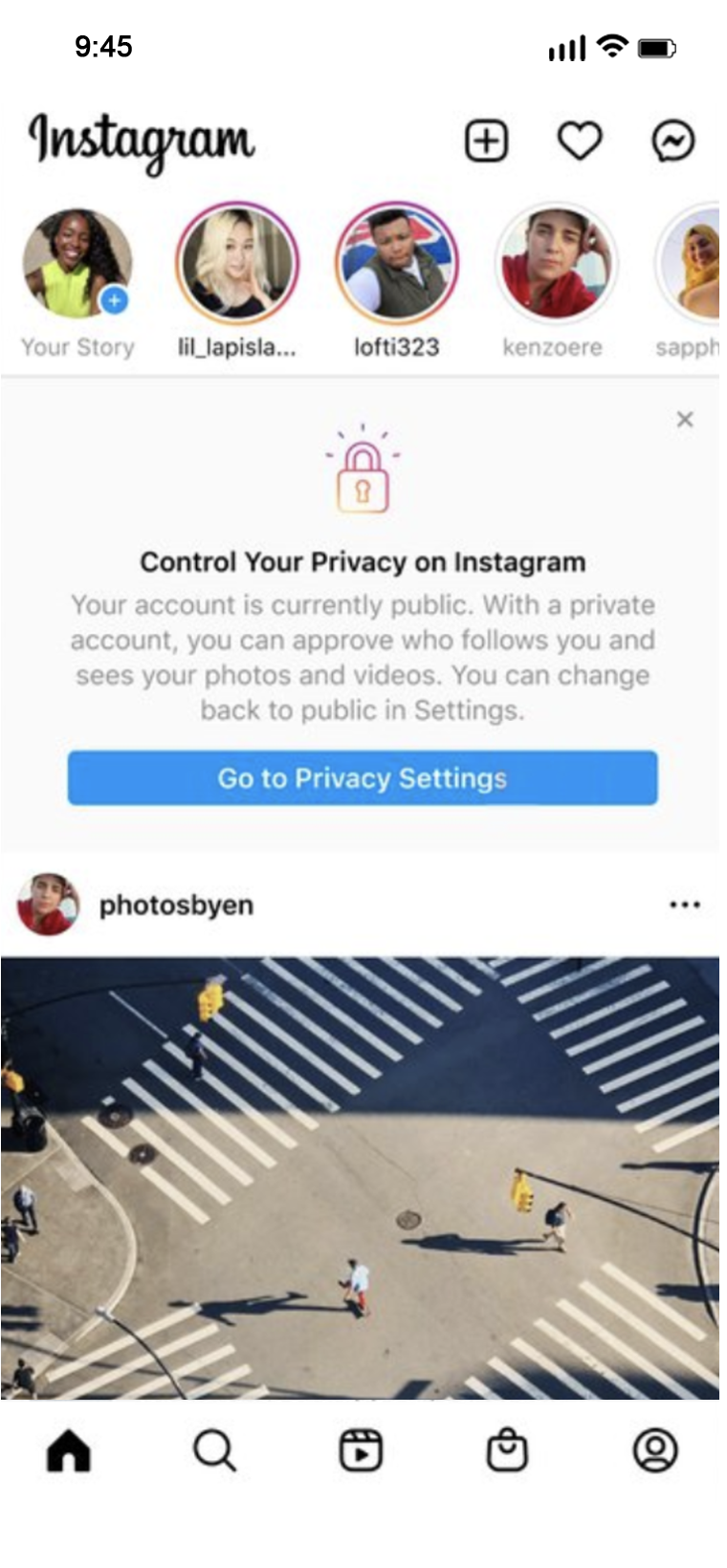 Fil d’activité
Partie supérieure du fil
‹#›
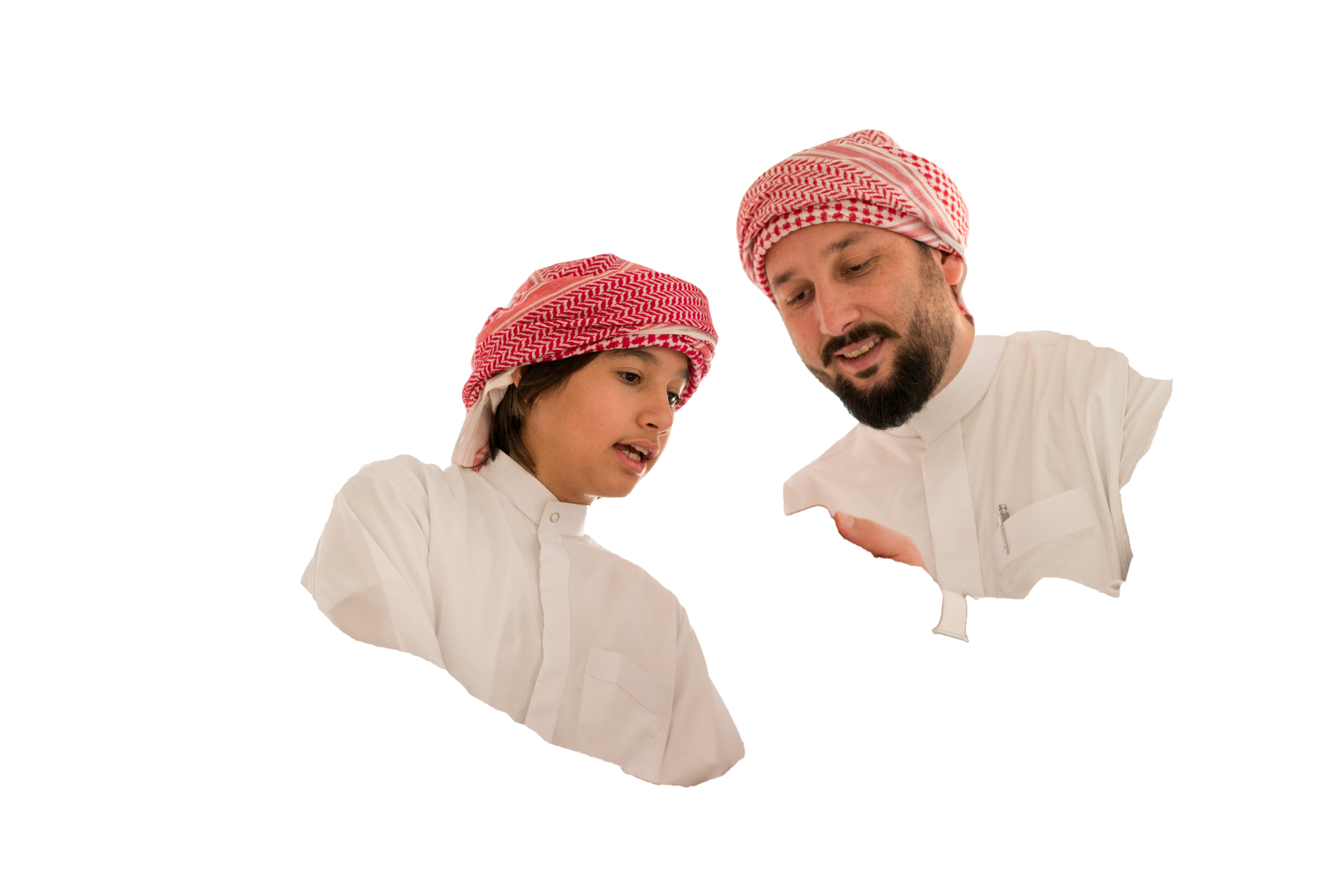 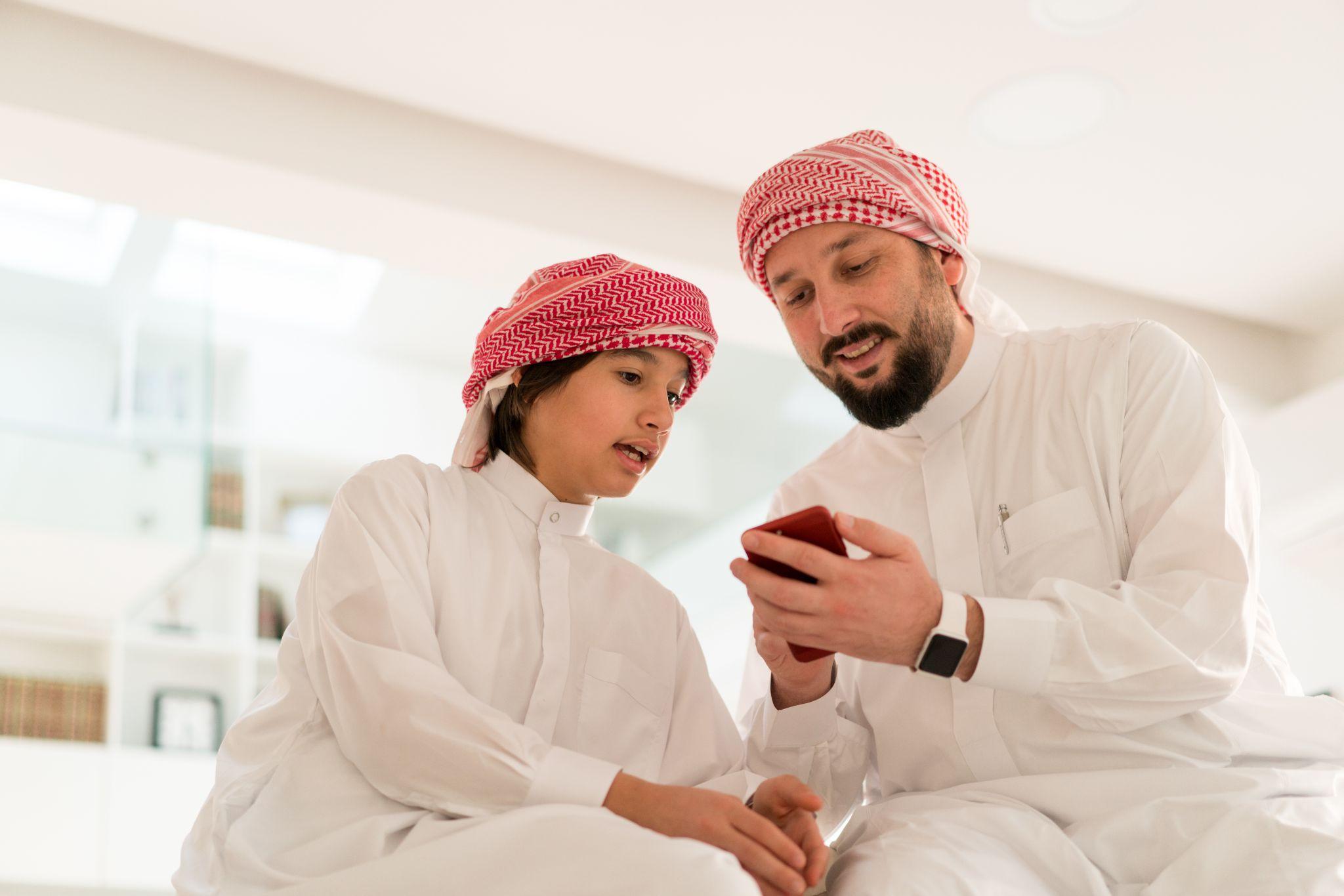 ANNEXE
Ressources VR pour vous et votre famille
‹#›
ANNEXE
Ressources VR pour vous et votre famille
Ressources pour vous et votre famille
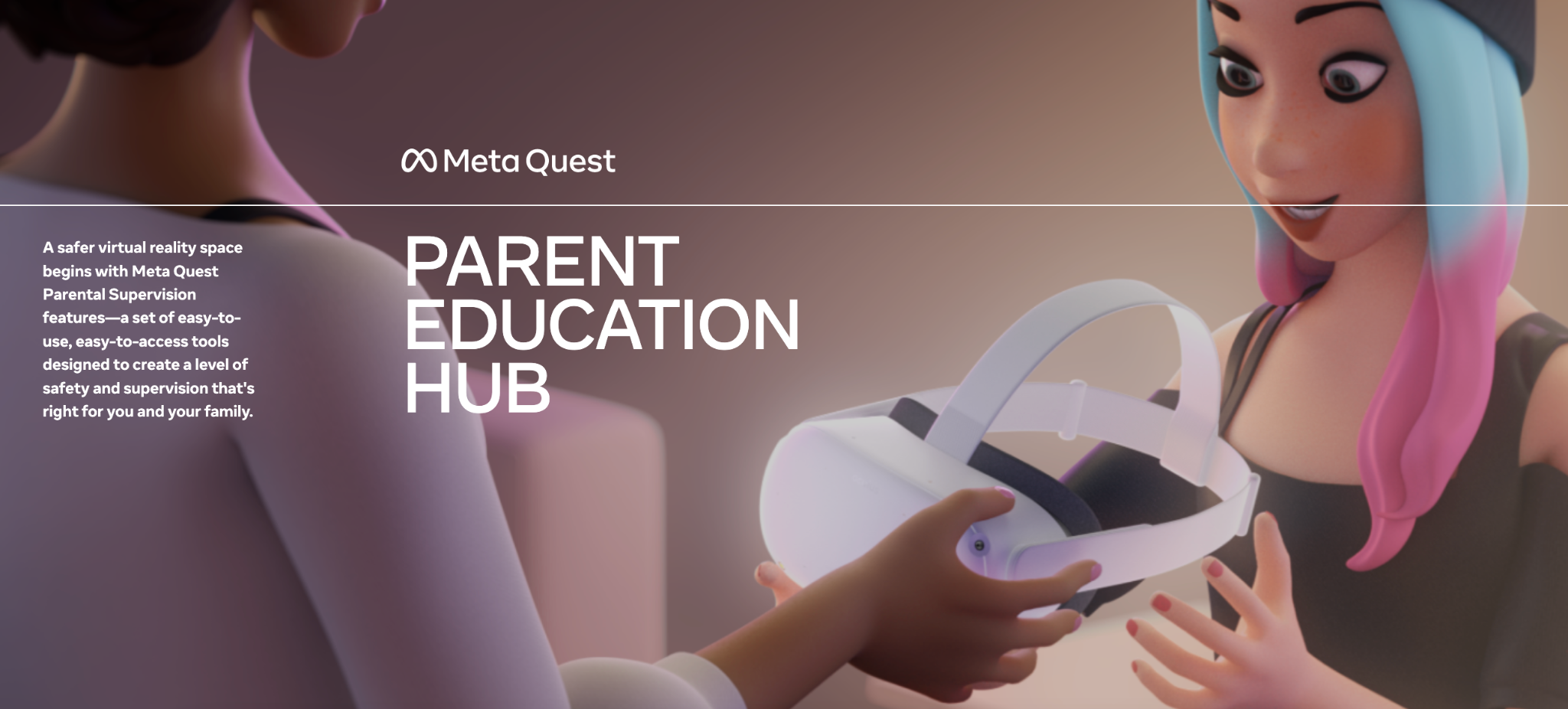 Espace éducation VR destiné aux parents
‹#›
ANNEXE
Ressources VR pour vous et votre famille
Supervision parentale en VR
Contenus inadaptés à l’âge
Temps passé et bien-être
Sécurité dans la VR sociale
Finance
Classifications IARC dans Quest Store
Règles relatives au contenu pour Quest Store
Achats protégés par un code PIN
Centre de sécurité Quest
Guardian et Space Sense
Outils de signalement
Paramètres de confidentialité par défaut 
Discussions Quest et protections pour Messenger en VR
Protections existantes
Visualisation de la liste des applications
Visualisation, blocage et approbation des achats, des téléchargements et de l’utilisation des applications
Blocage pour les ados de la connexion à l’ordinateur, d’Air Link et du mode développeur
Notifications d’achat
Visualisation du temps passé en VR
Visualisation de la liste d’amis
Activation et désactivation des fonctionnalités sociales 
Paramètres par défaut Meta pour les comptes des ados
Nouveautés
Supervision parentale
‹#›
ANNEXE
Ressources VR pour vous et votre famille
Accès aux applications protégées
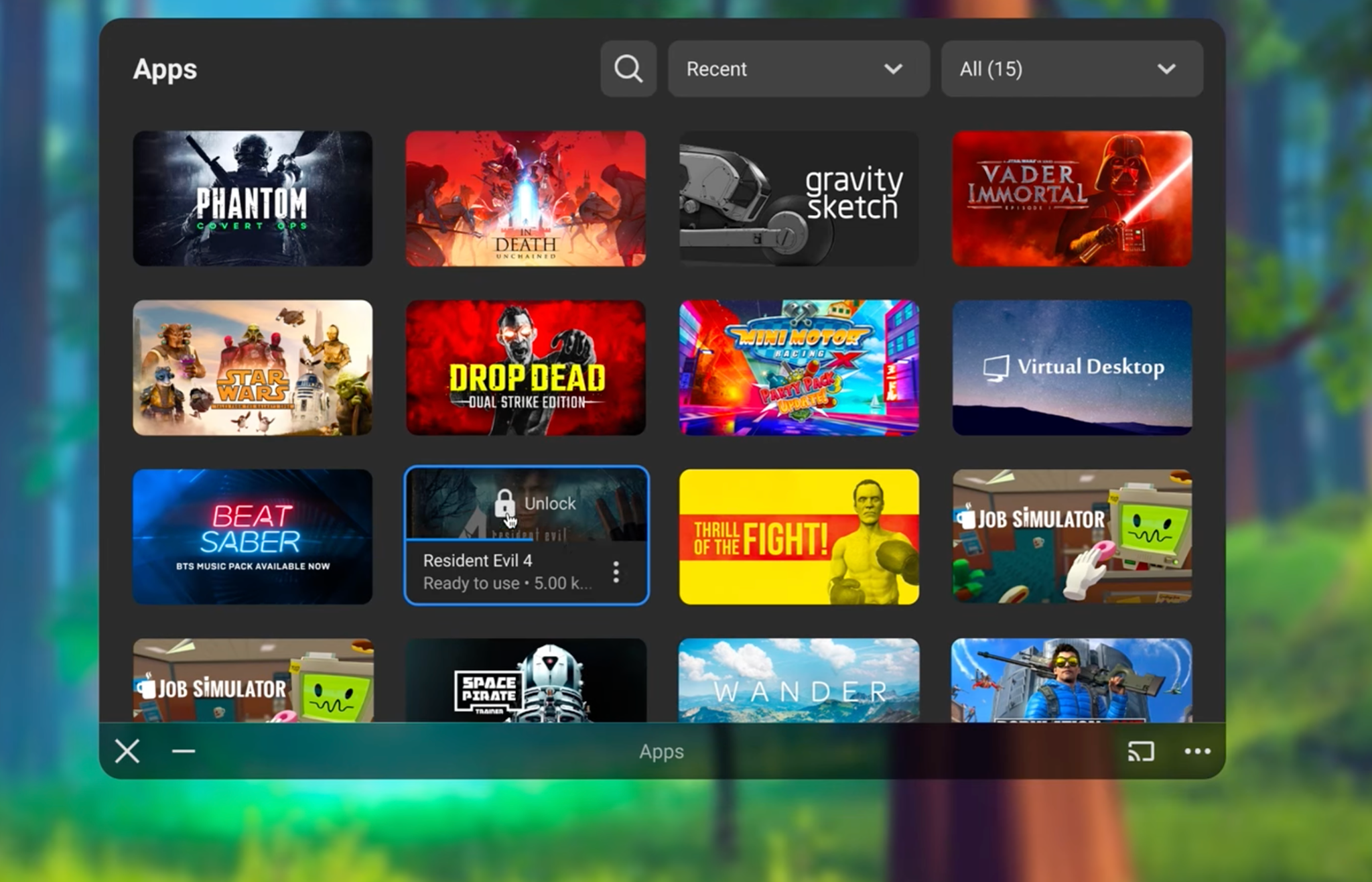 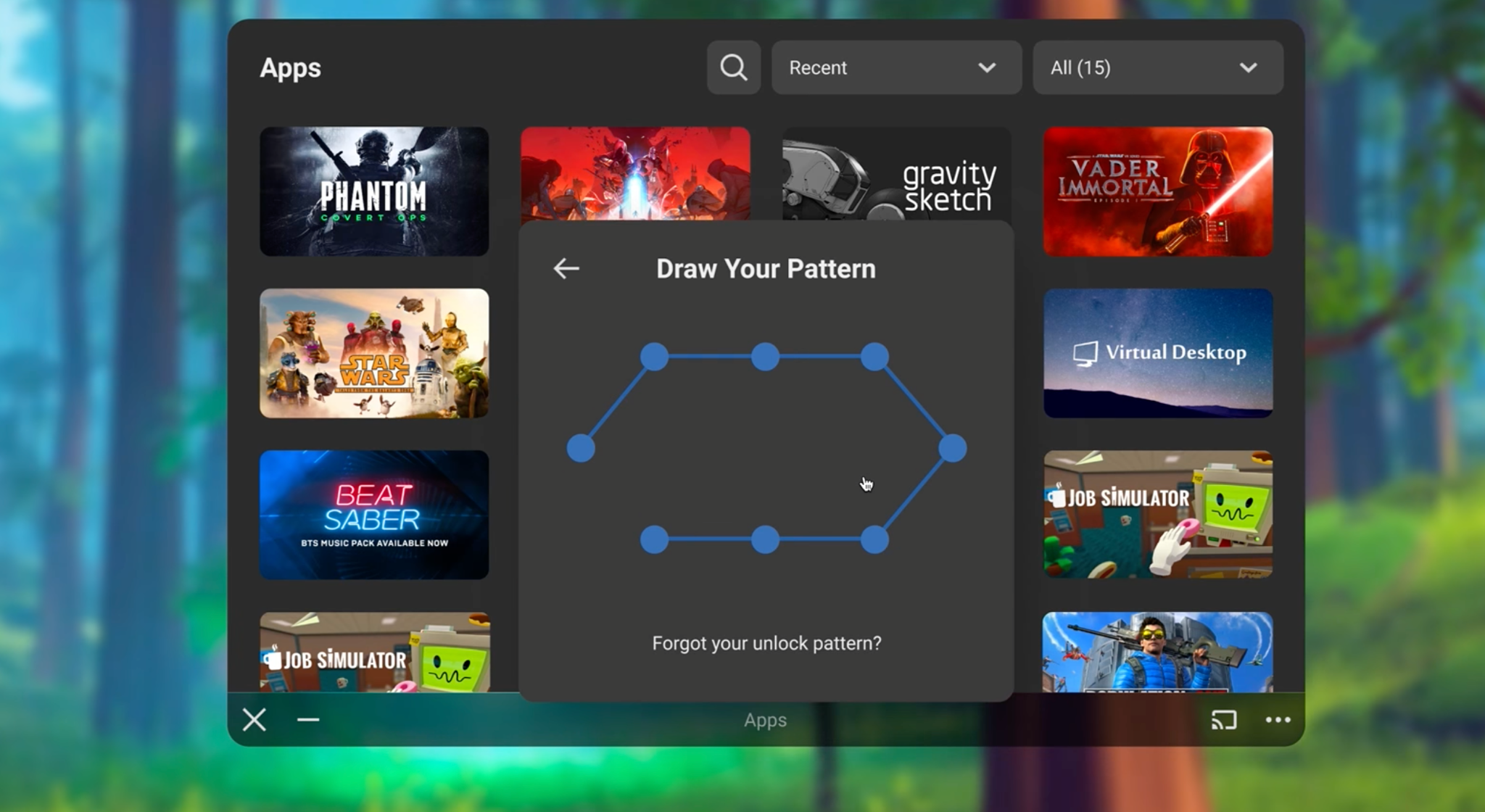 ‹#›
ANNEXE
Ressources VR pour vous et votre famille
Blocage par défaut des téléchargements et des achats pour les applications soumis à des restrictions d’âge de l’IARC dans le Quest Store
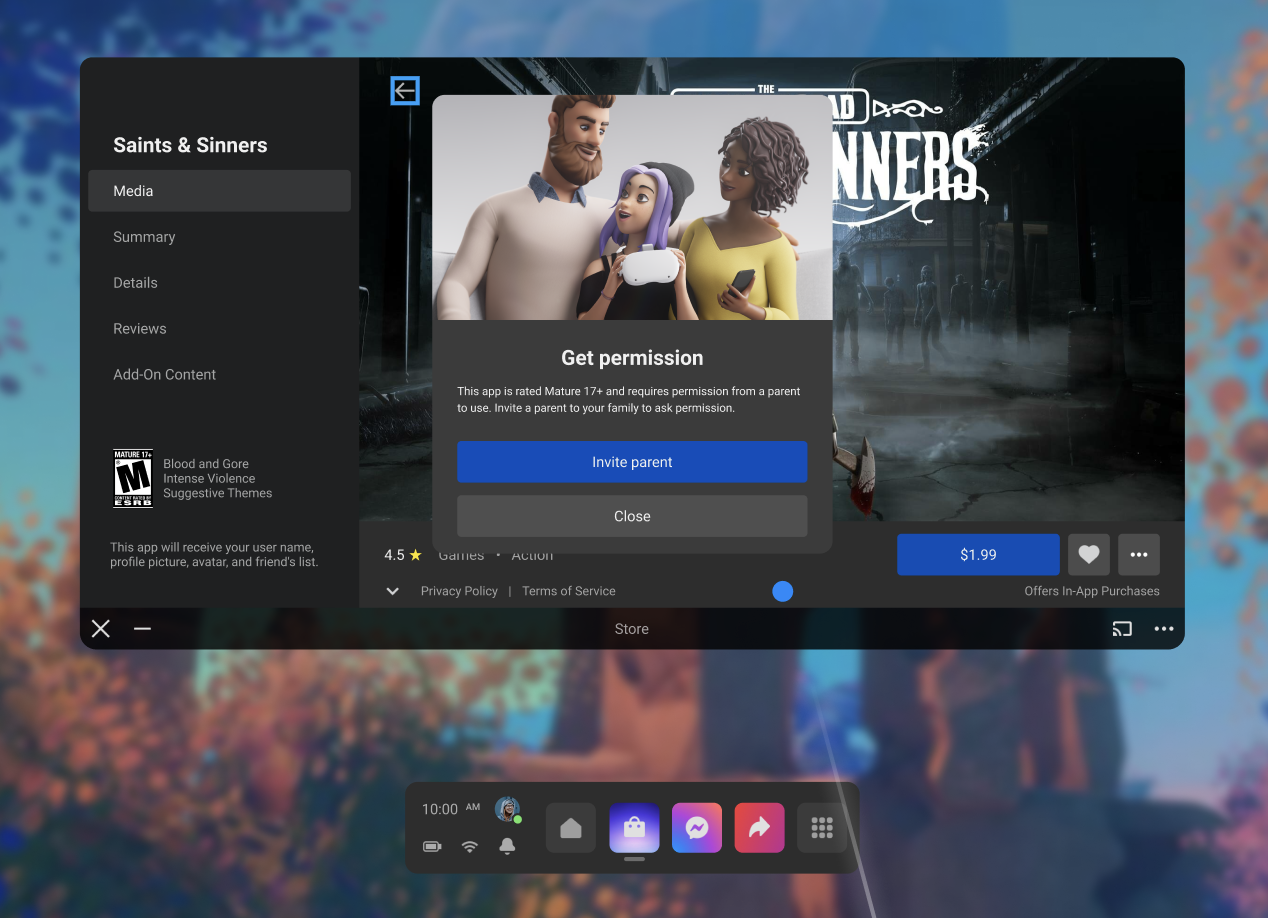 ‹#›
ANNEXE
Ressources VR pour vous et votre famille
Supervision parentale
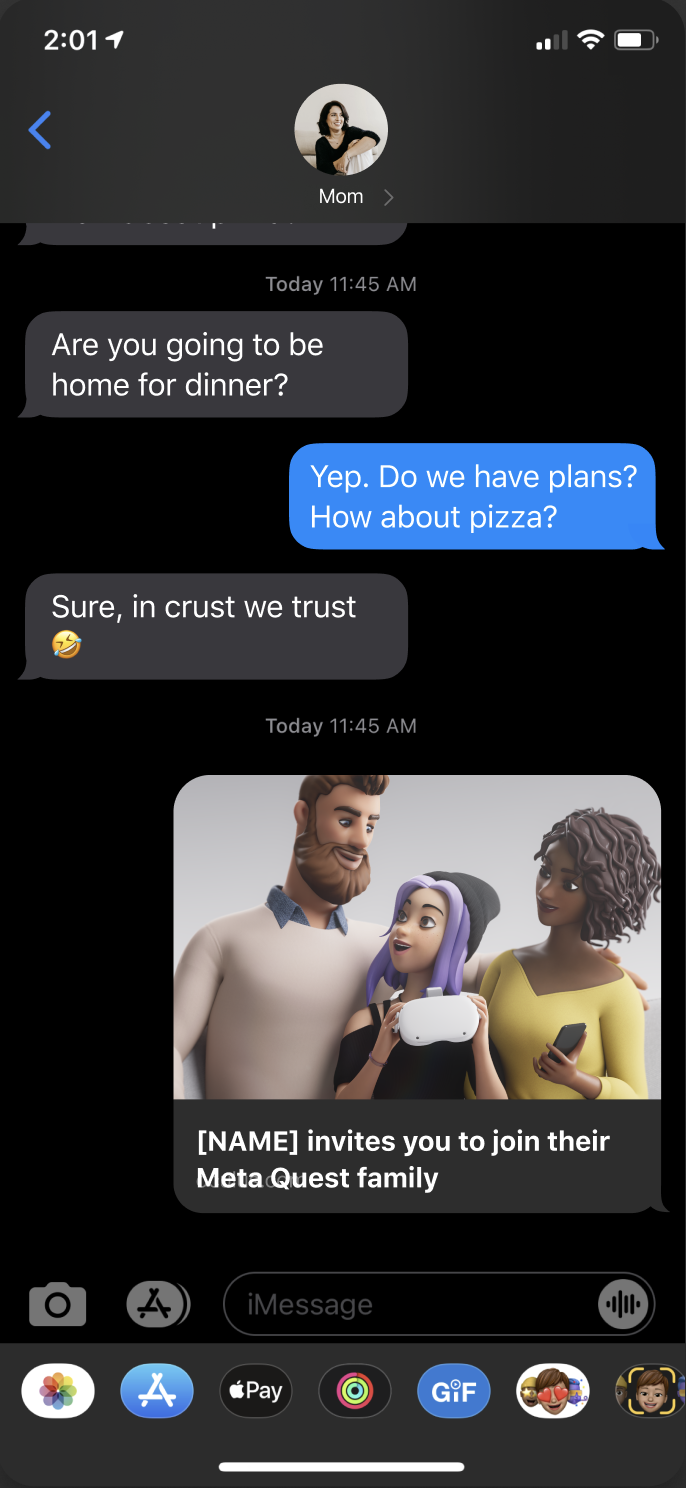 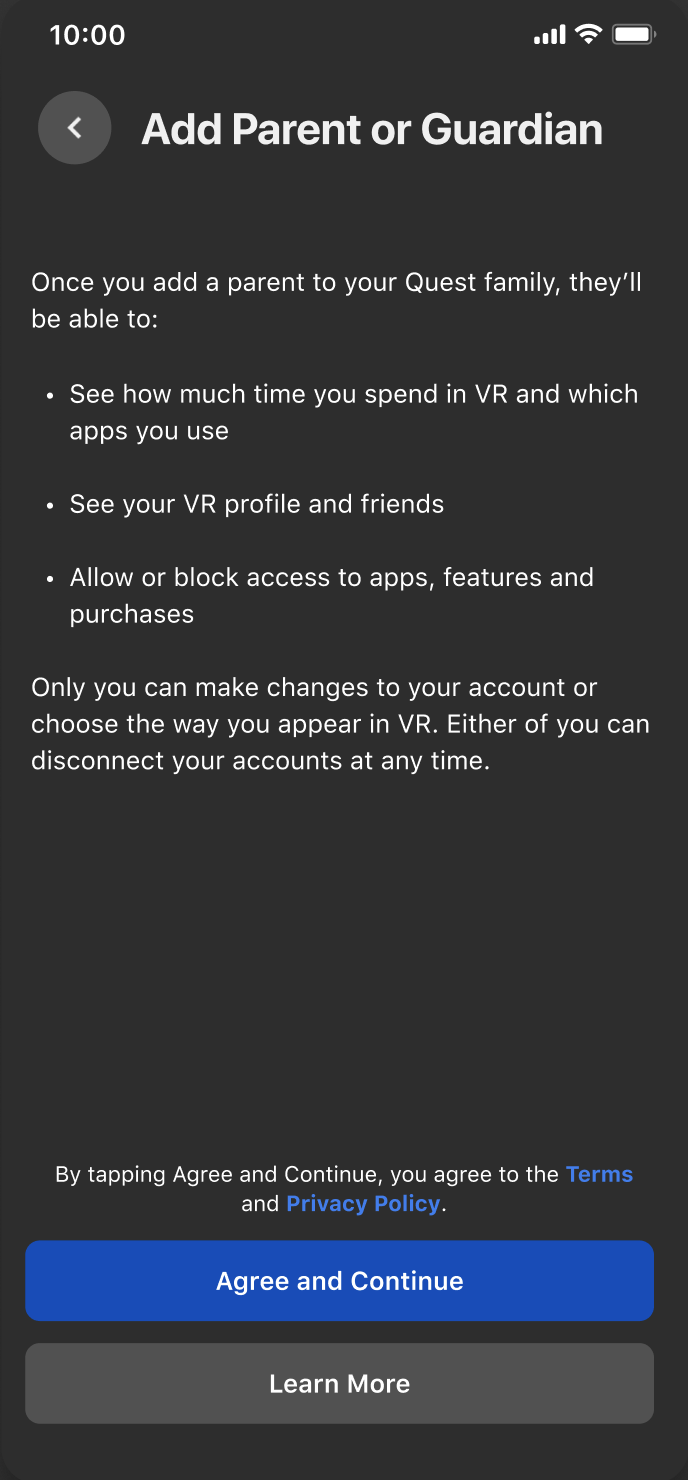 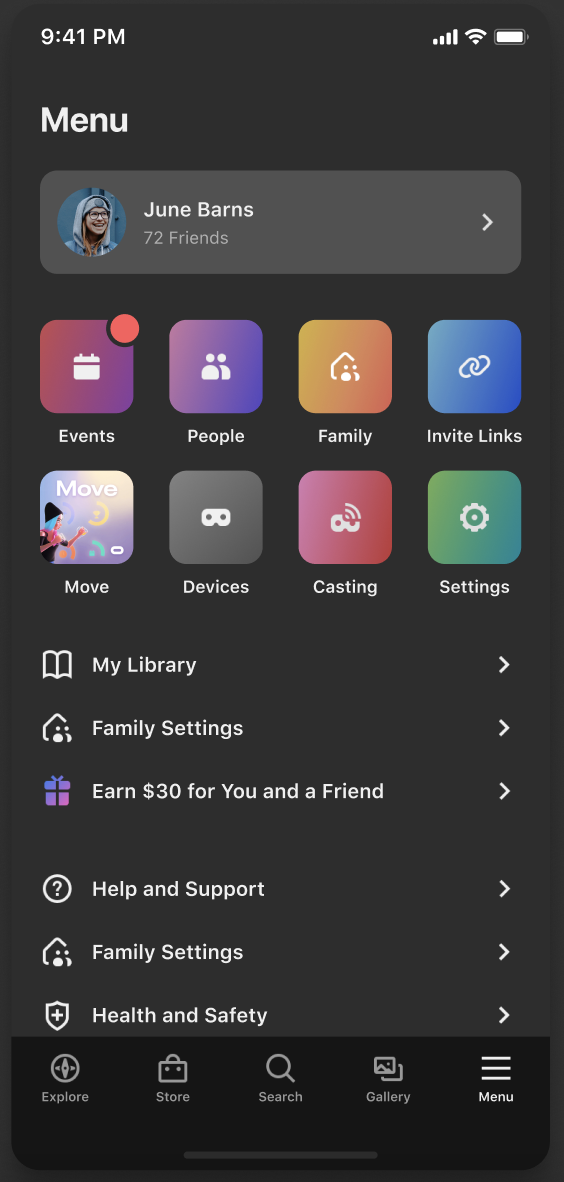 ‹#›
ANNEXE
Ressources VR pour vous et votre famille
Tableau de bord parental
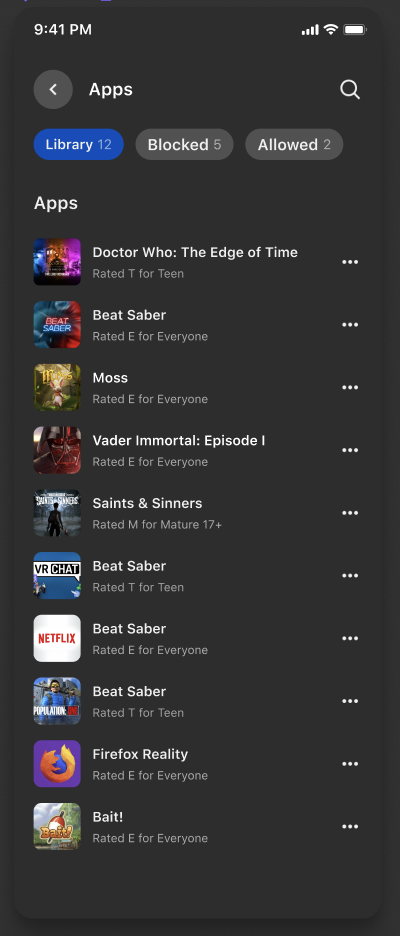 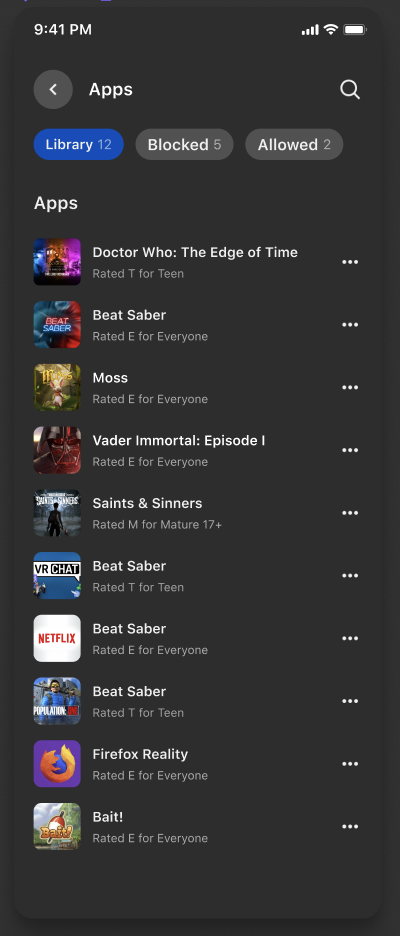 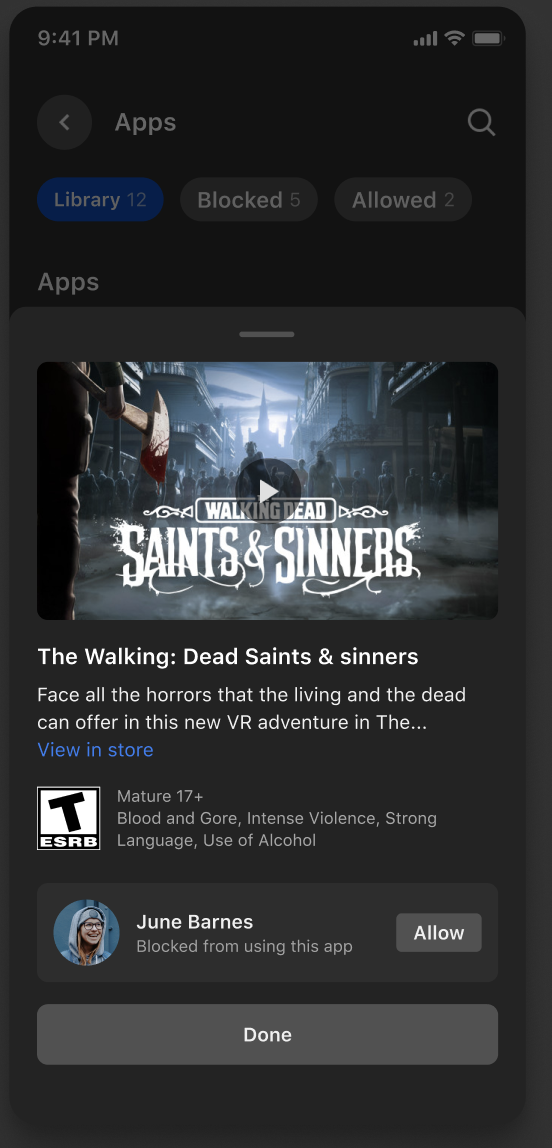 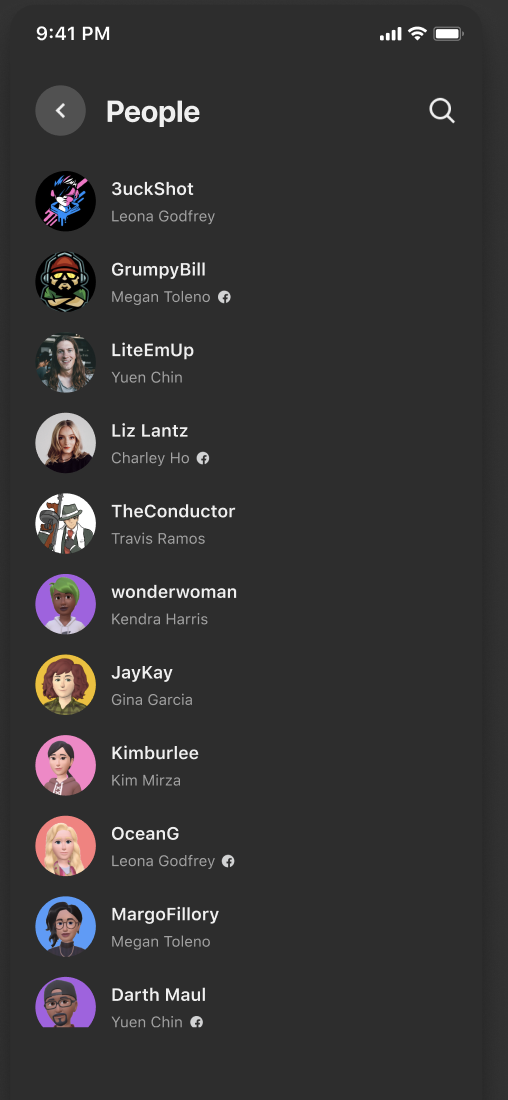 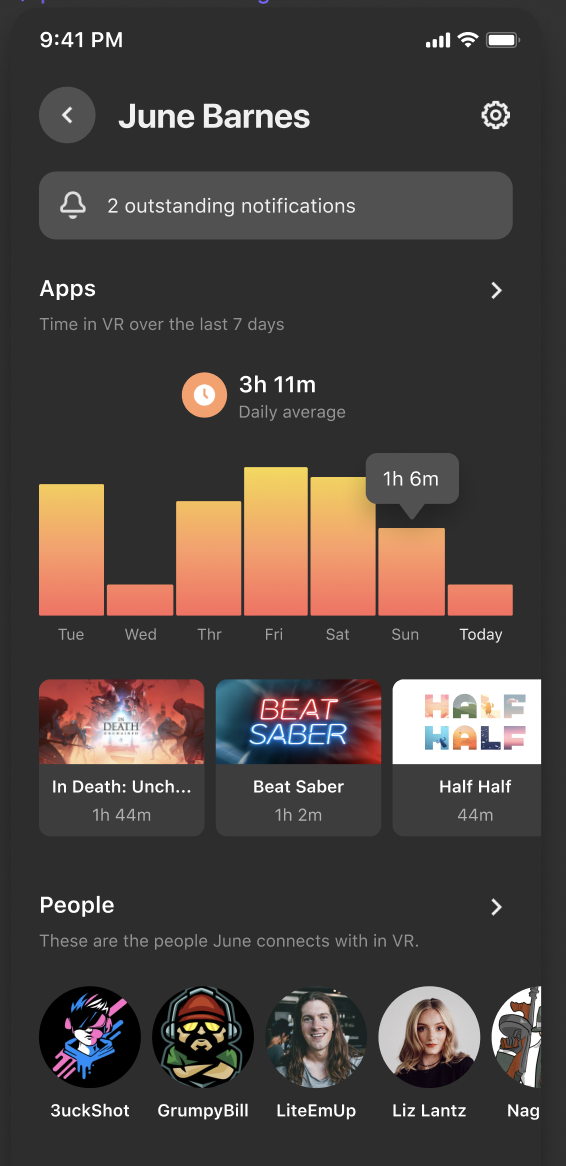 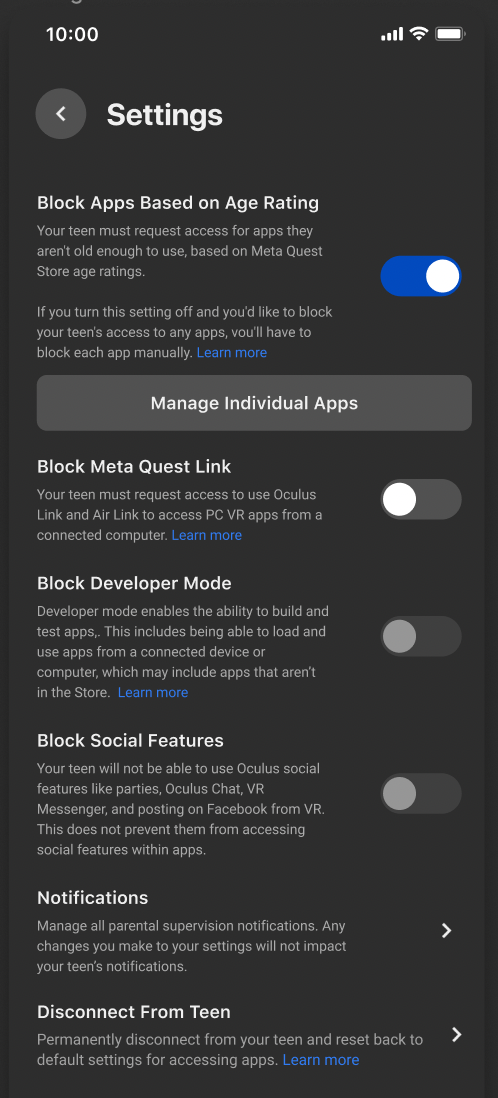 ‹#›
ANNEXE
Ressources VR pour vous et votre famille
Notifications et autorisations d’achat
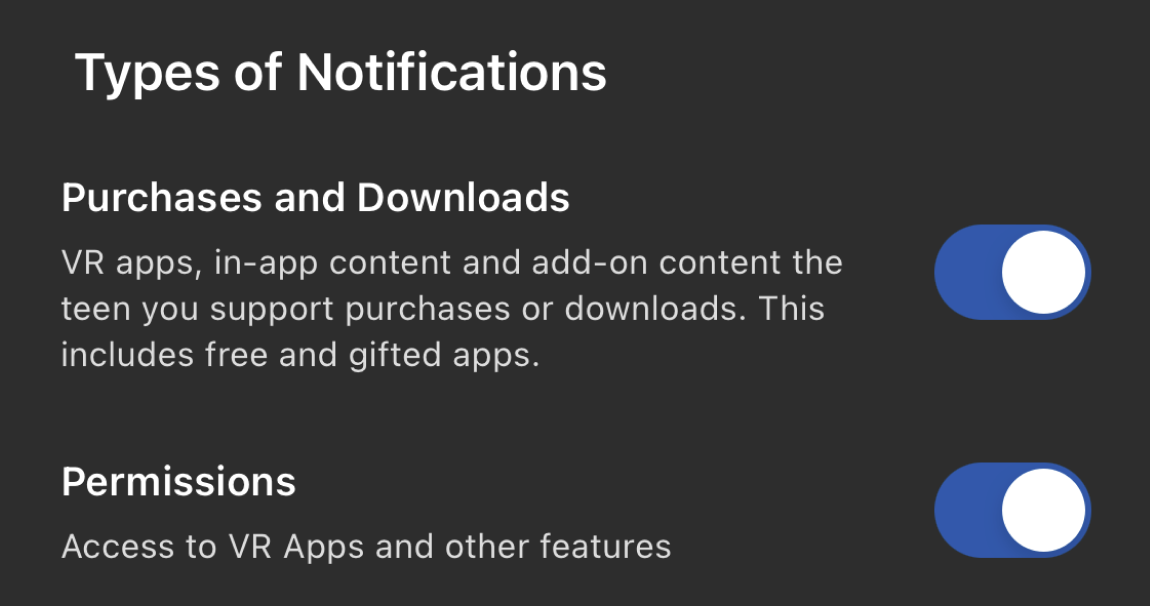 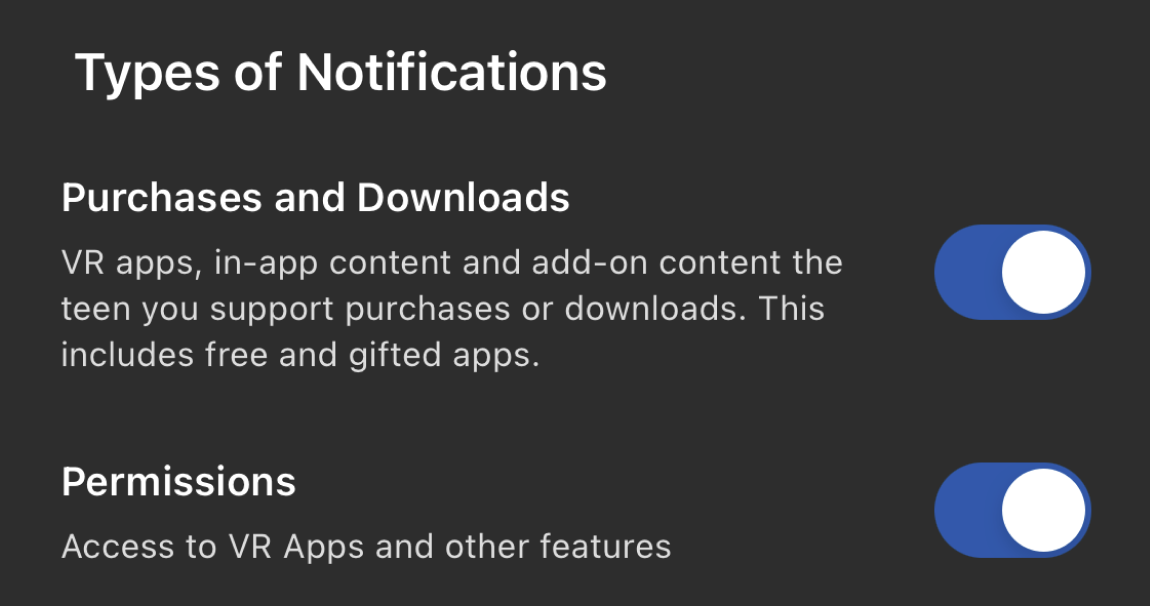 ‹#›
ANNEXE
Ressources VR pour vous et votre famille
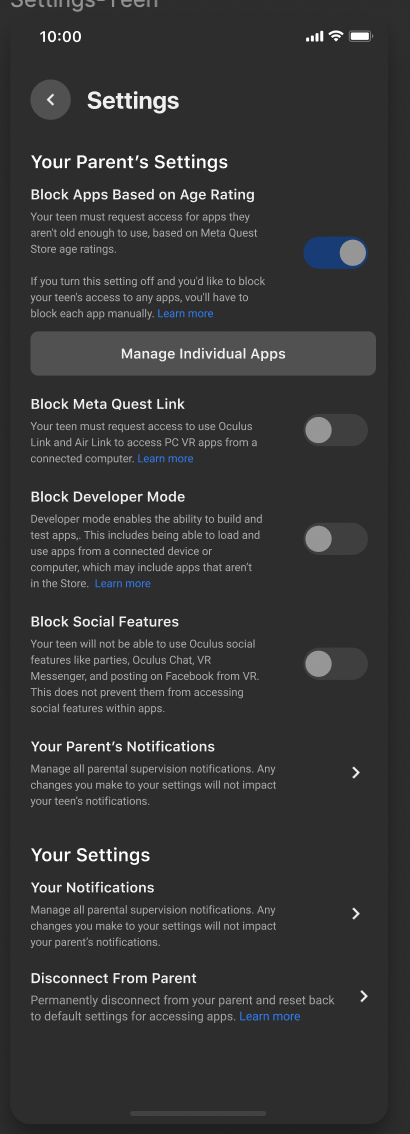 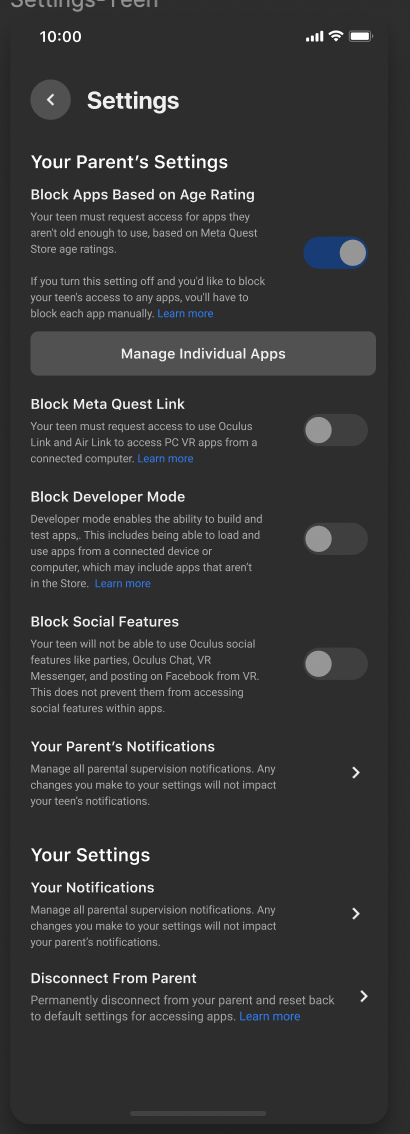 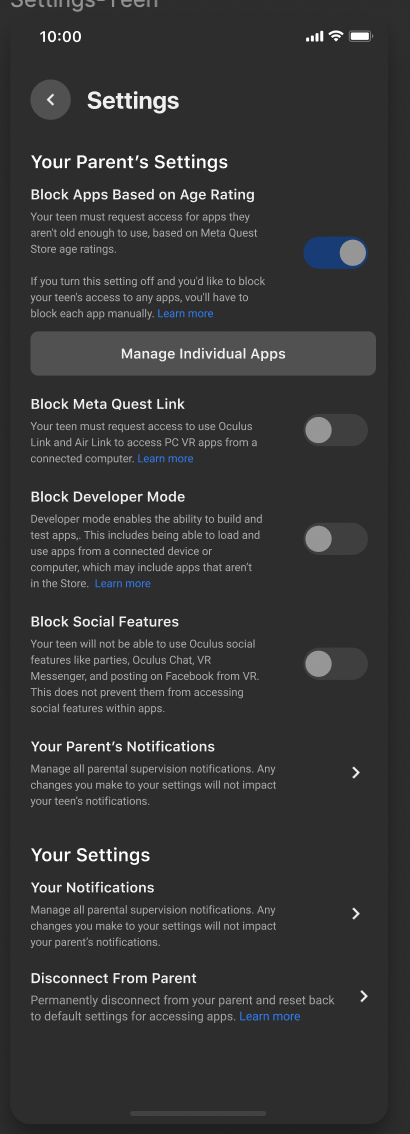 Tableau de bord des ados (affichage en mode lecture uniquement)
‹#›
ANNEXE
Ressources VR pour vous et votre famille
Restrictions des publicités et contrôles pour les ados
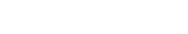 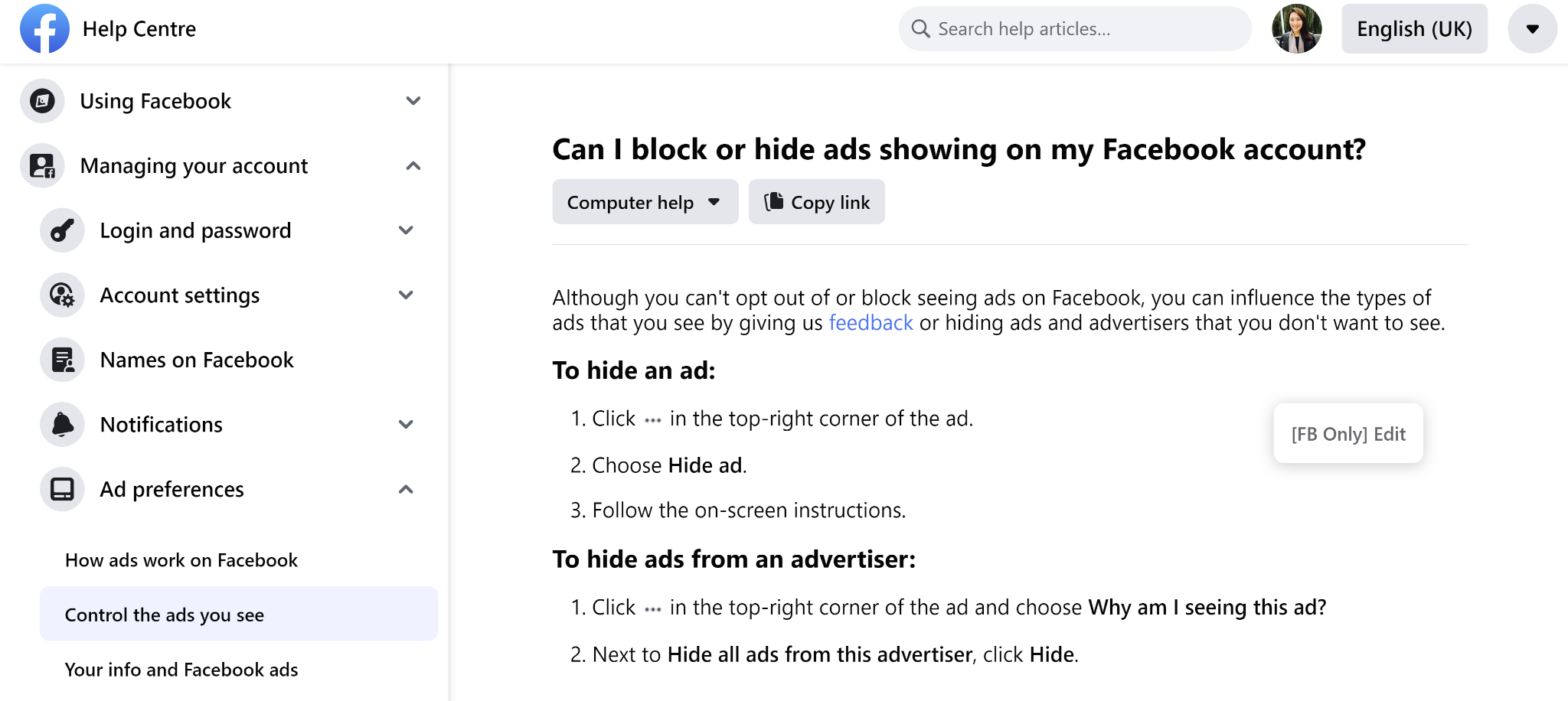 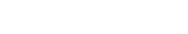 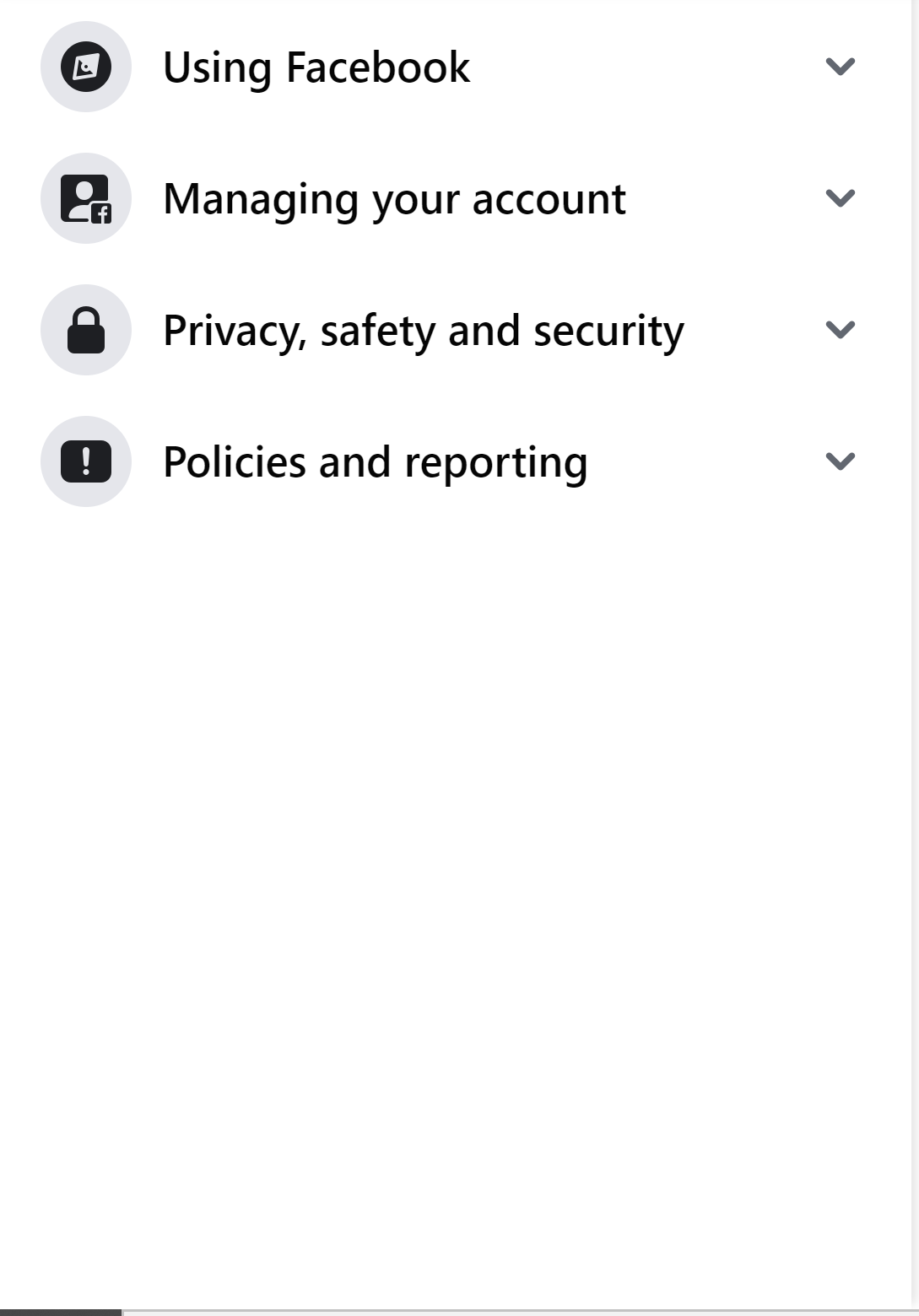 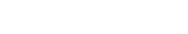 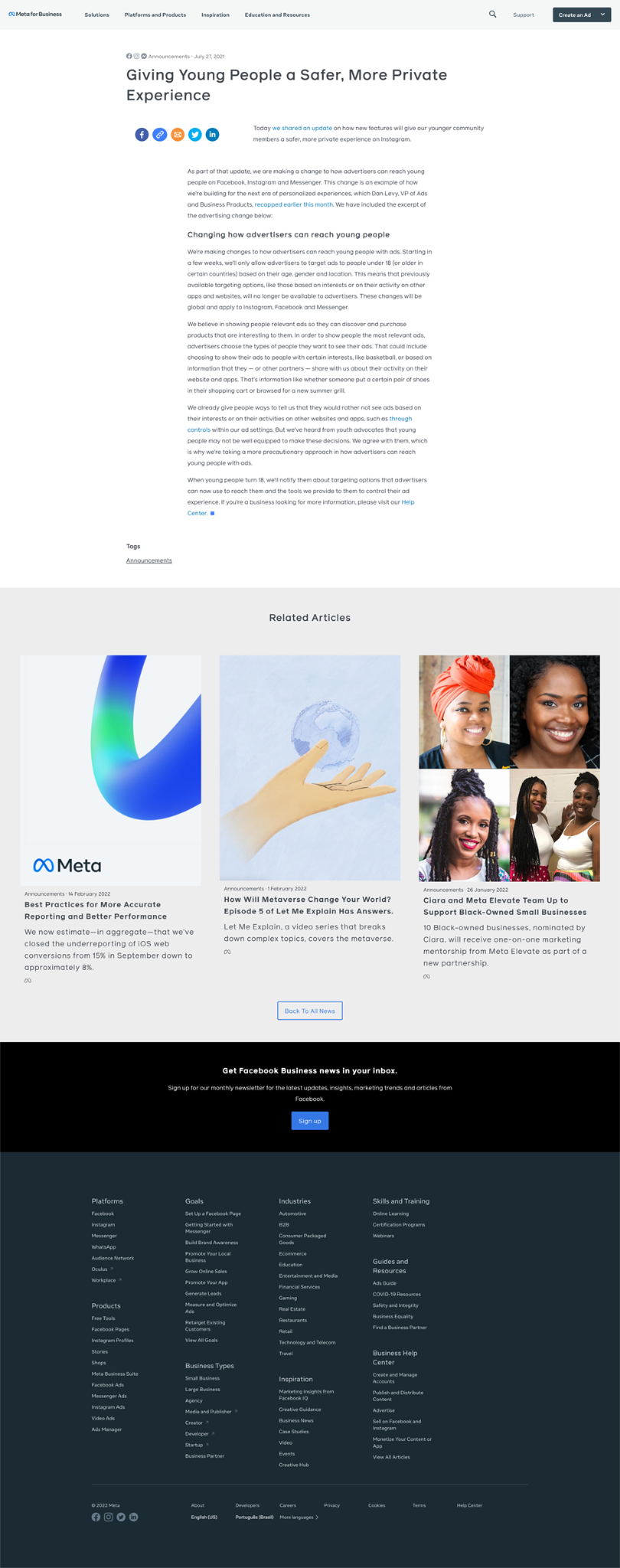 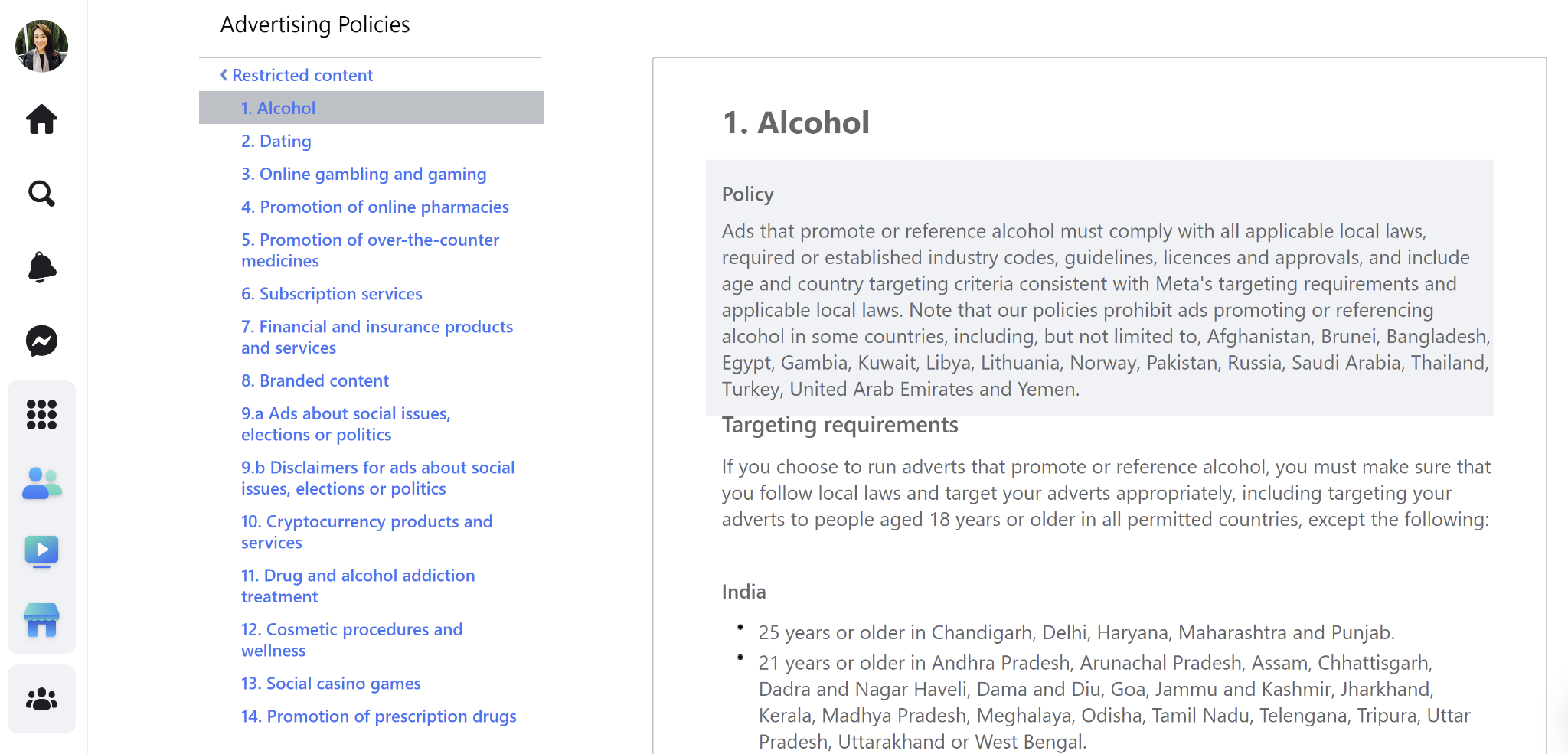 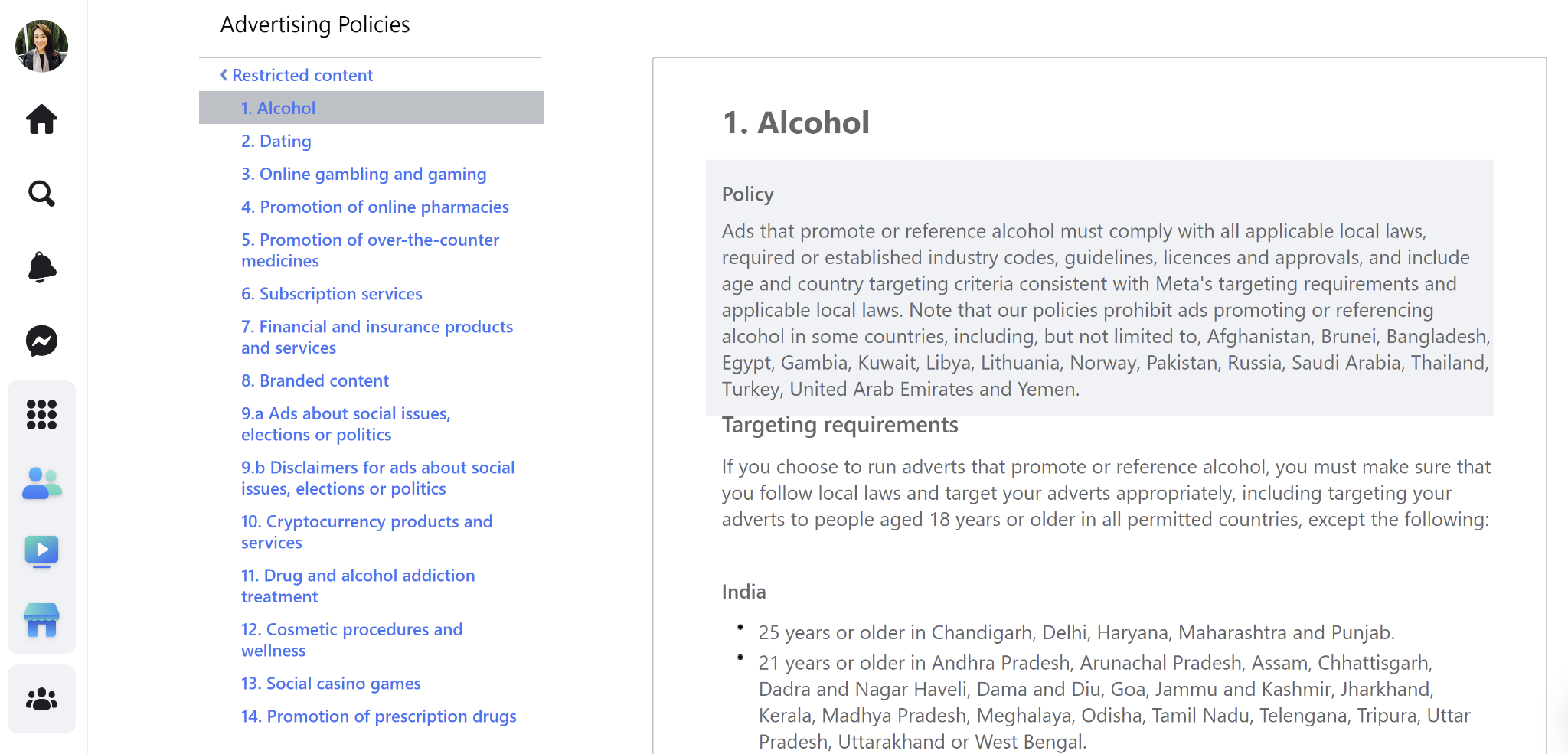 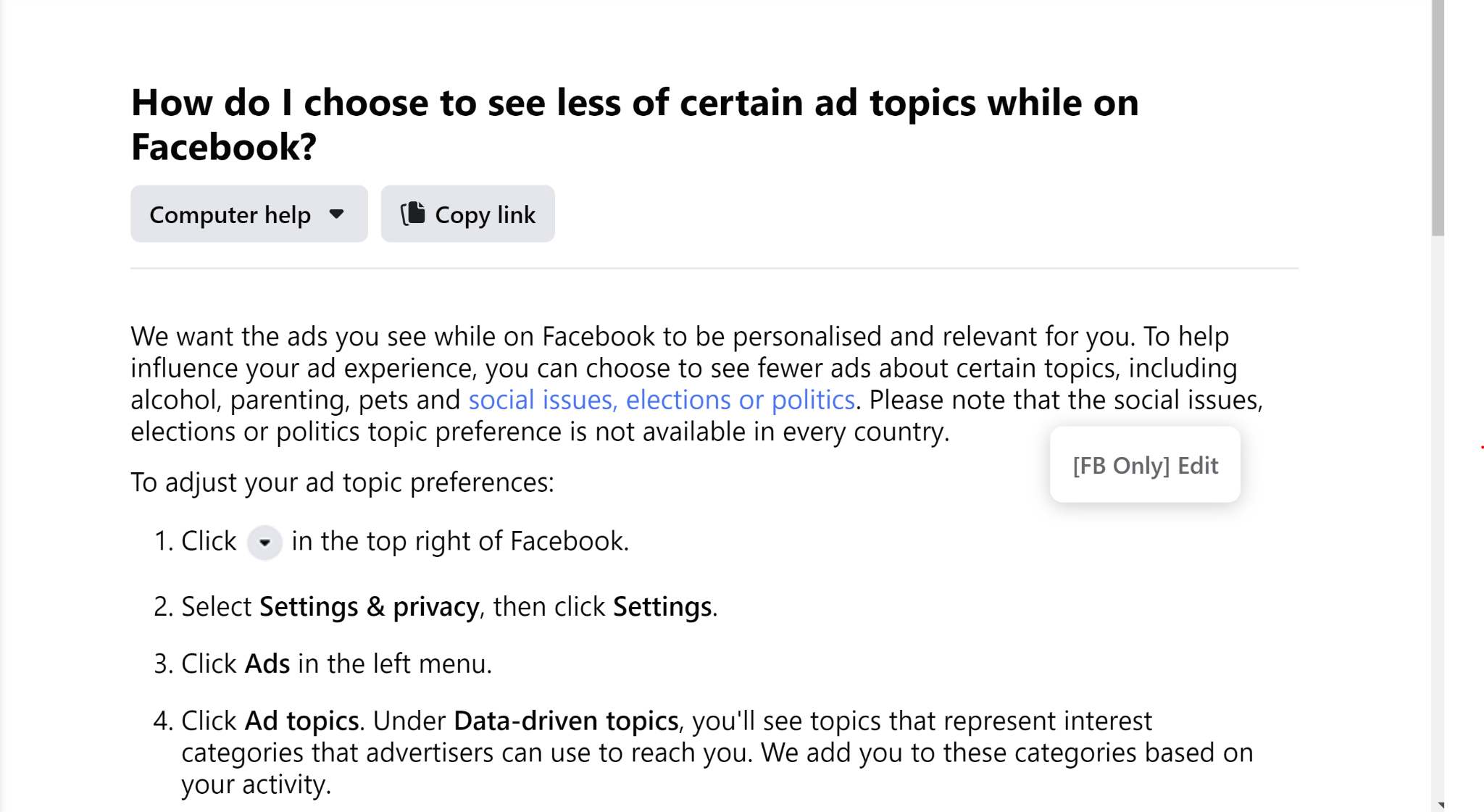 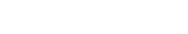 Publicités interdites pour les mineurs
Ciblage uniquement en fonction de l’âge, du genre et de la localisation
Aucun ciblage en fonction des intérêts
Masquer, signaler et moins voir certaines publicités
‹#›